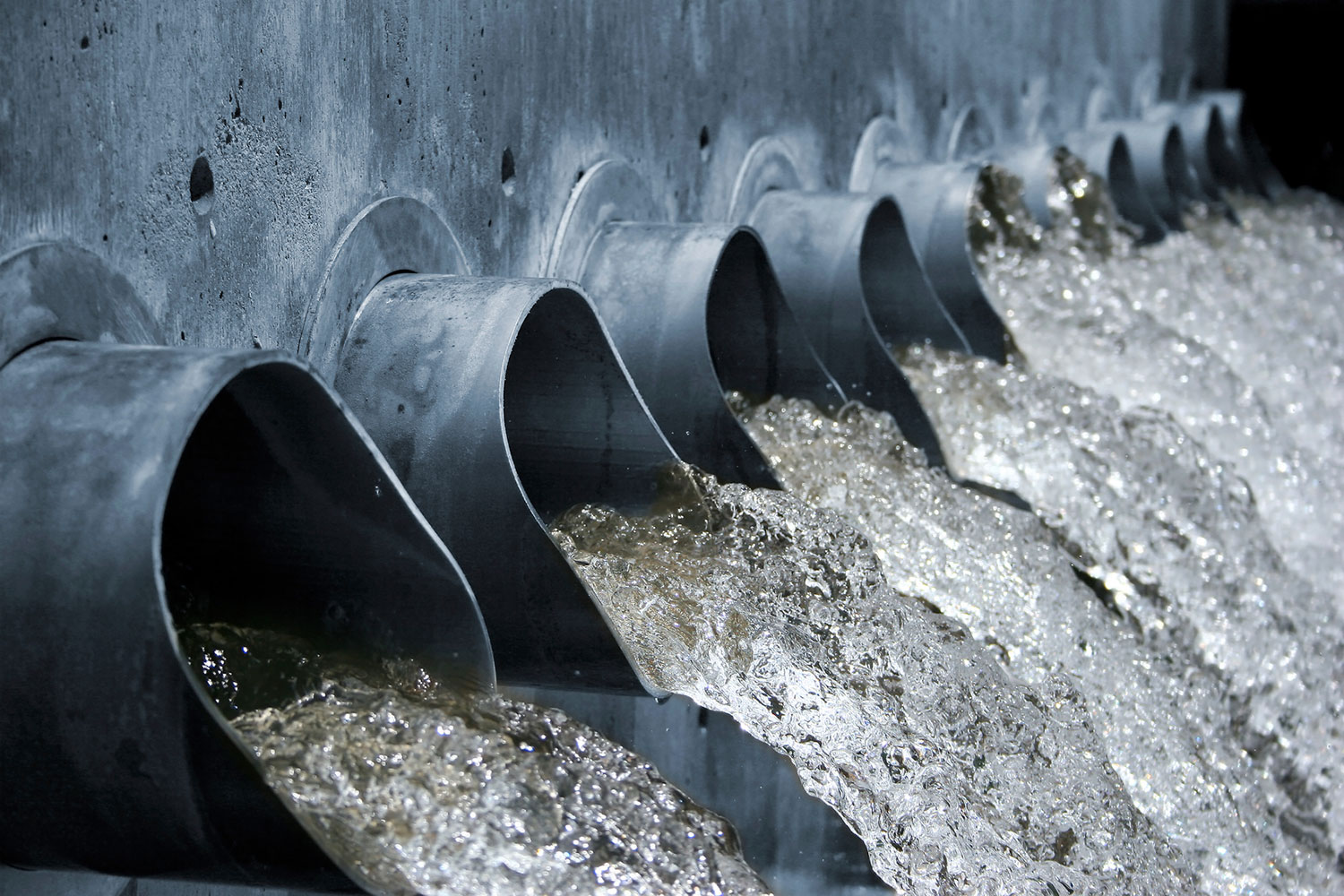 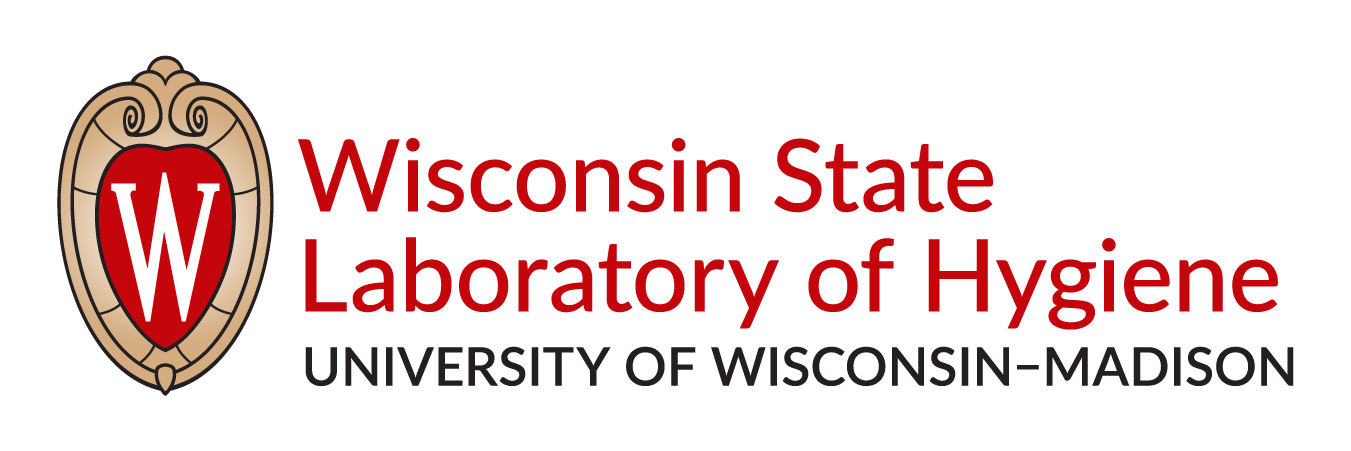 Using wastewater to monitor respiratory viruses in Wisconsin
Adélaïde Roguet 
Environmental Health Division

WSLH Virology conference
6/8/2023
Wastewater surveillance
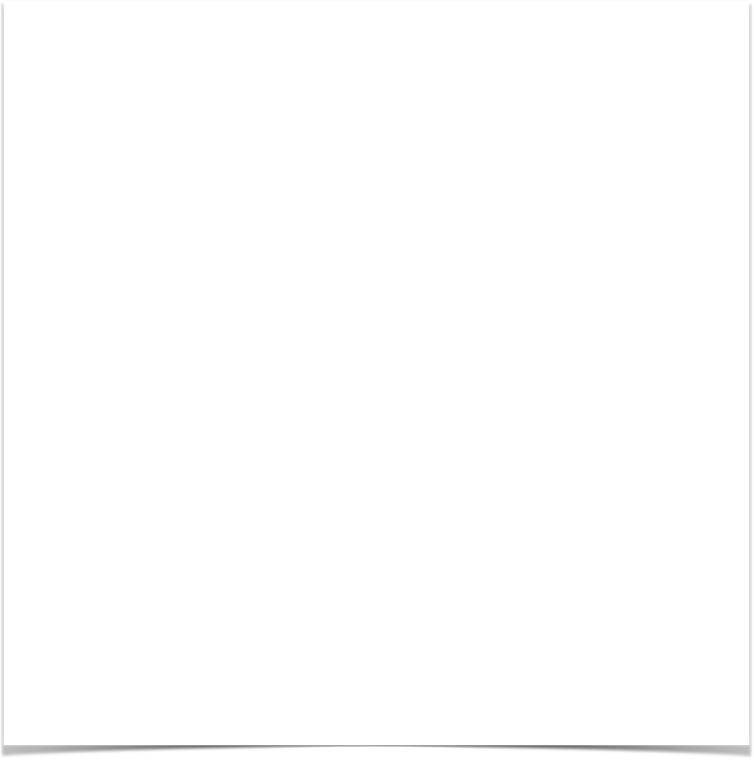 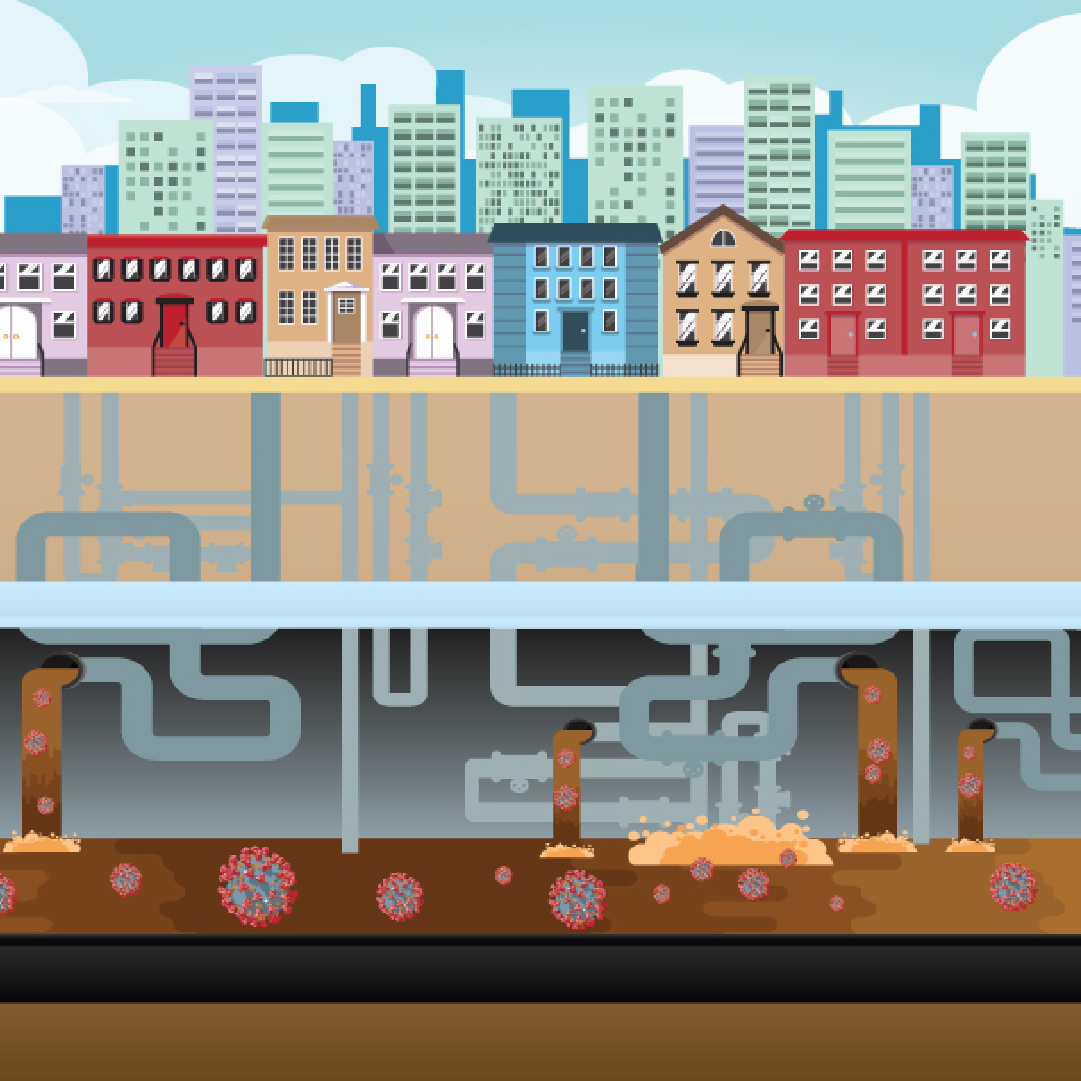 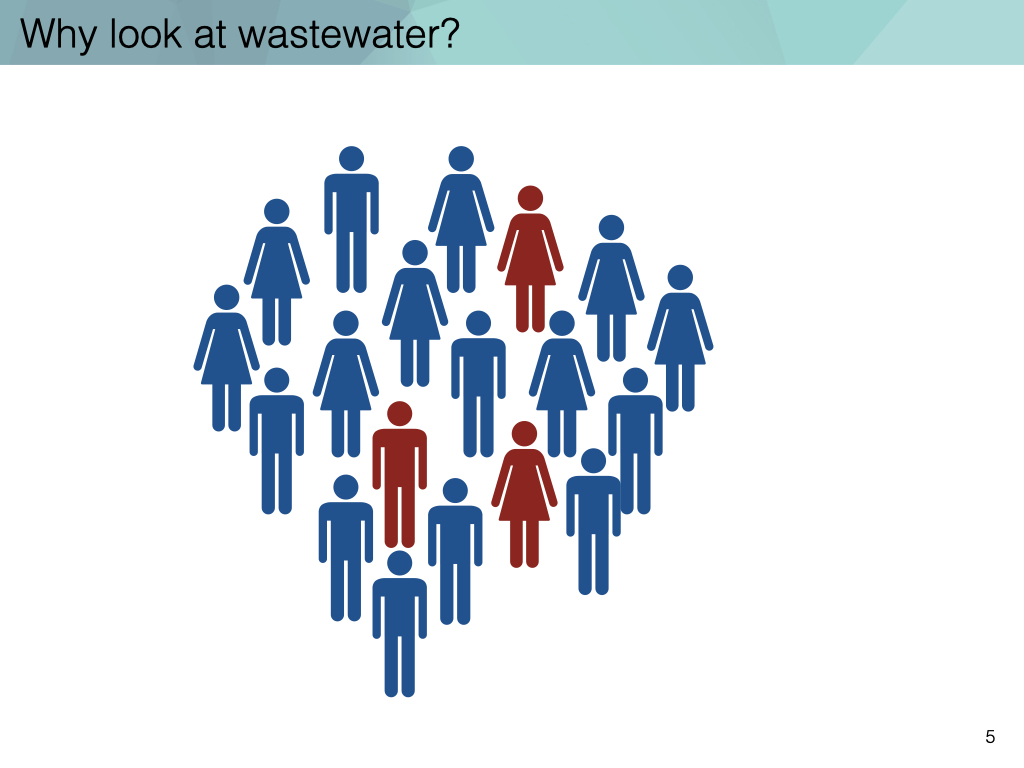 ➤
Fecal/throat shedding in COVID-19 patients
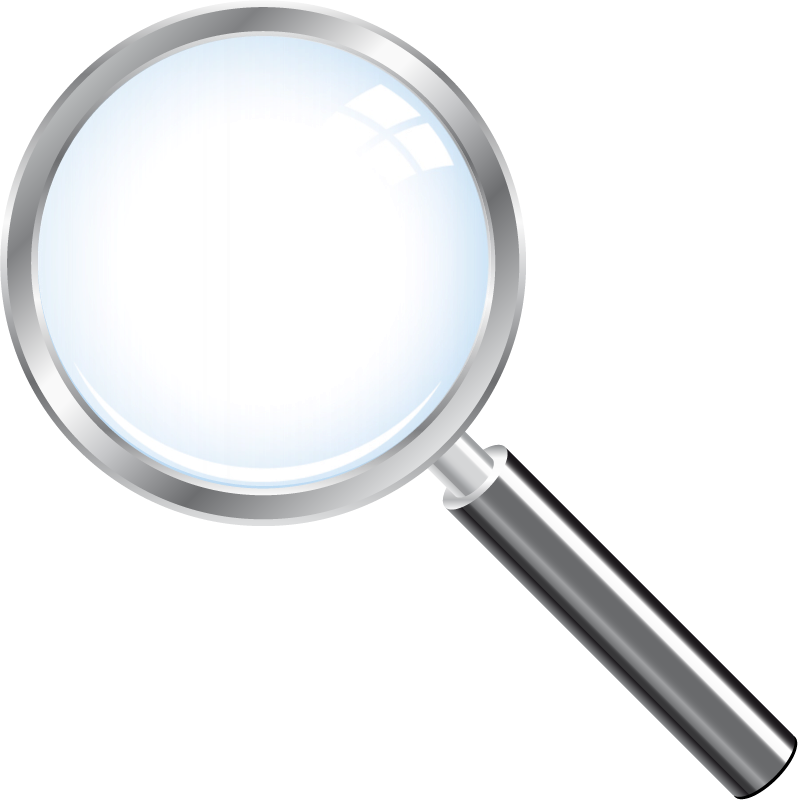 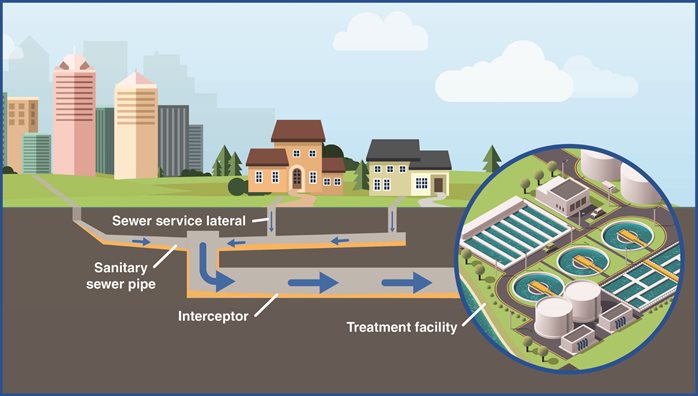 Source: CDC
Natarajan et al. 2022 (graphical abstract)
Wastewater surveillance
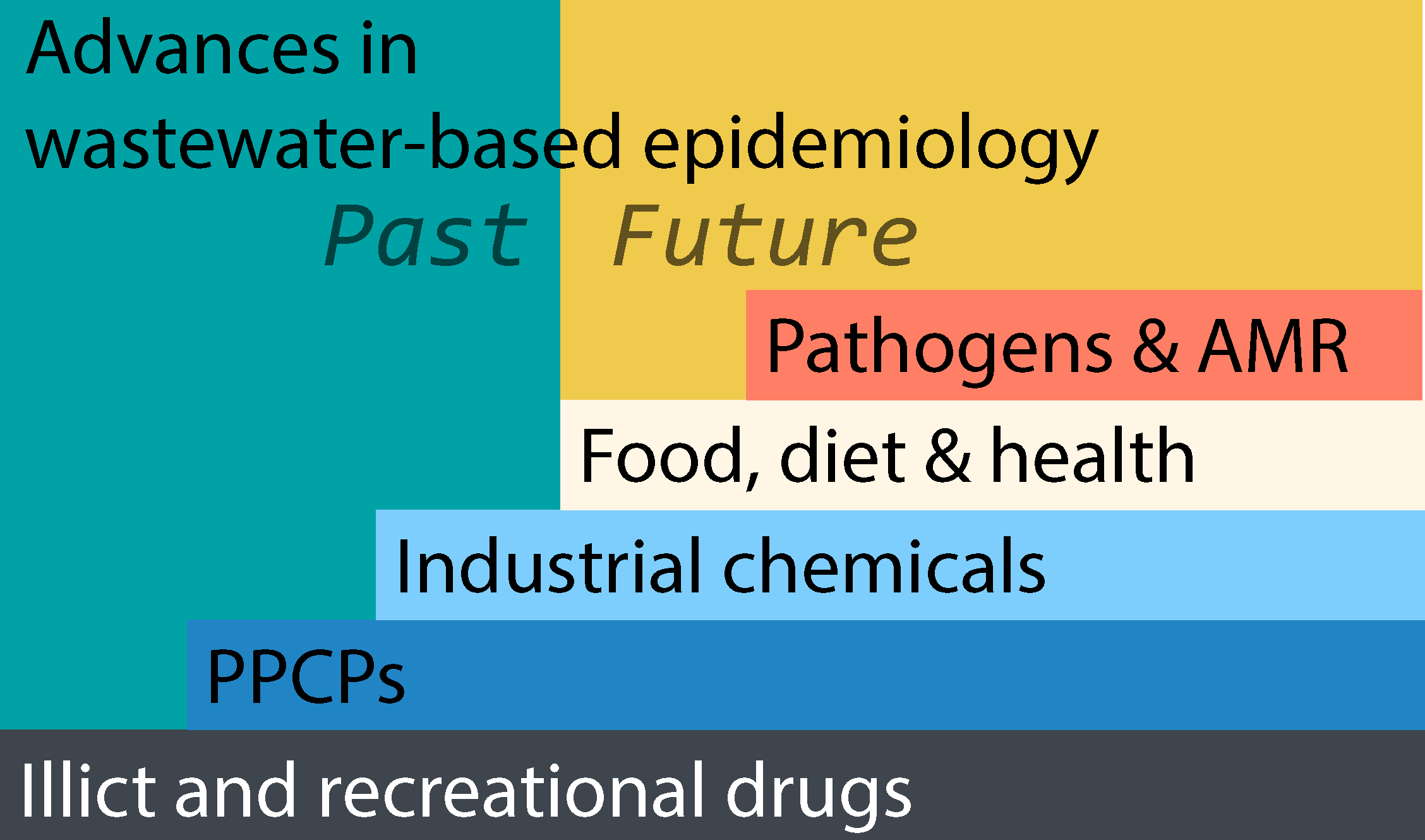 COVID-19 pandemic
Popular in 2000s
Choi et al., 2018
3
Wastewater surveillance
Monitor entire
     community in a
     sewershed
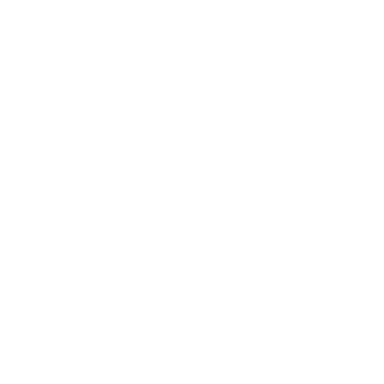 No geographic/ 
                 demographic/
                    testing bias
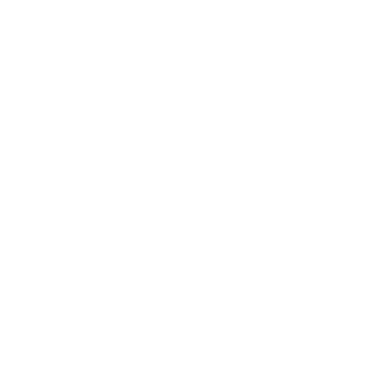 Wastewater surveillance
Timeefficient
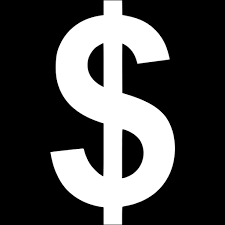 Test symptomatic & asymptomatic
Lowcost
4
Wisconsin wastewater surveillance
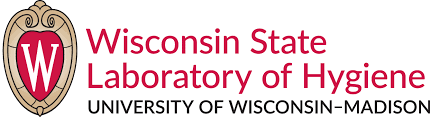 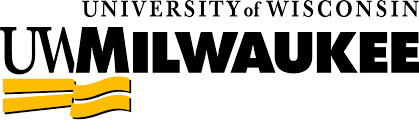 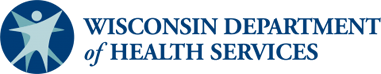 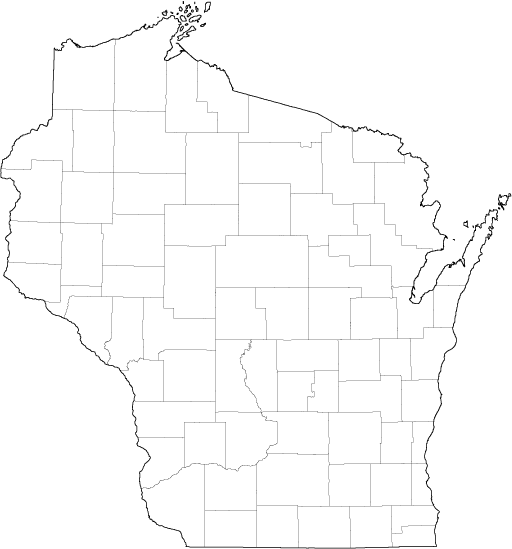 Fall 2020
72 WWTFs 
49 out of 72 counties
60% population

UW-dorms
Major cities
Funded by
Smaller cities
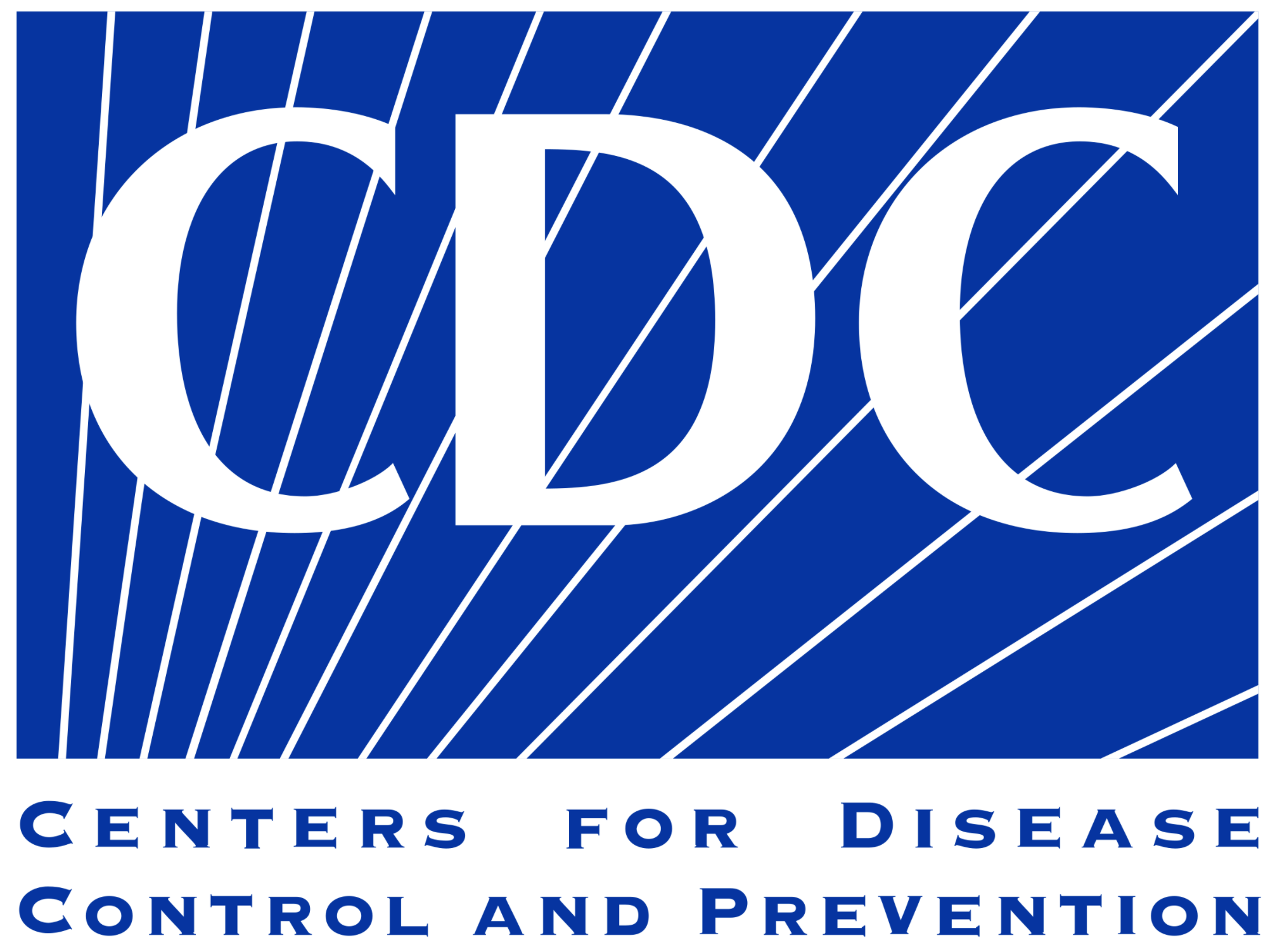 Tribal nations
5
Mostly 2x per week
Wisconsin wastewater surveillance
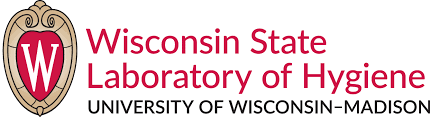 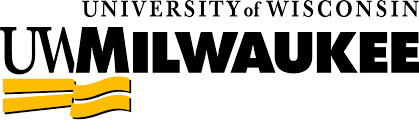 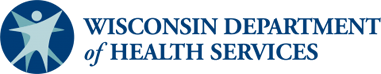 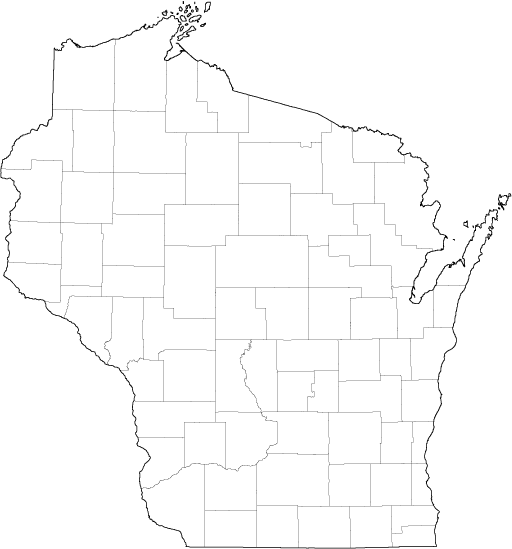 Fall 2020
72 WWTFs 
49 out of 72 counties
60% population

UW-dorms
Currently
44 WWTFs
48% WI population
Major cities
Funded by
Smaller cities
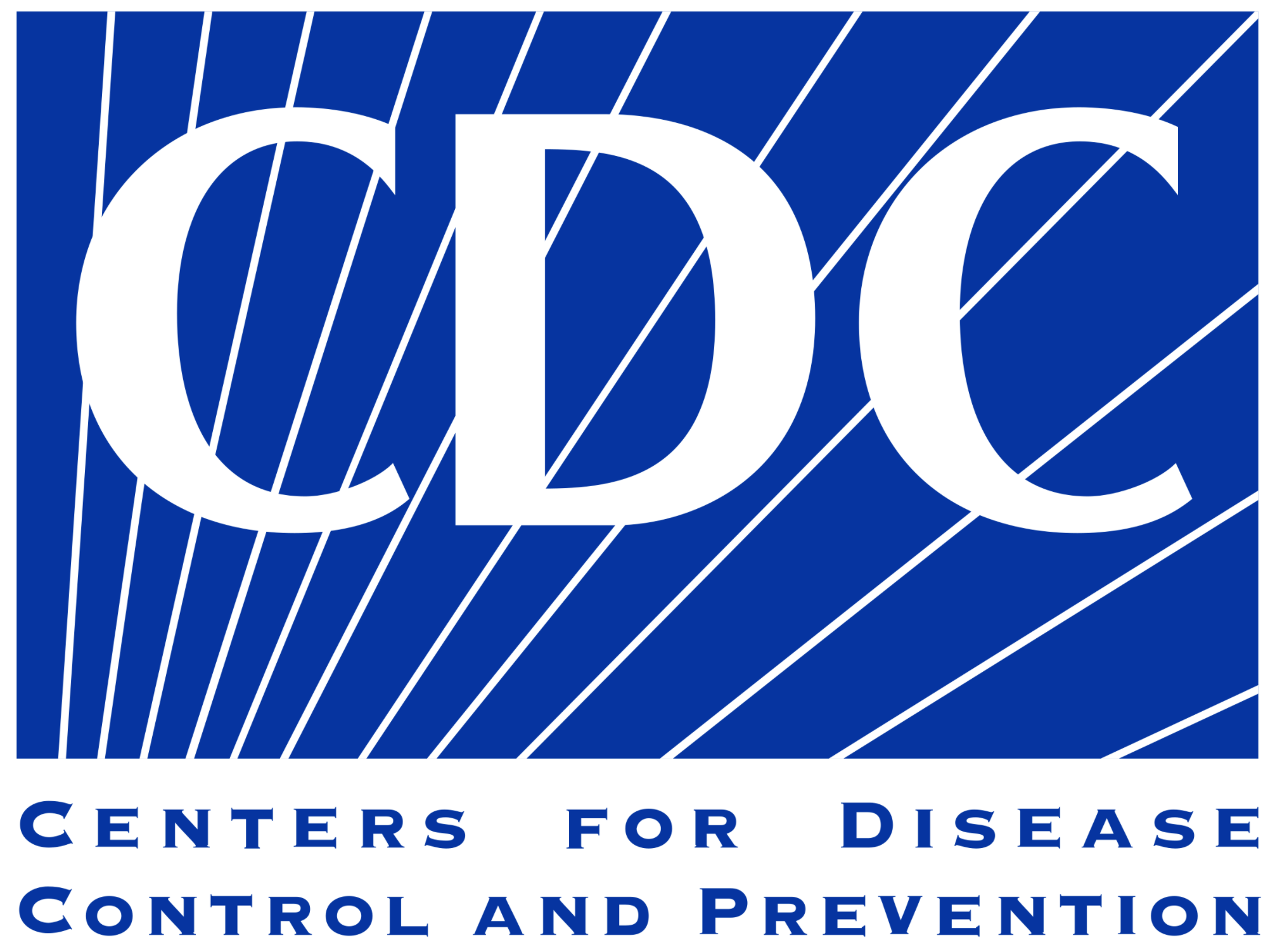 Tribal nations
6
2x per week
Wastewater surveillance
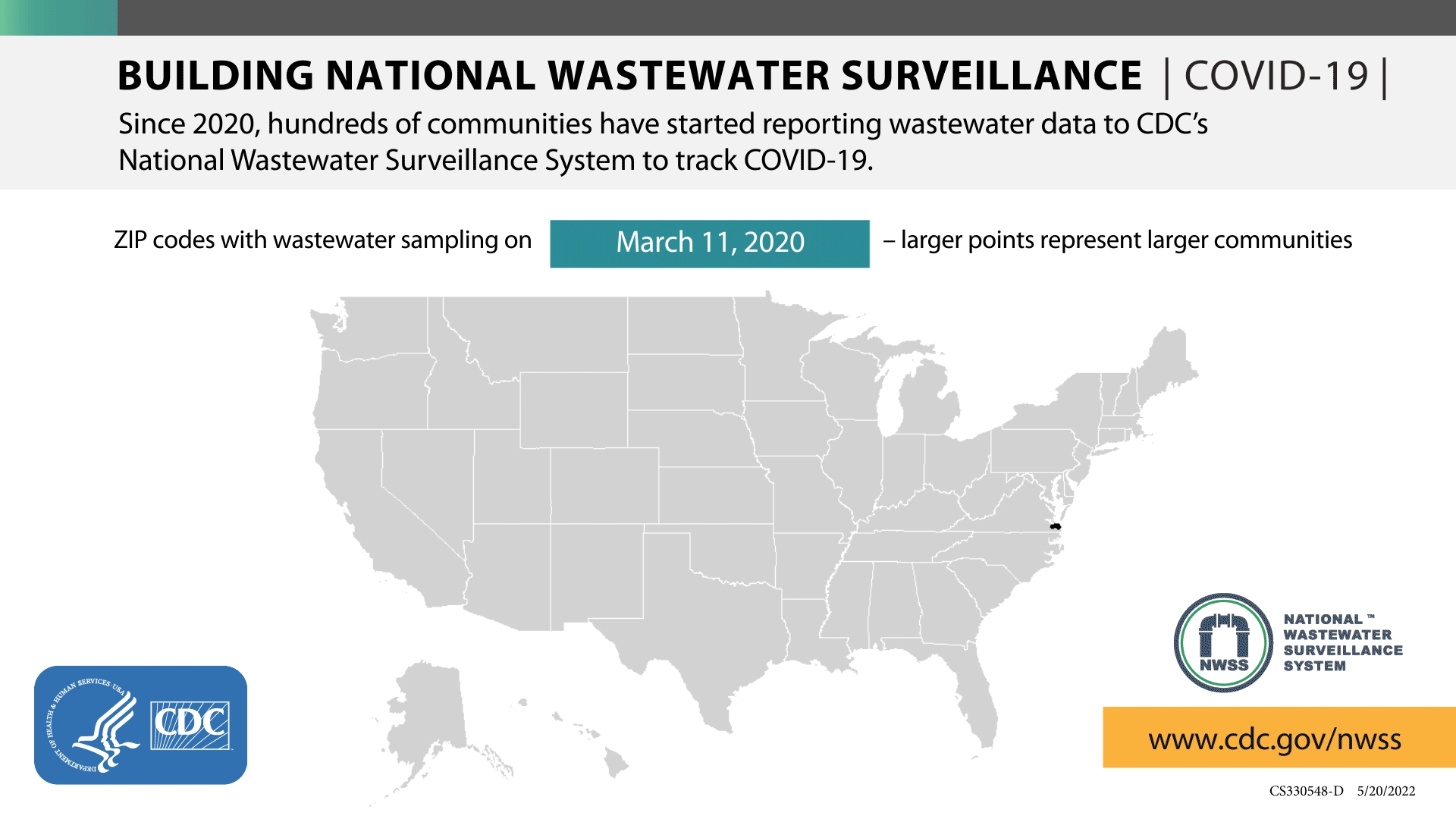 7
7
1
Monitoring
SARS-CoV-2 levels

SARS-CoV-2 variants

Beyond SARS-CoV-2
8
Sample processing workflow
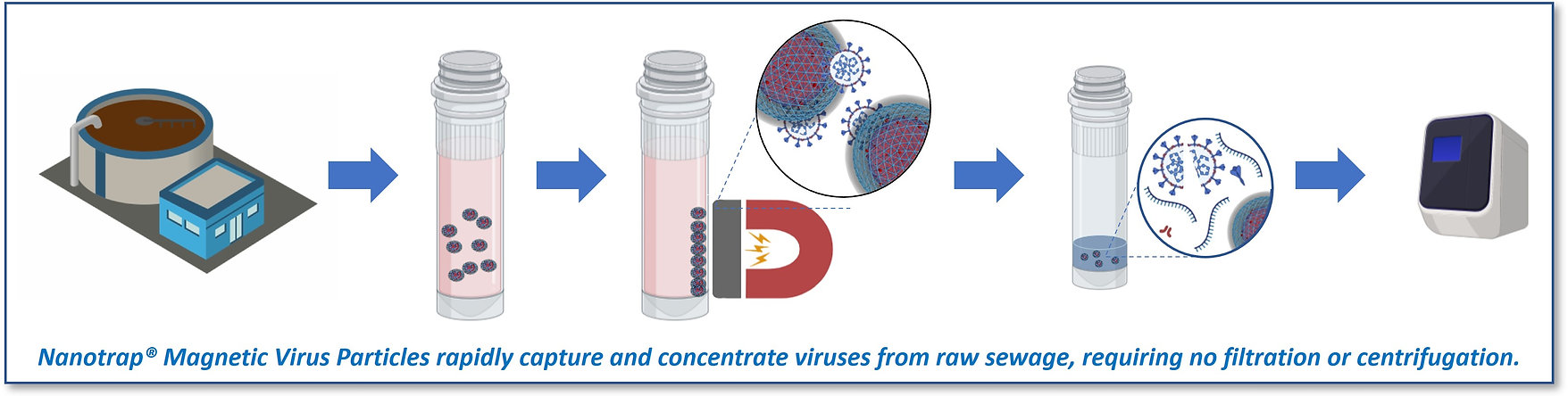 KingFisher Apex
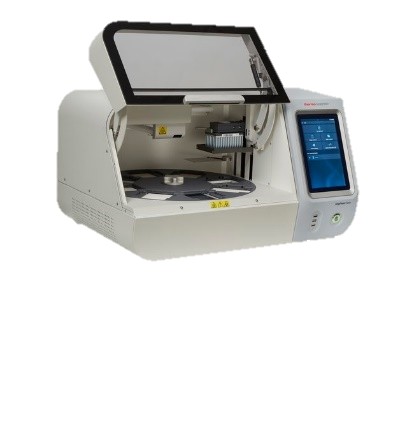 WWTFs
WSLH/UWM
DHS
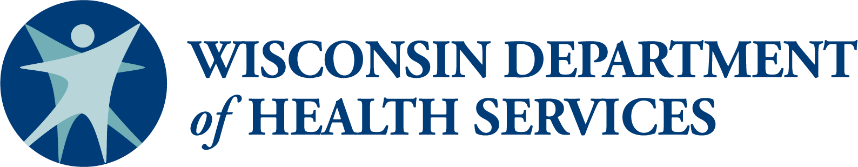 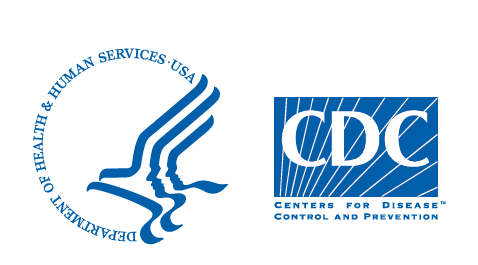 Data 
analysis &
Quality 
control
Collection 
24h 
composite samples
RNA
extraction
Automated concentration
Nanotrap ER2 (Ceres) 
= nanoparticle capture
WI 
dashboard
National dashboard
Concentration
Quantification
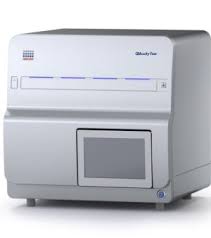 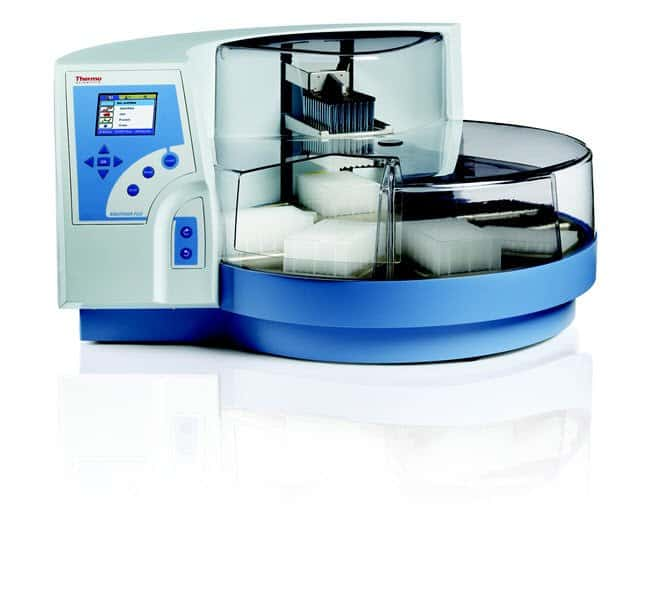 KingFisher Flex
Automated extraction
Maxwell® HT Viral TNA 
kit (Promega)
Digital PCR
QIAcuity (Qiagen)N1/N2 CDC assays
9
Sample processing workflow
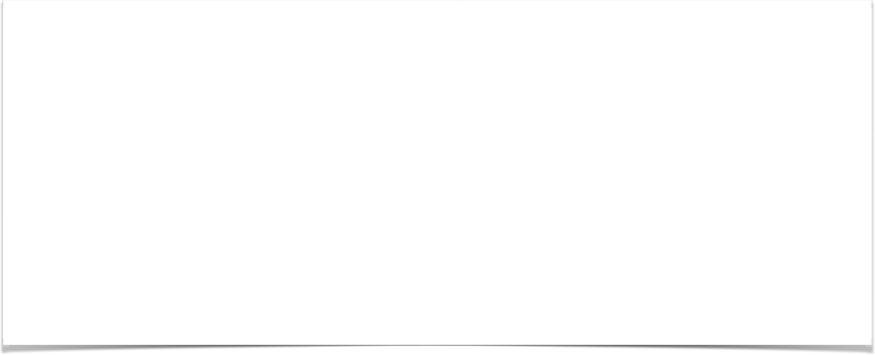 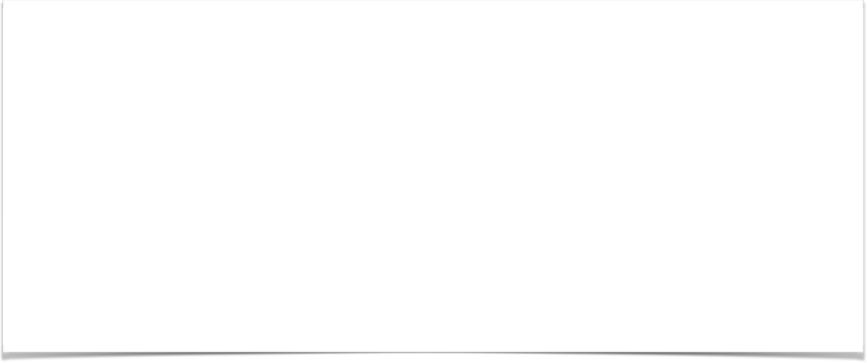 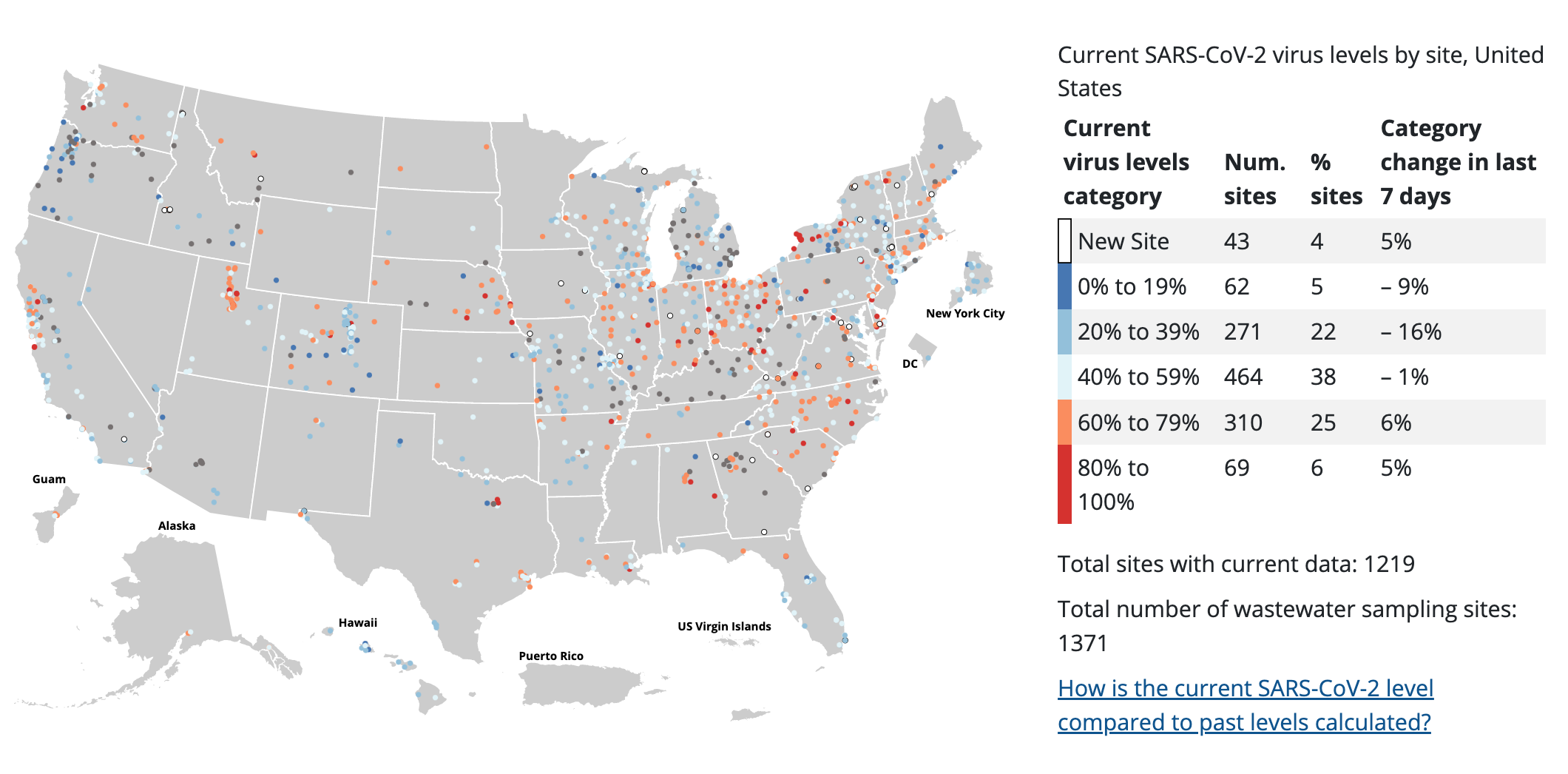 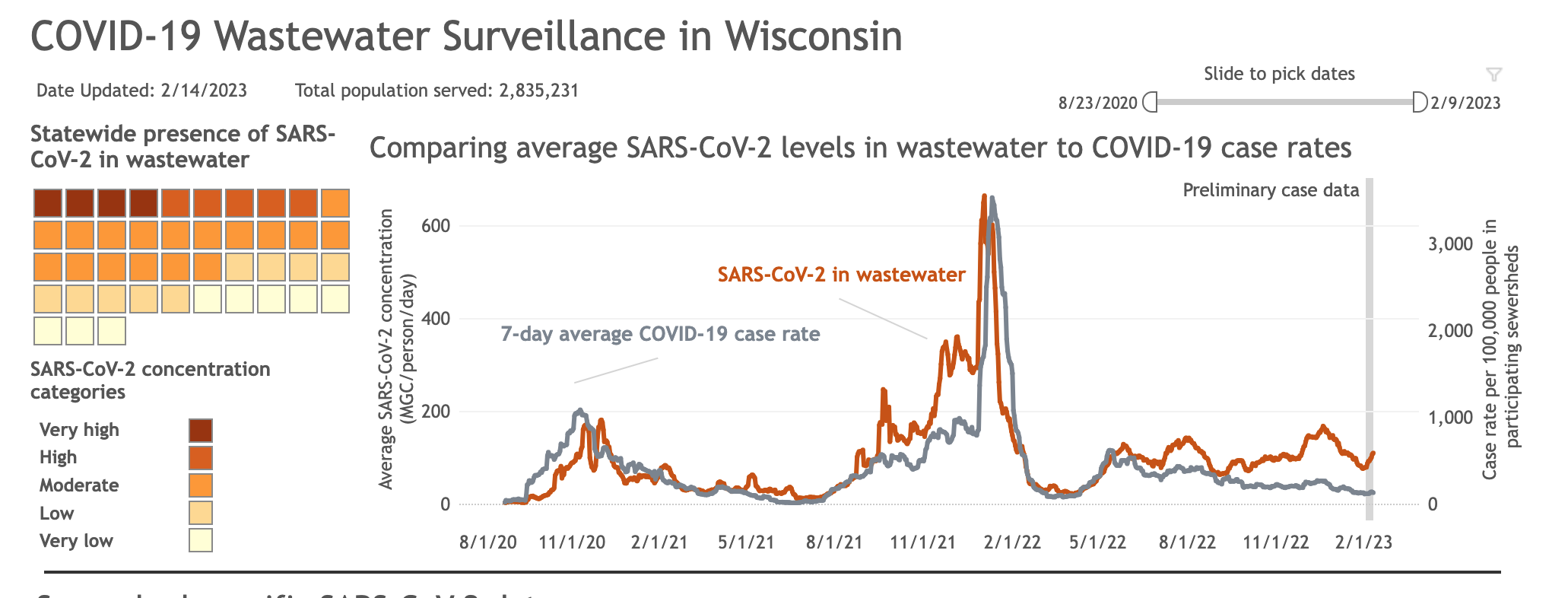 WWTFs
WSLH/UWM
DHS
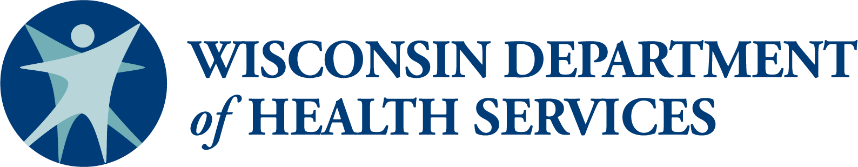 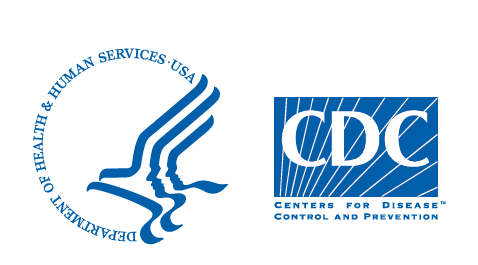 Data 
analysis &
Quality 
control
Collection 
24h 
composite samples
RNA
extraction
WI 
dashboard
National dashboard
Centers for Disease Control and Prevention (CDC) dashboard
Concentration
Quantification
WI Department of Health Services (DHS) dashboard
10
https://dhs.wisconsin.gov/covid-19/wastewater.htm
https://covid.cdc.gov/covid-data-tracker/#wastewater-surveillance
Wisconsin wastewater surveillance
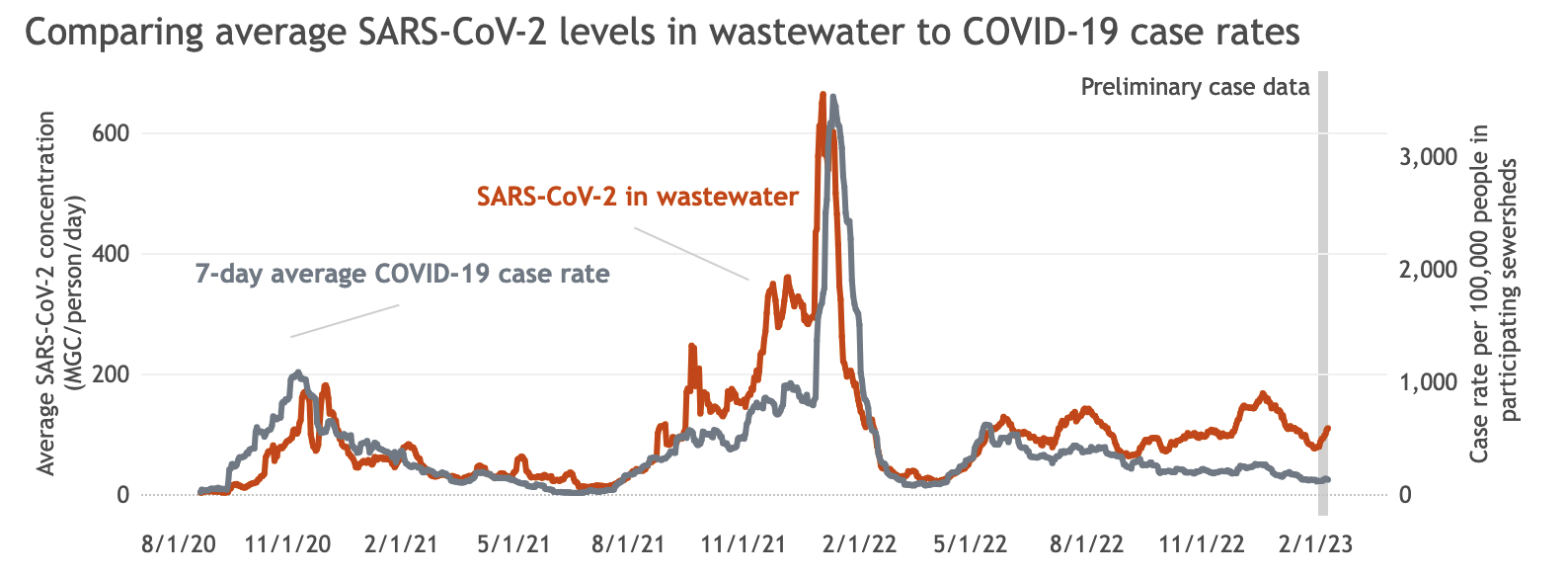 Symptom onset date
Wastewater concentrations correlate with clinical case rate (stronger for large sewersheds)Serve as an early warning (−2 to +3 days lag ww vs specimen collection date) (Feng et al. 2021)
11
How can wastewater surveillance data be used?
One of the limitations: Does not inform about circulating variants
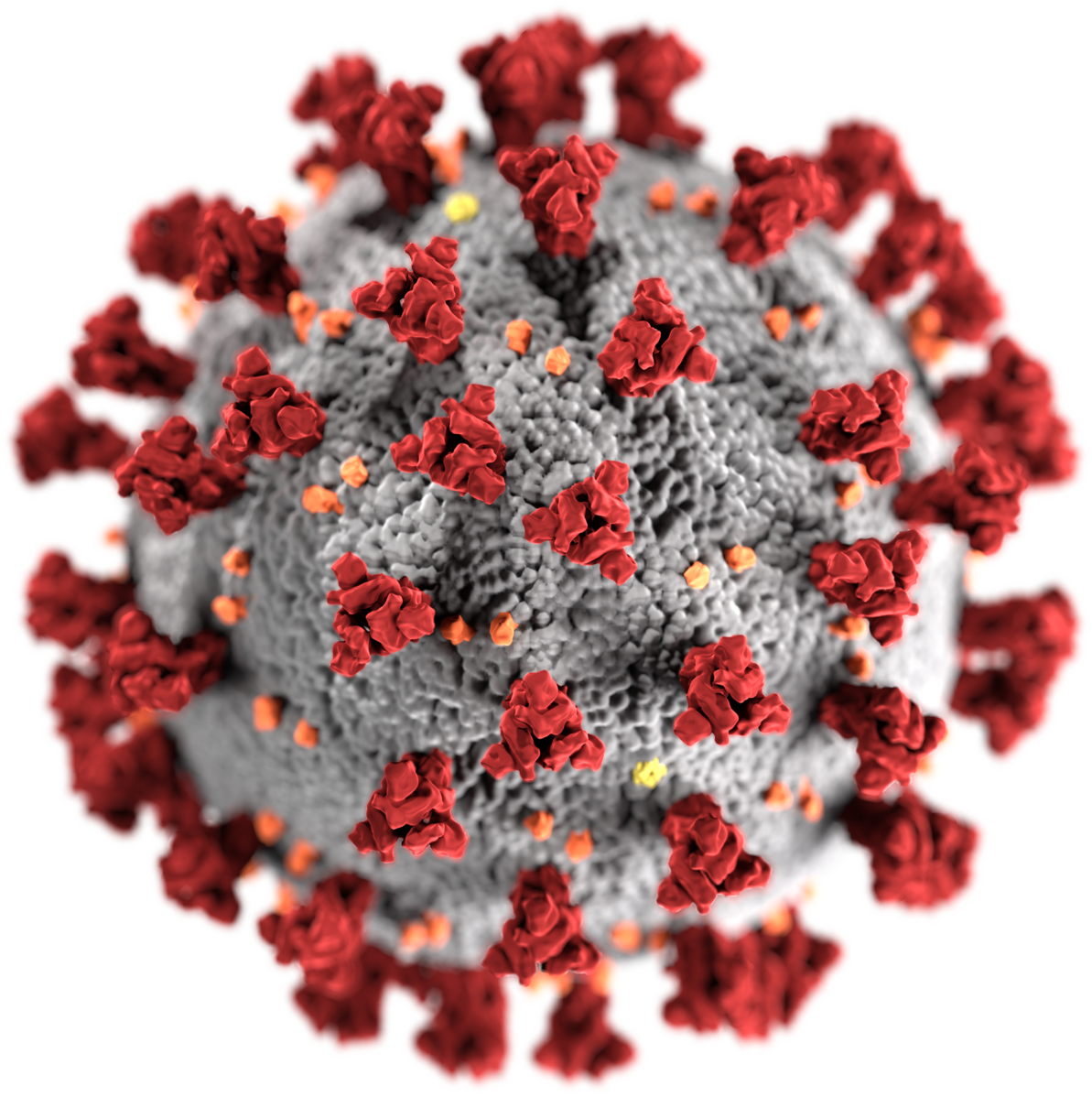 🧐
Alpha, Delta, Omicron?
Early warning that may inform decisions in hospital preparedness 

Wastewater data can be supportive of clinical case-based surveillance

Fill in the gaps of case-based surveillance
12
2
Monitoring
SARS-CoV-2 levels

SARS-CoV-2 variants

Beyond SARS-CoV-2
13
Tracking SARS-CoV-2 variants
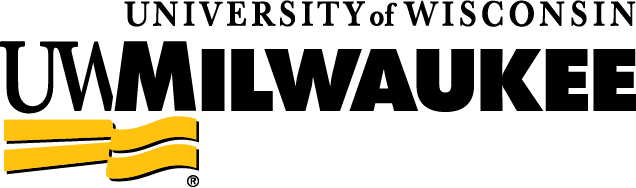 Quantitative PCR assays targeting variant-specific SNPs/InDels
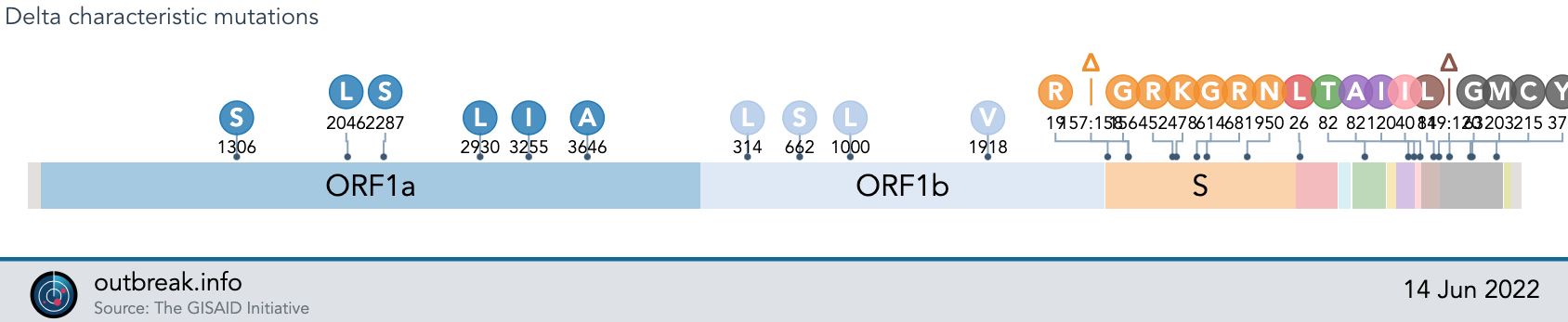 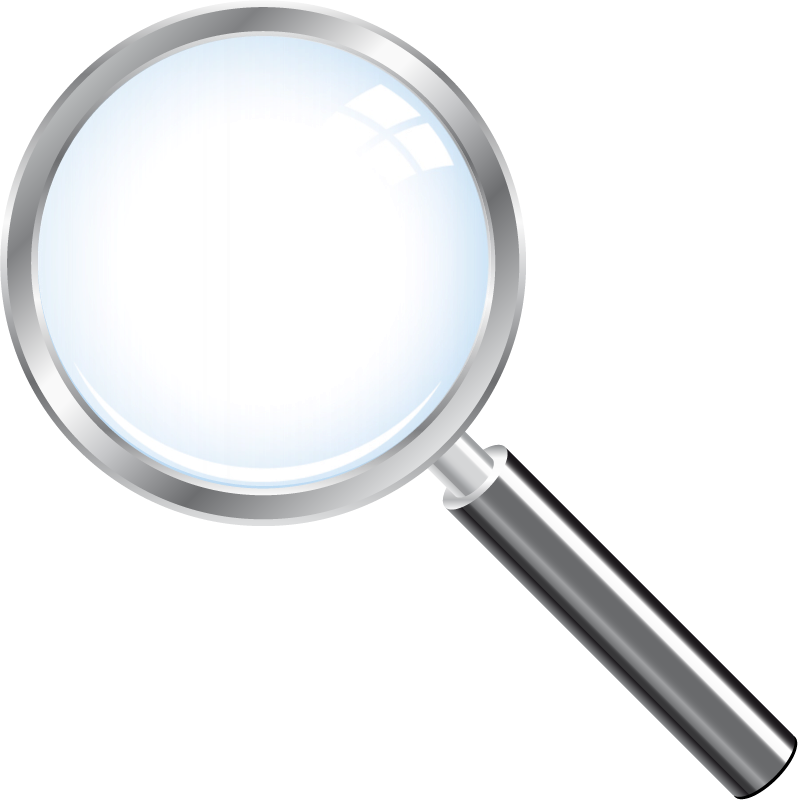 Advantages
Quantitative (incl. mutation / non-mutation ratio)
Sensitive and specific
Low cost
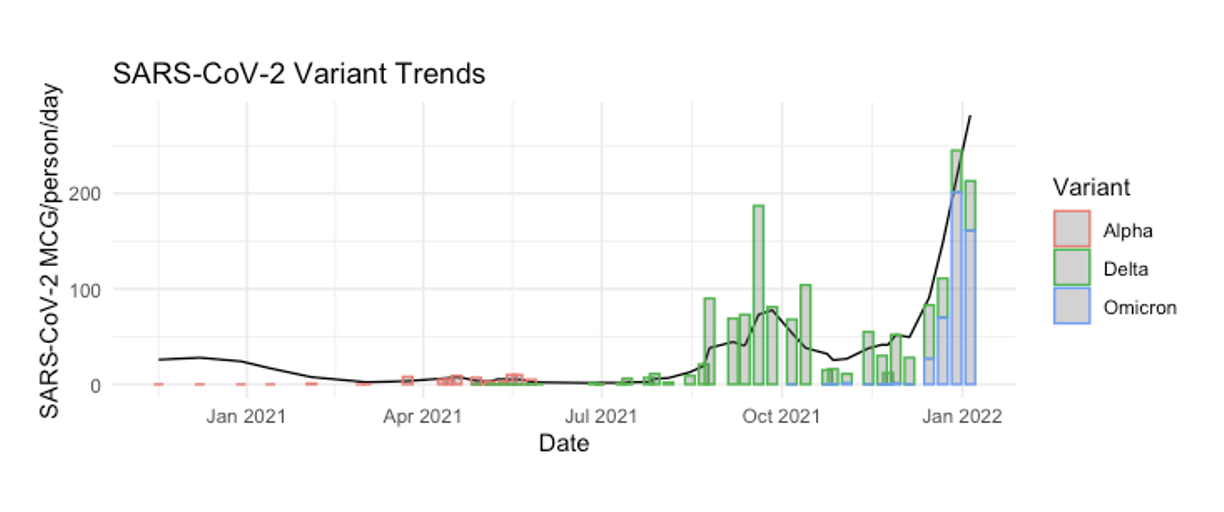 Limitations
Screen for one specific SNP/InDel
Not proactive screening
14
Analysis performed by: Melissa Schussman (UW-Milwaukee)
Tracking SARS-CoV-2 variants
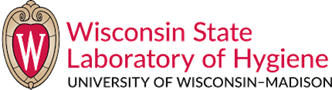 Quantitative PCR assays
Sequencing
Advantages
Screen multiple SNP/InDel
Proactive screening
Limitations
Semi-quantitative (relative proportion)
Not sensitive
More expensive than dPCR
15
Analysis performed by: Melissa Schussman (UW-Milwaukee)
Sequencing workflow
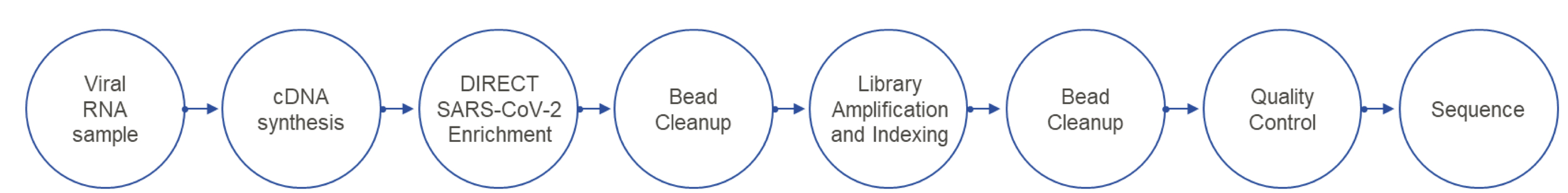 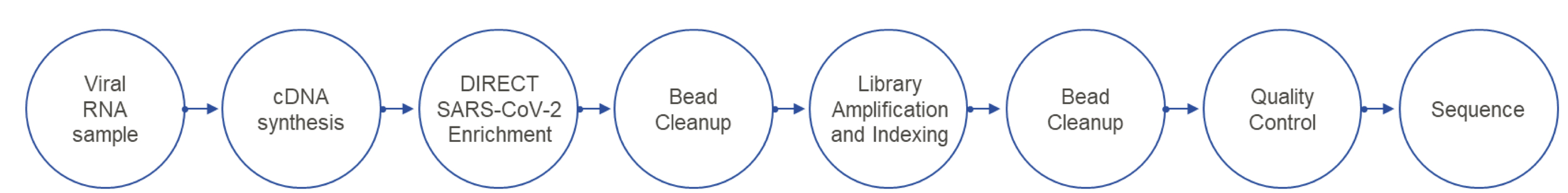 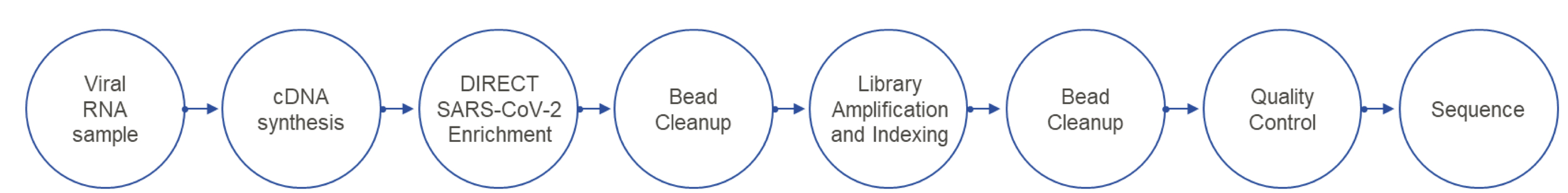 Enrichment
WWTFs
WSLH/UWM
DHS
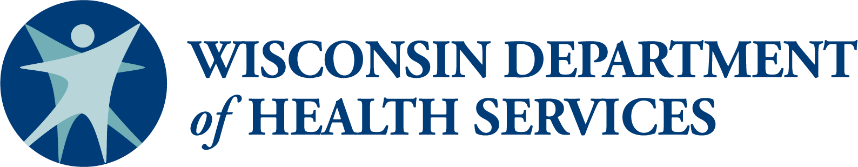 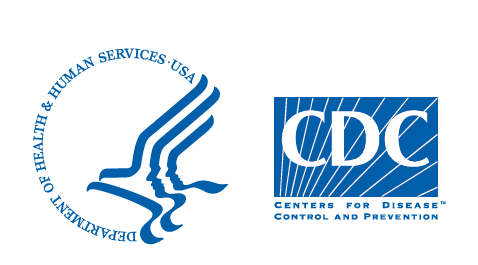 Data 
analysis &
Quality 
control
Collection 
24h 
composite samples
National dashboard
DCIPHER
RNA
extraction
WI 
dashboard
Concentration
Quantification
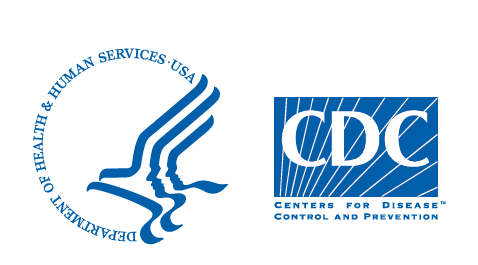 SRA
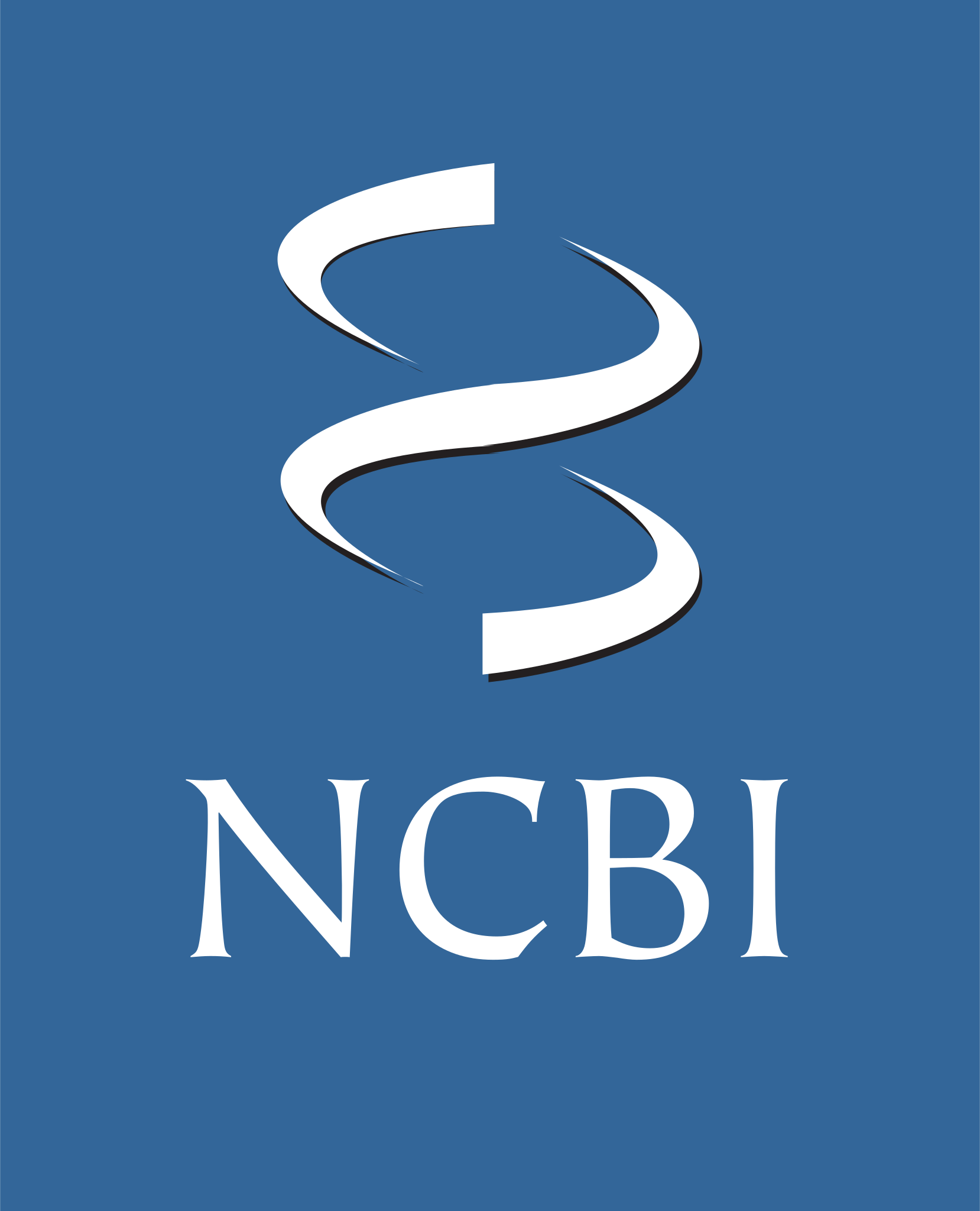 Data 
analysis &
Quality 
control
National dashboard
DCIPHER
Whole 
genome 
sequencing
WSLH genomic 
dashboard
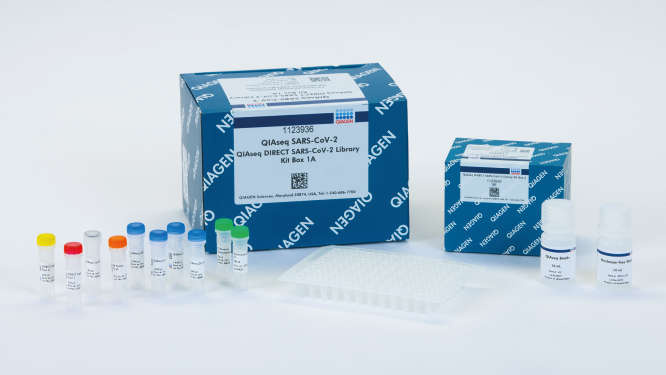 Amplicon-based whole genome sequencing
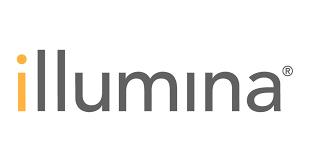 QIAseq SARS-CoV-2  Enhancer (Qiagen)
MiSeq 
(2x 150pb)
16
Amplify 420+ regions to cover the whole genome
Principle
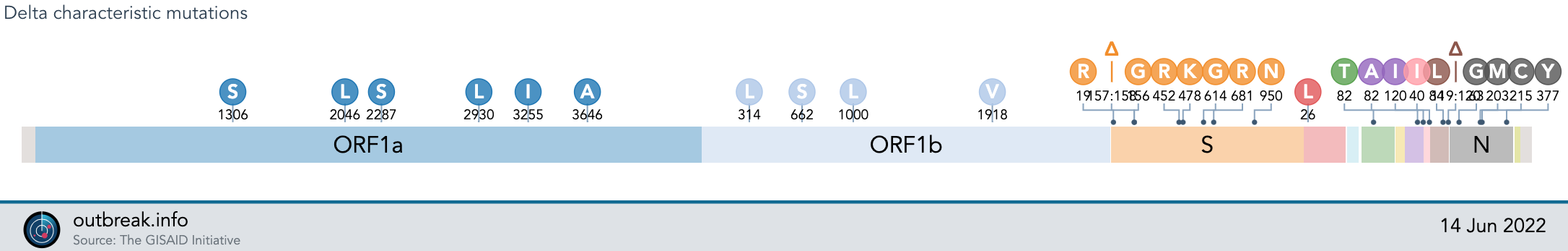 ReferenceWuhan-1
Unknownstrain
Alignment to a reference
Sequencing
Data analysis/Visualizations
Mutations
17
Genome coverage (%)
Multiple variants per sample
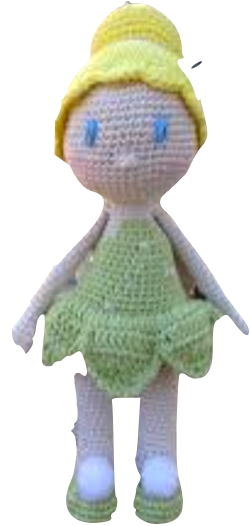 Challenges
Identify variant signaturesLow abundant variant  vs sequencing error
Depth
 (X)
?
?
?
?
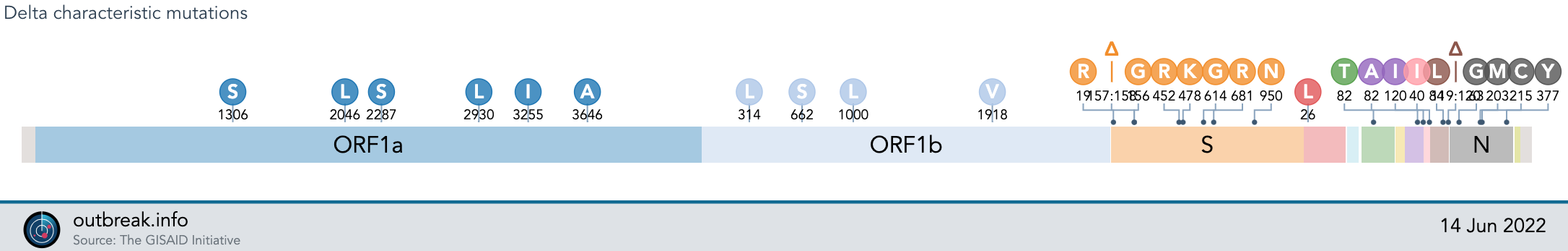 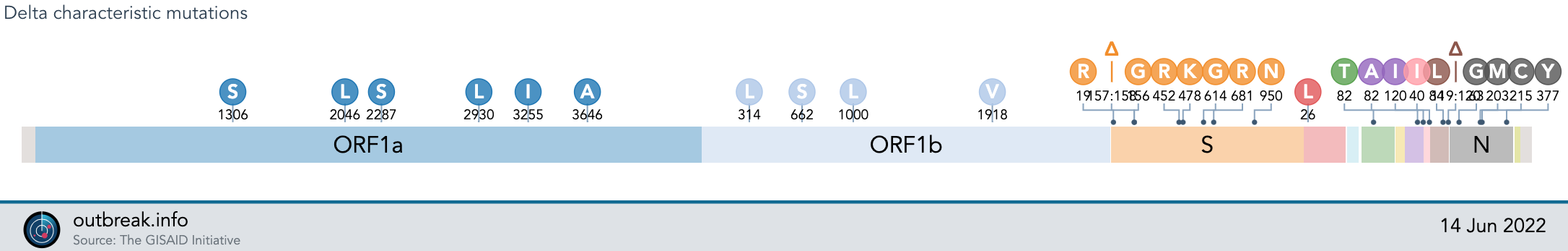 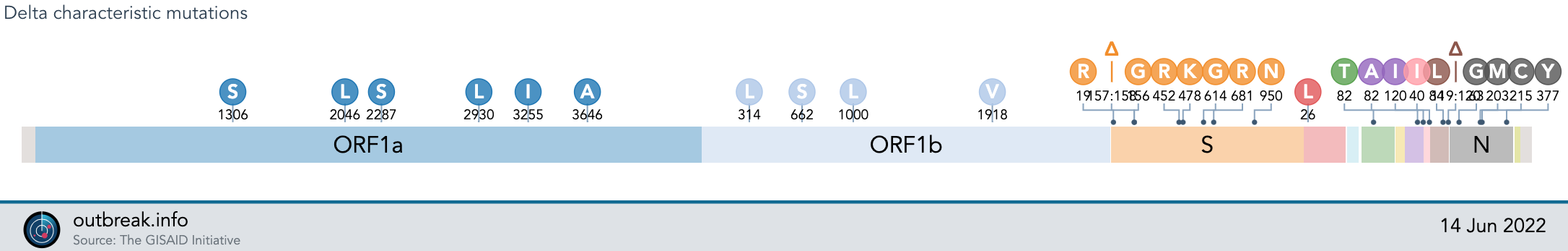 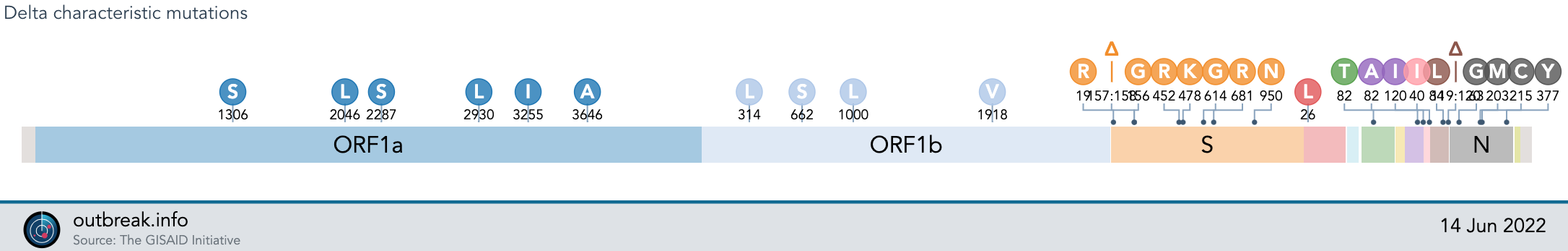 Samples considered
At 10X, genome coverage ≥80%
Median depth ≥500X
?
?
?
?
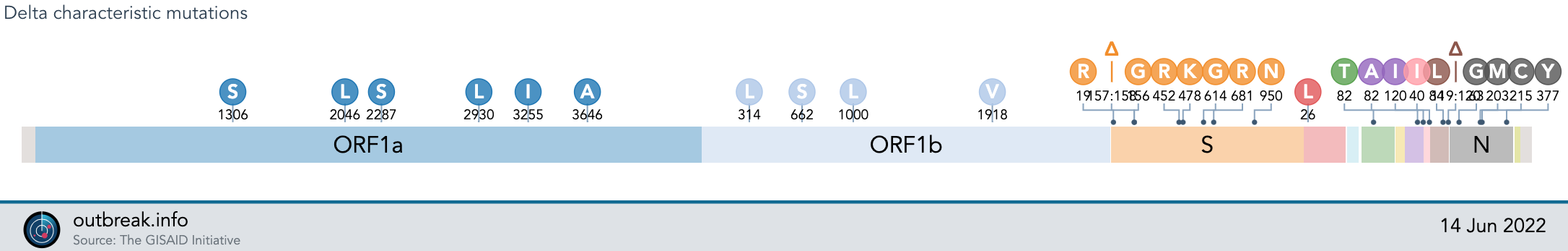 Coverage/Depth
Sequencing error
18
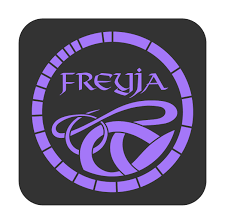 Freyja identifies the lineages and estimates their relative abundances from mixed SARS-CoV-2 samples 
Compares the sample mutation patterns to a variant-mutation signatures reference database (generated using UShER global phylogenetic tree). 
Relies on: 
mutation frequency
depth
Mutation frequency(%)
100%
66%
Depth (X)
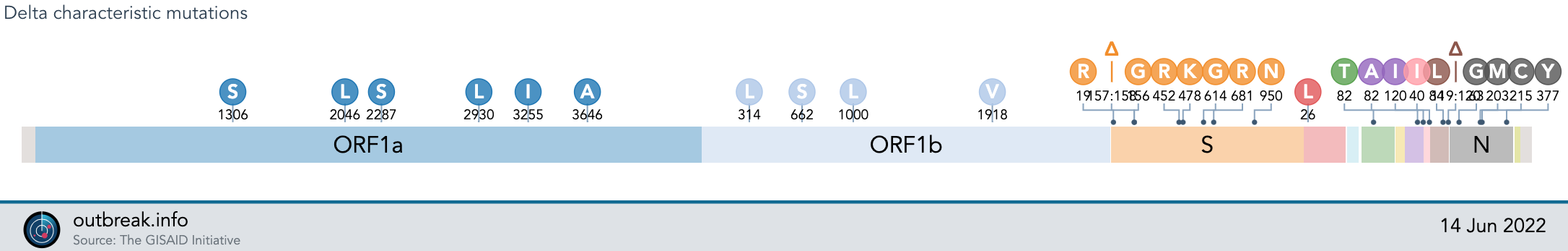 19
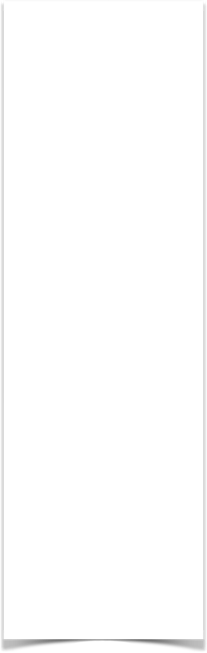 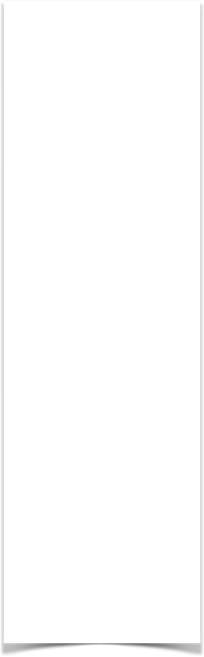 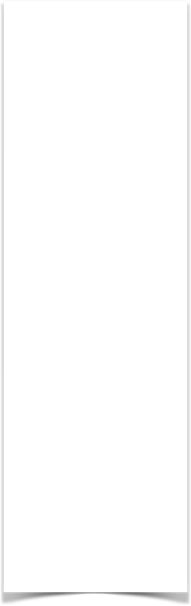 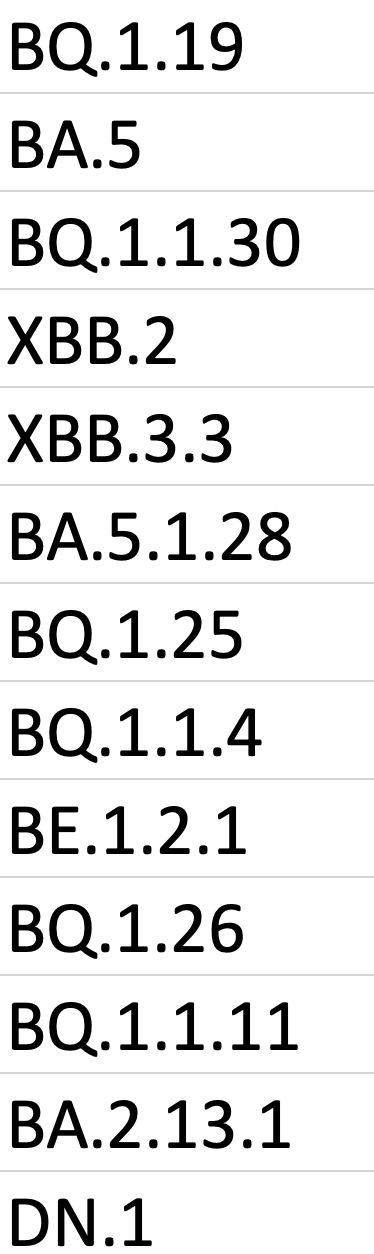 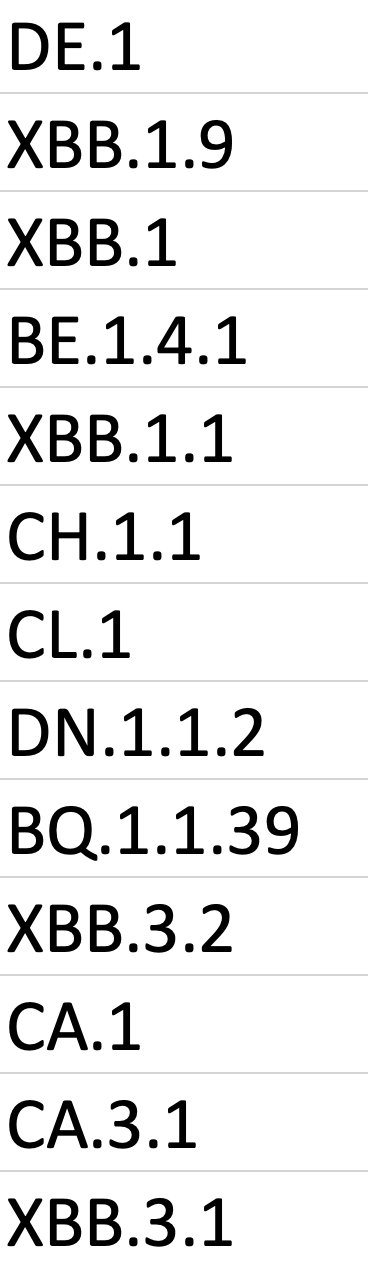 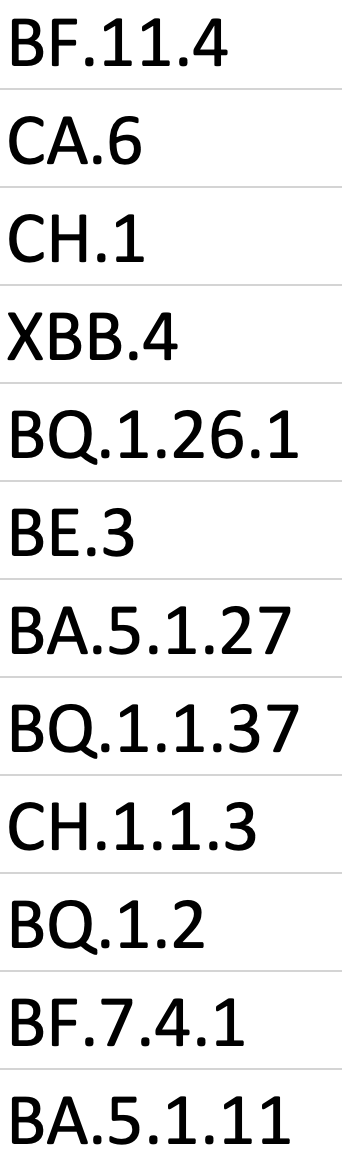 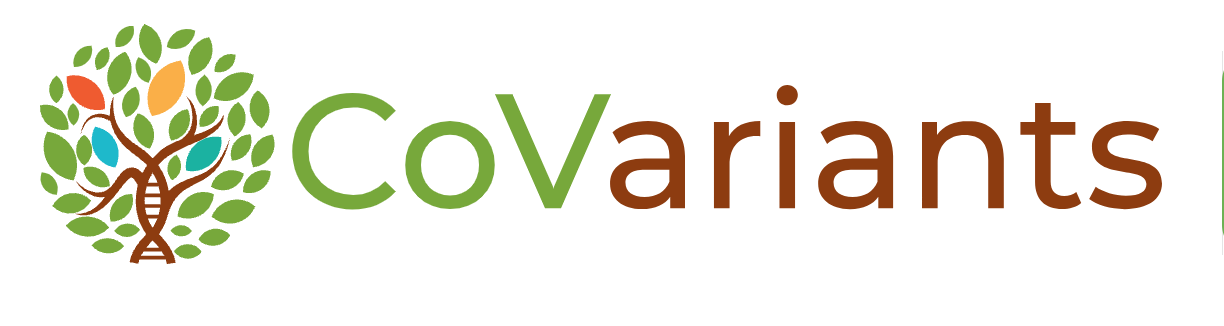 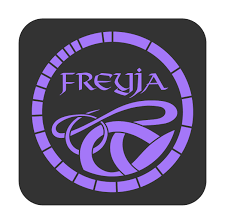 Raw output
SARS-CoV-2 naming systems
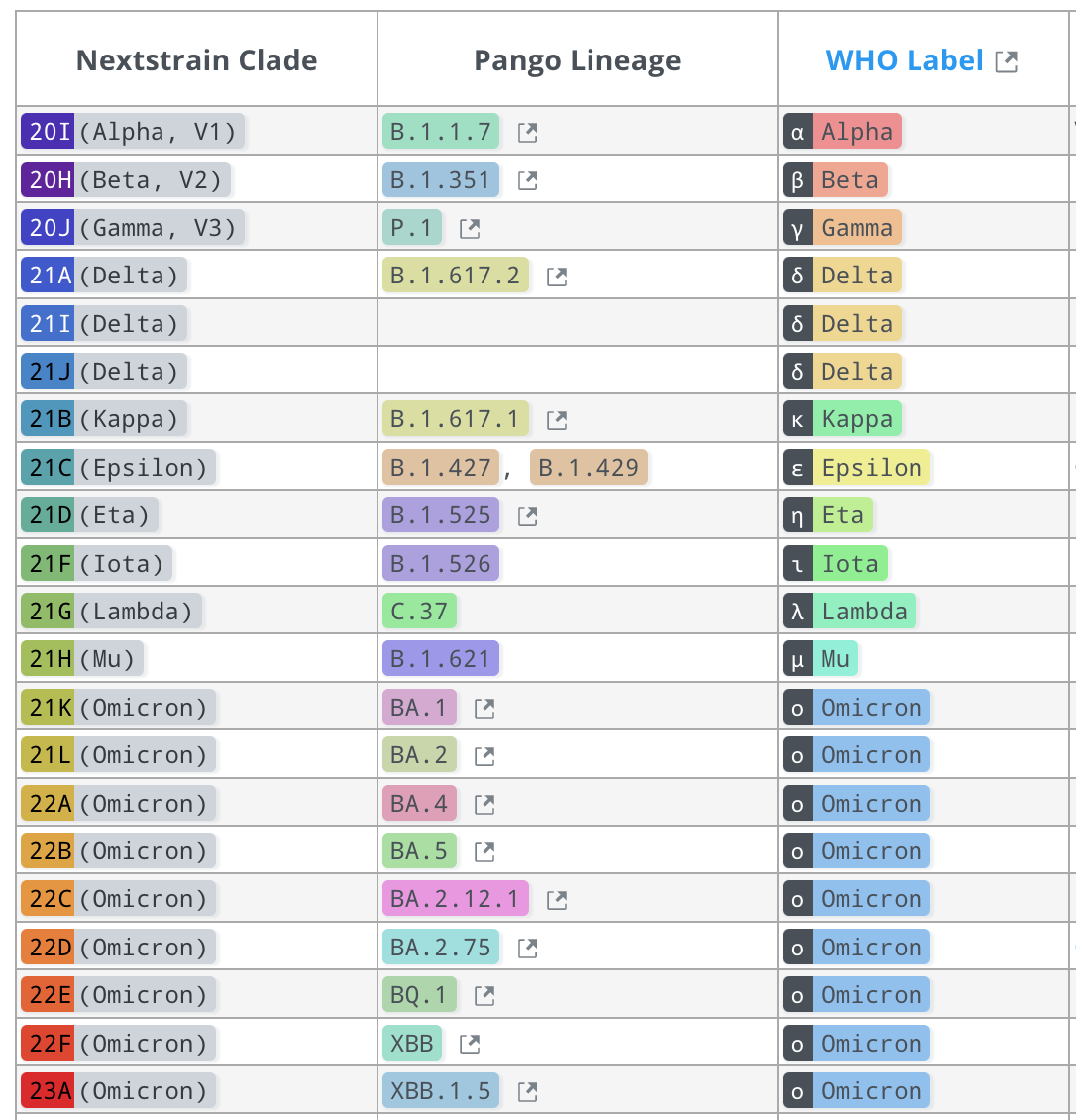 https://covariants.org/
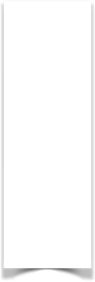 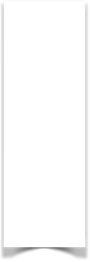 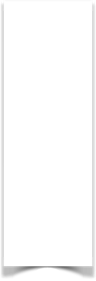 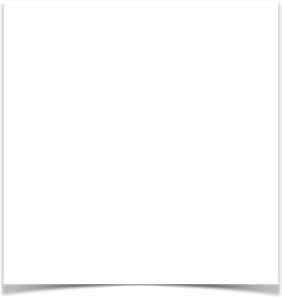 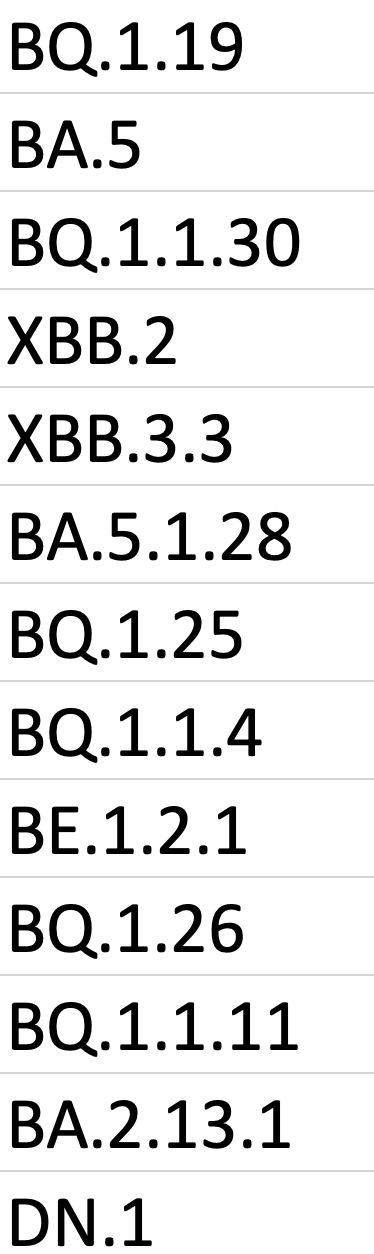 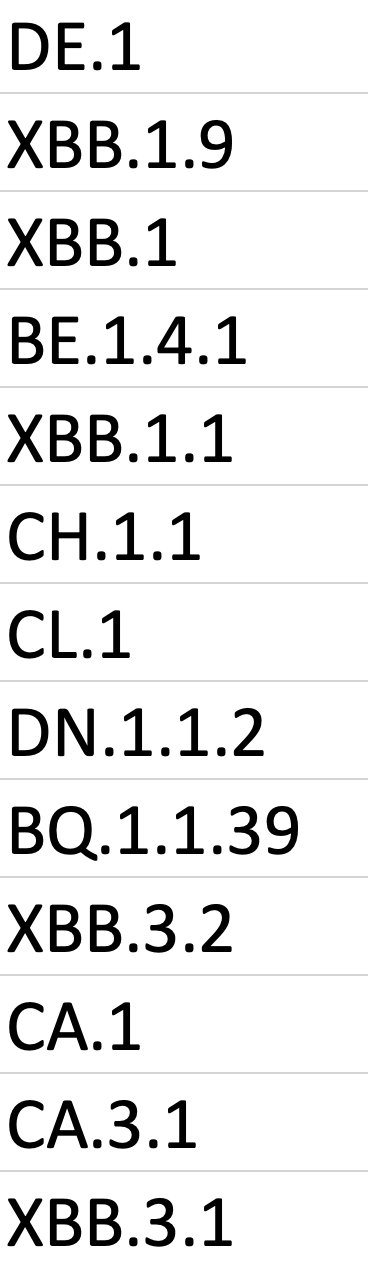 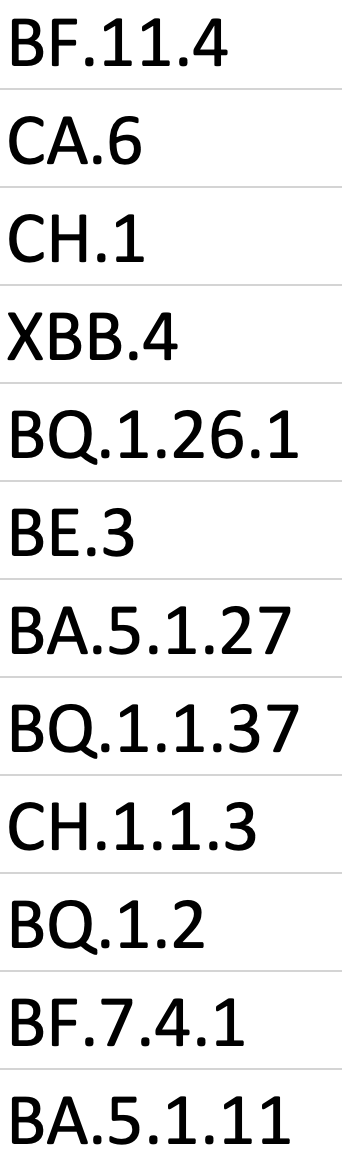 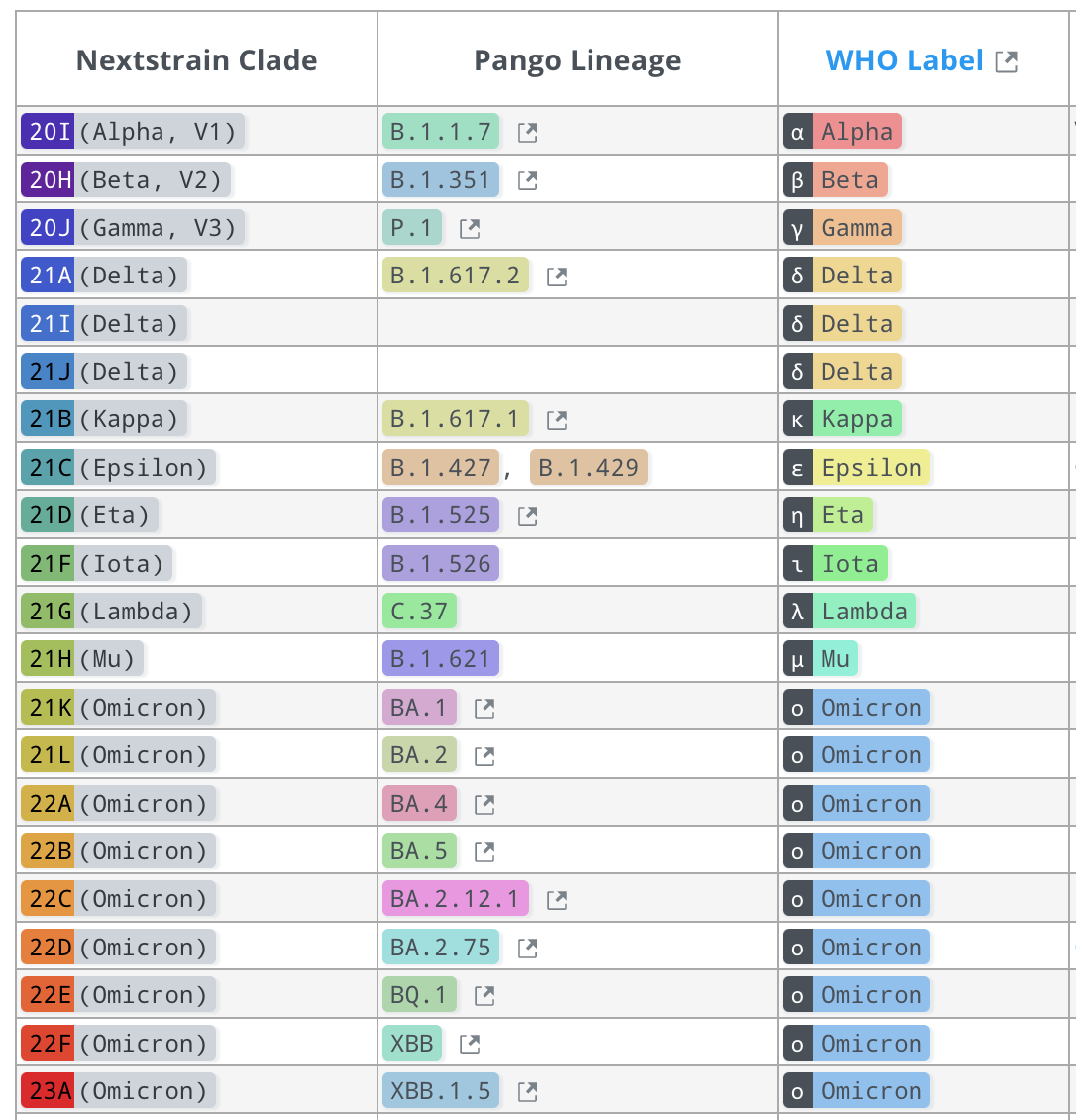 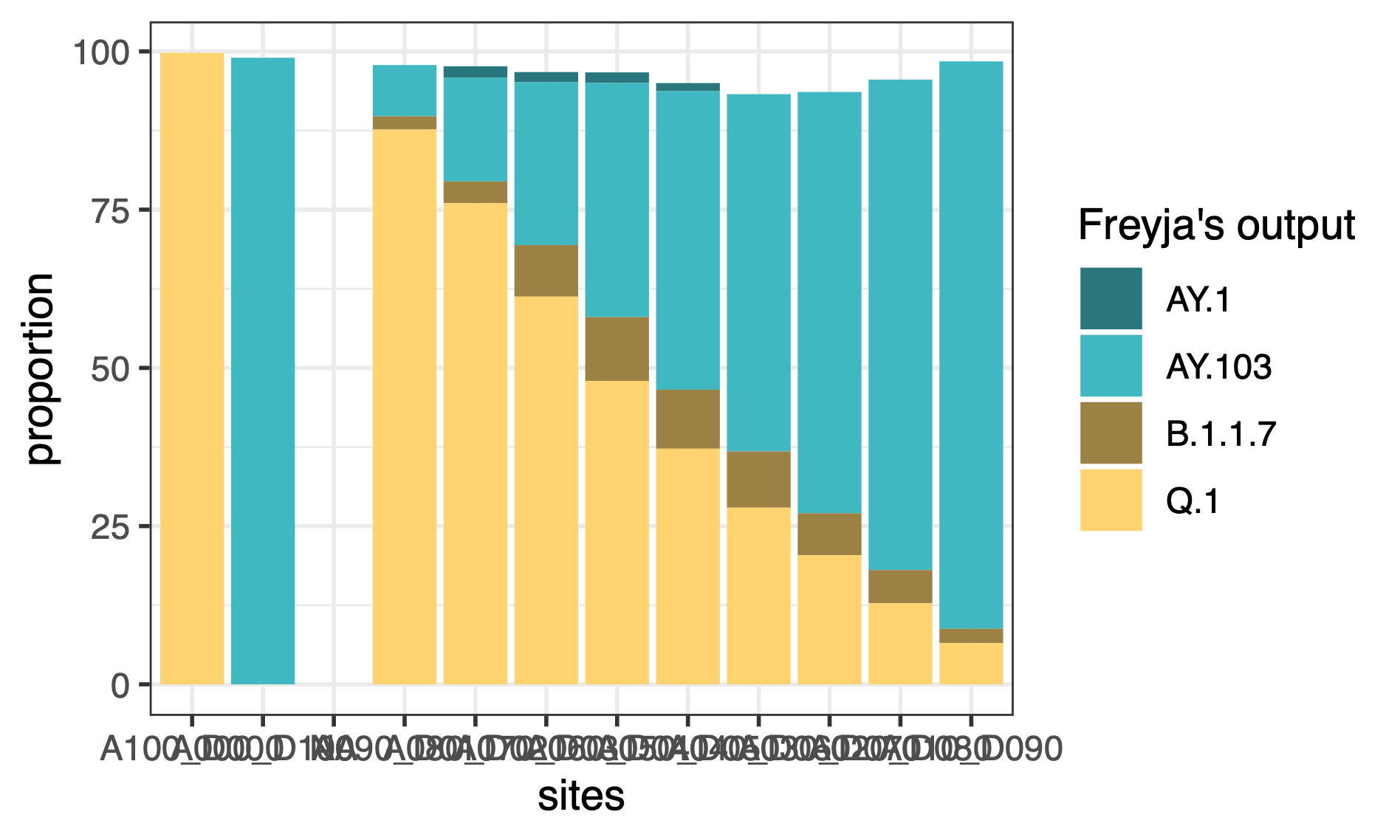 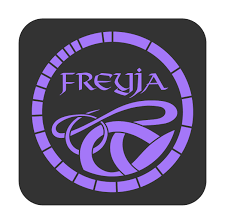 Freyja’s output
100% Delta
100% Alpha
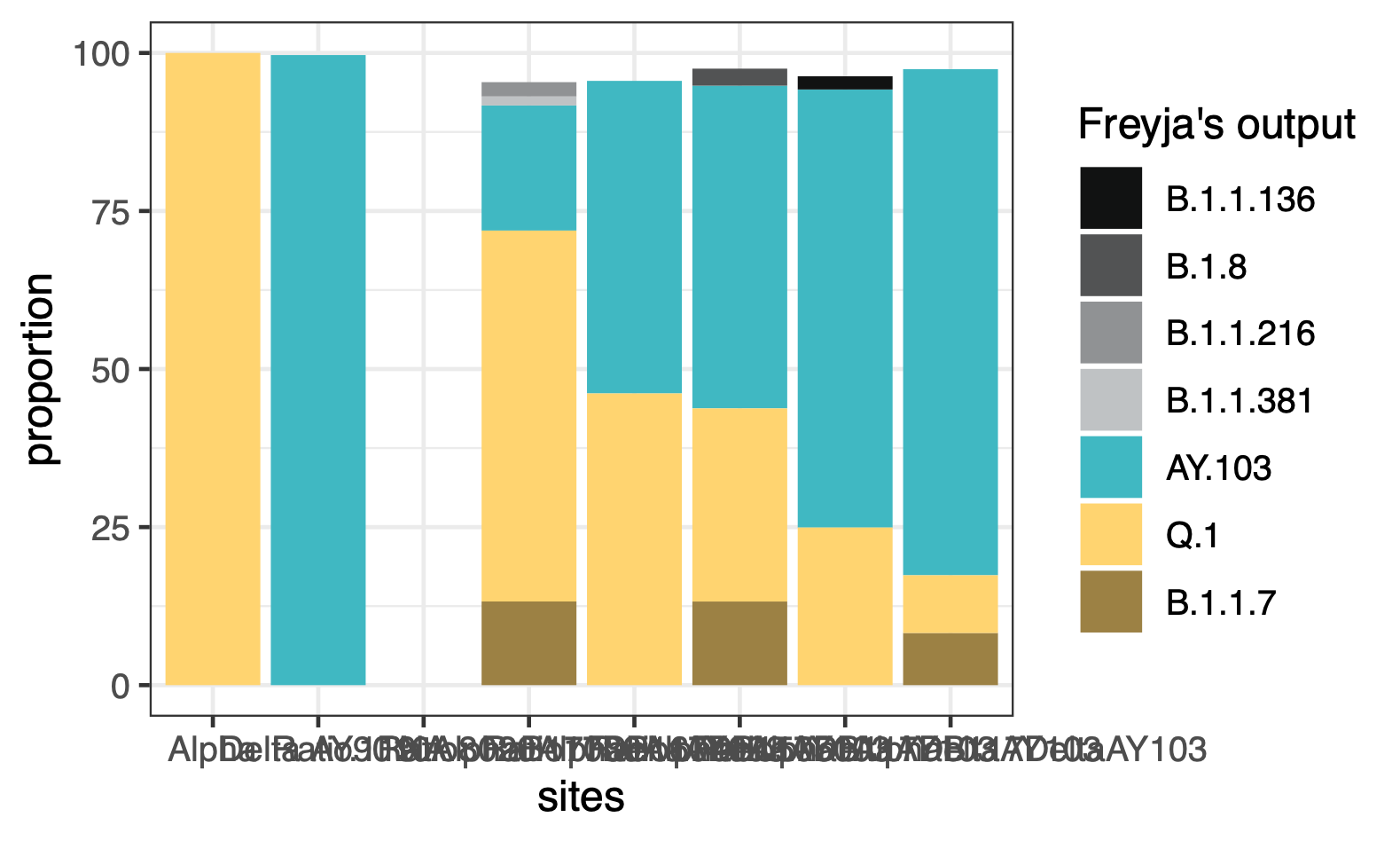 ?
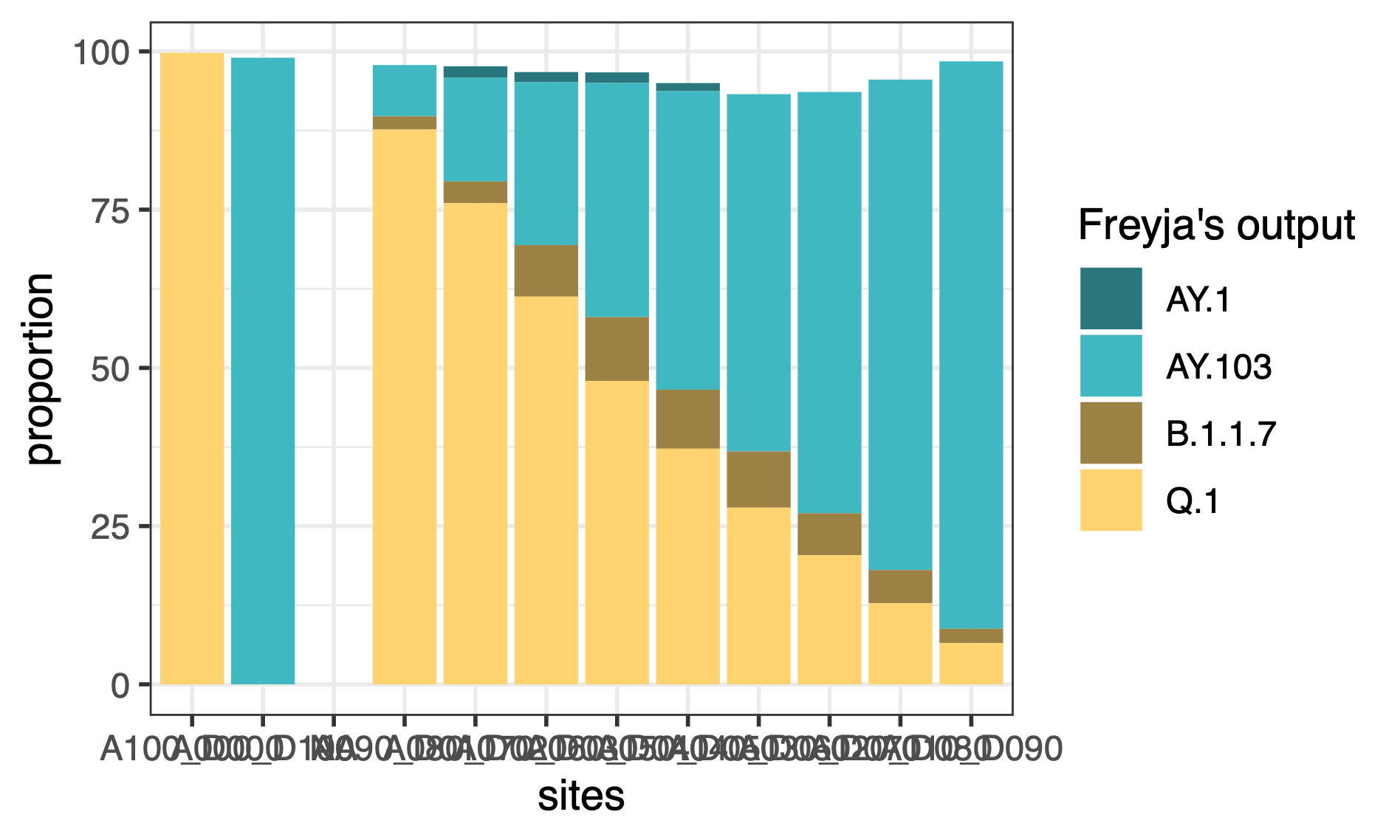 in silico analysis
Simplification
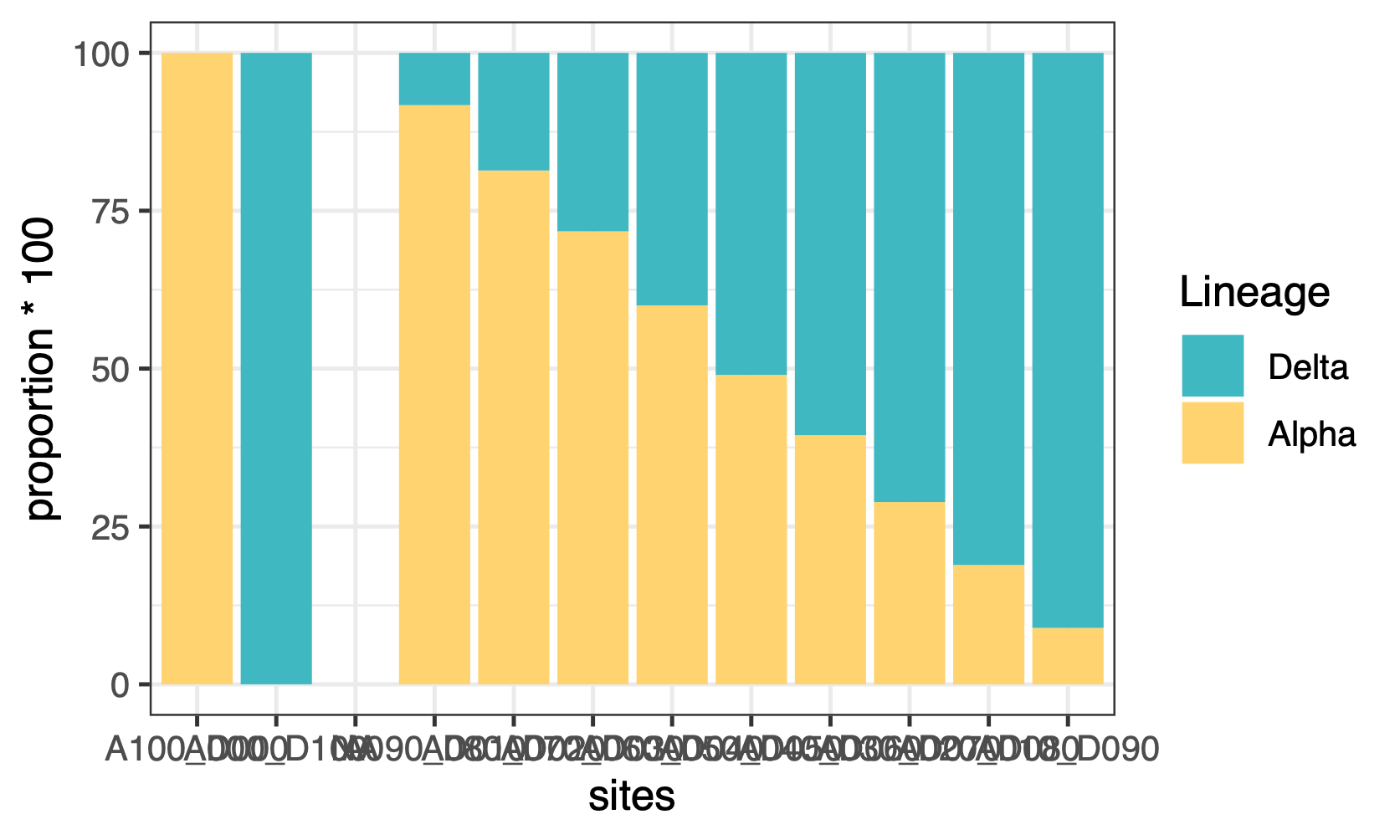 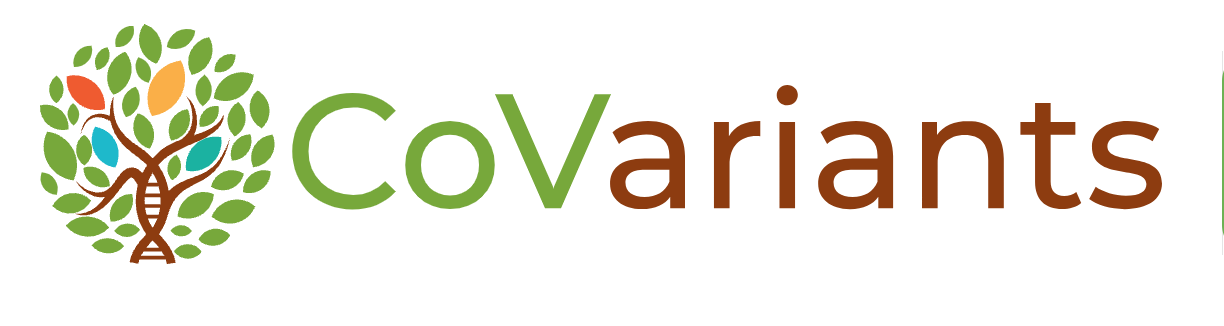 Simplified lineages
100% Delta
100% Alpha
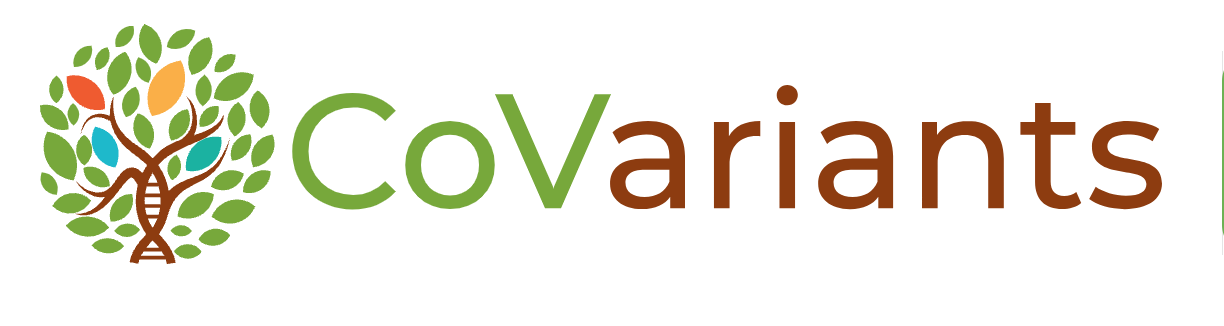 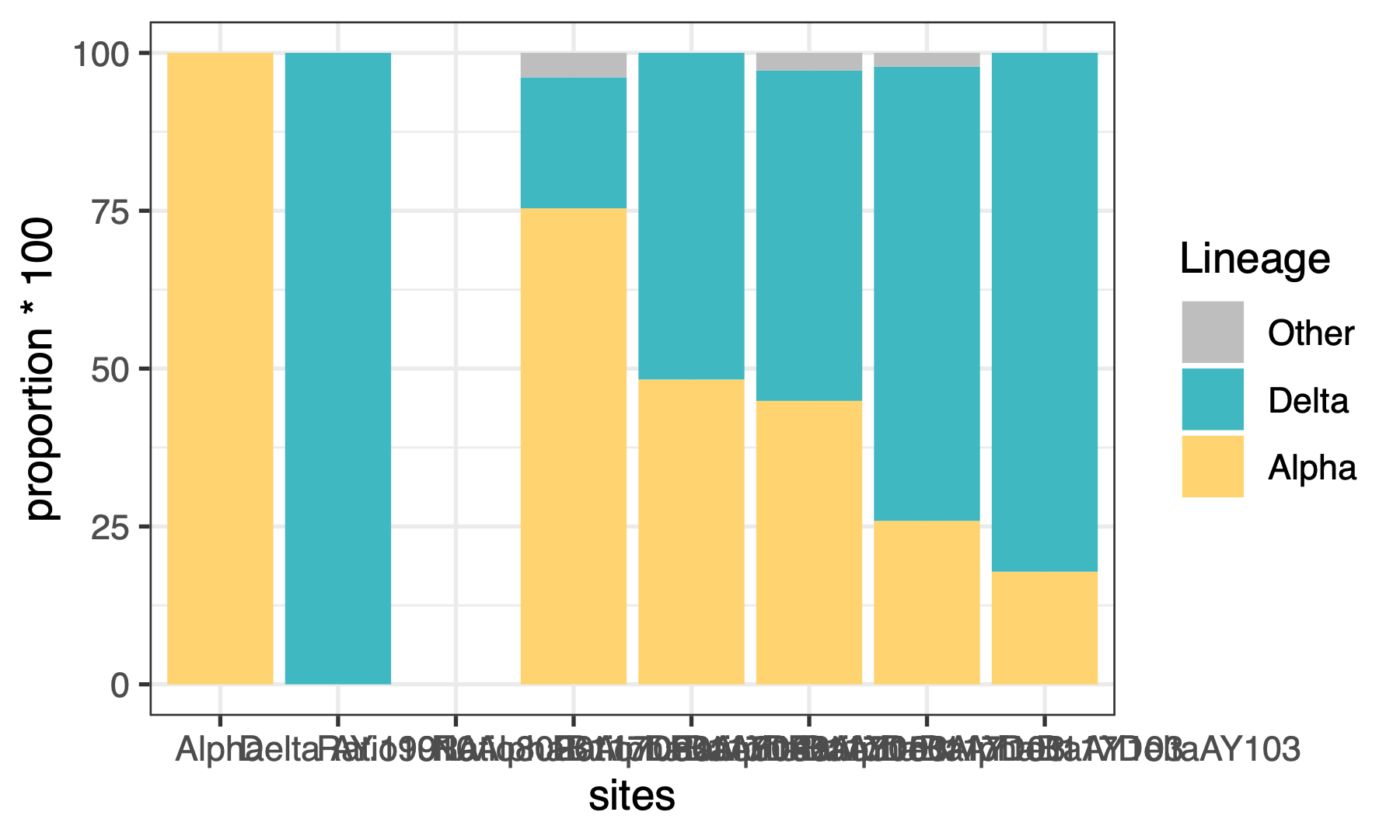 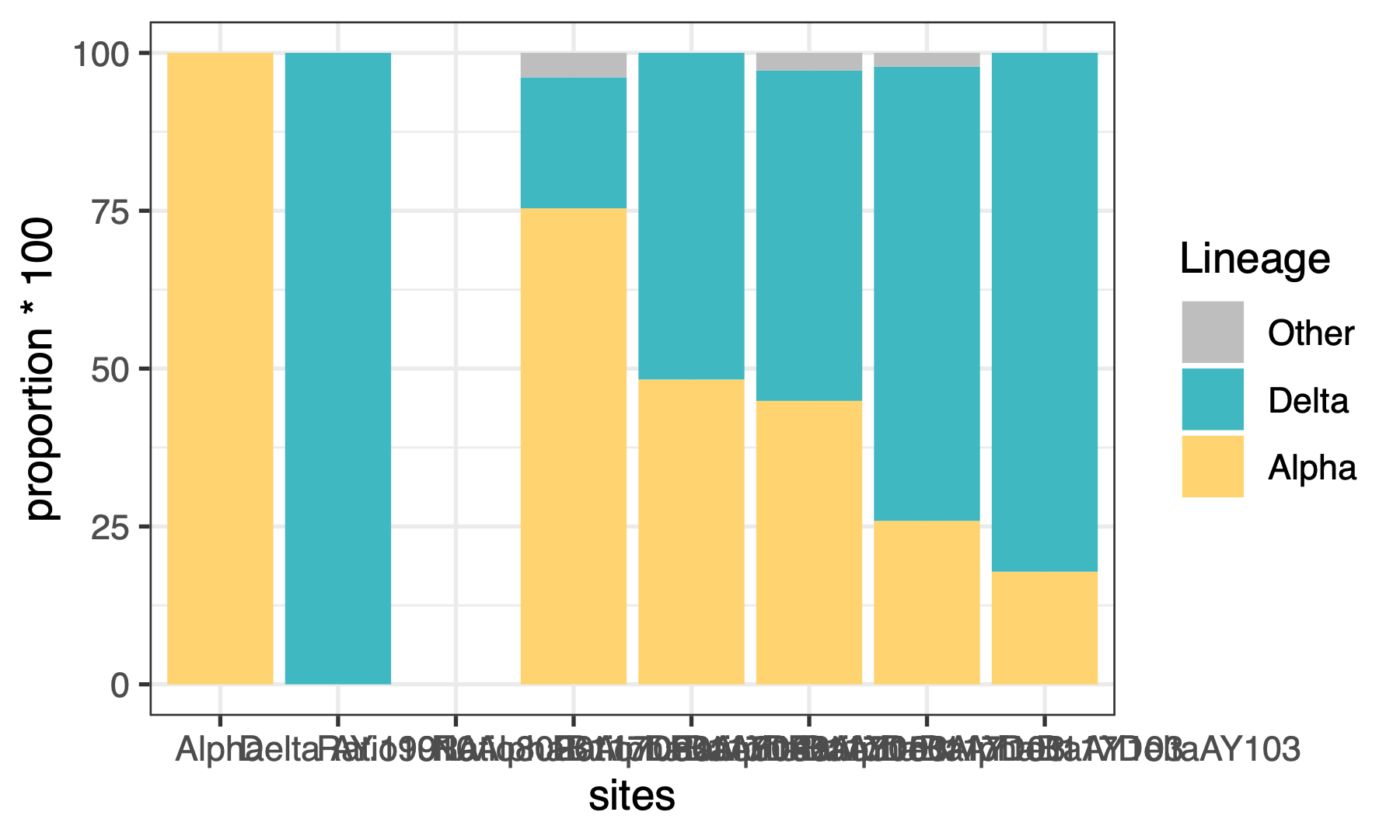 Limitations in Freyja’s outputs interpretation
misleading classifications, ratio
21
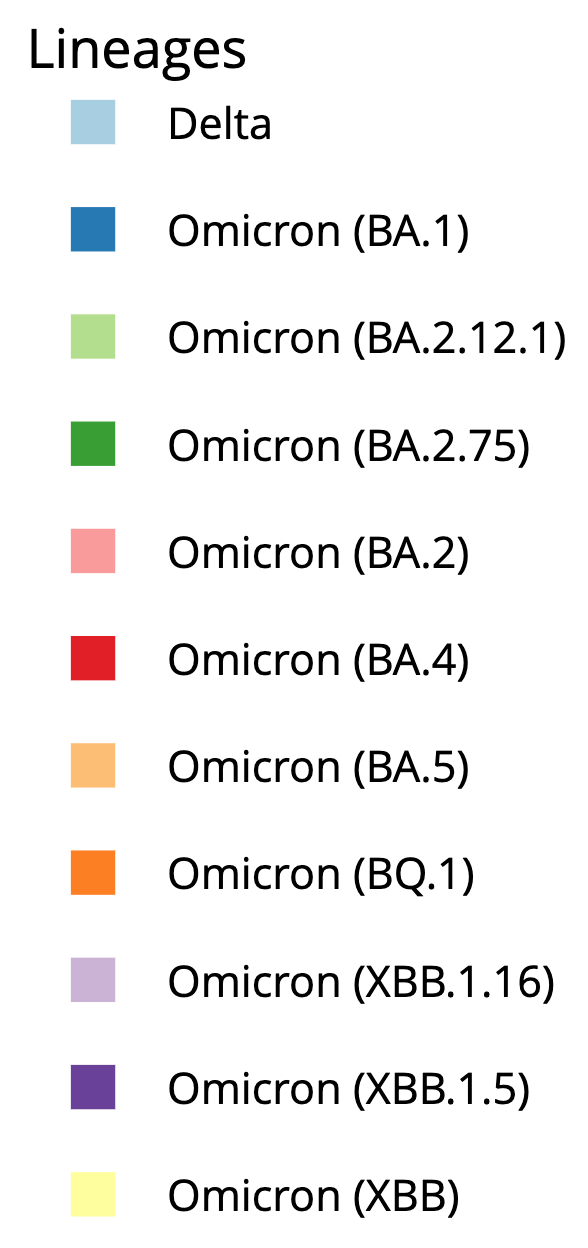 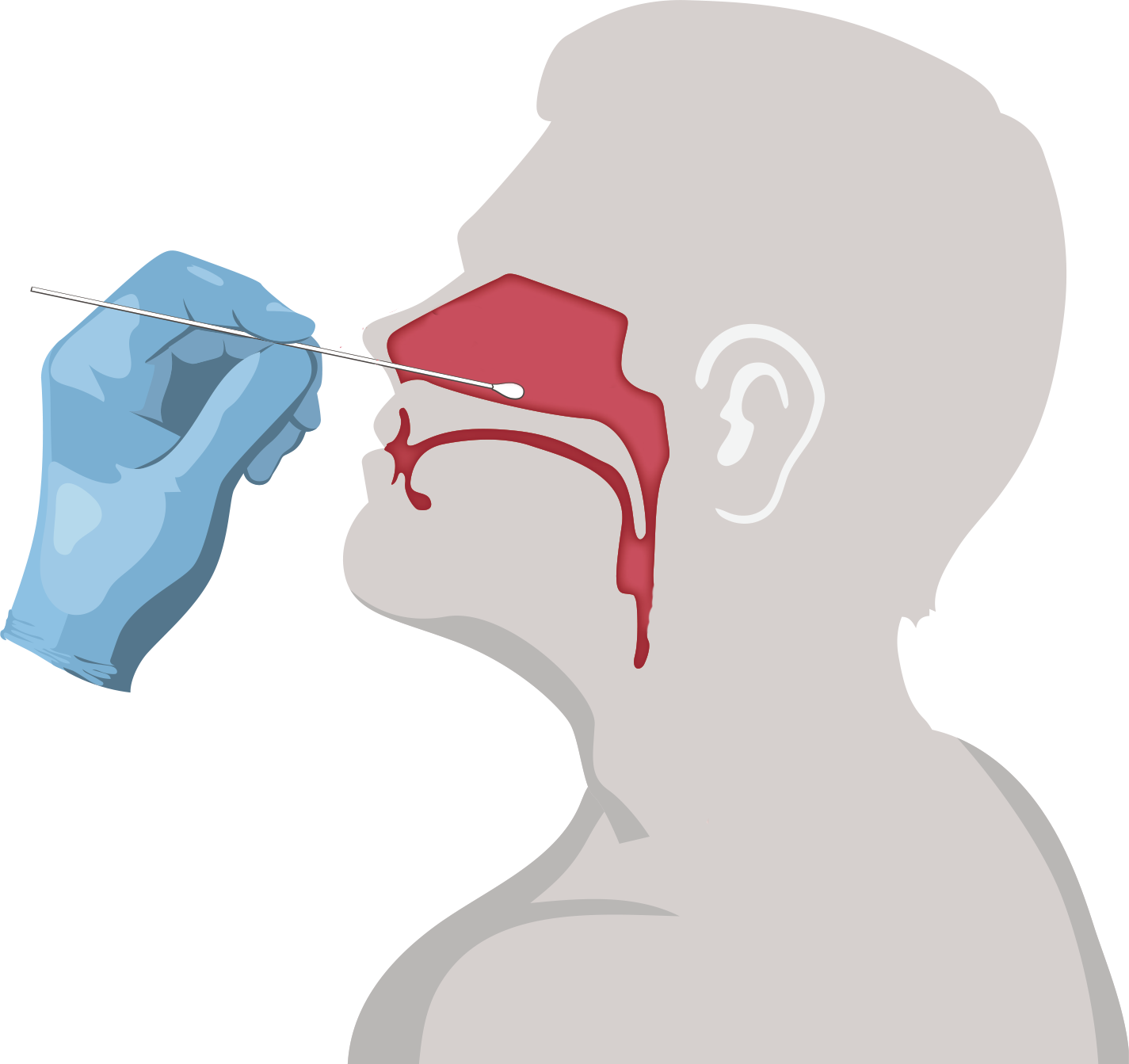 Proportion of variants over time
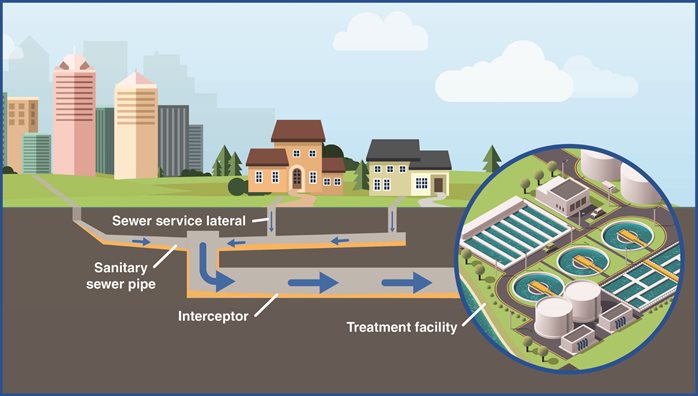 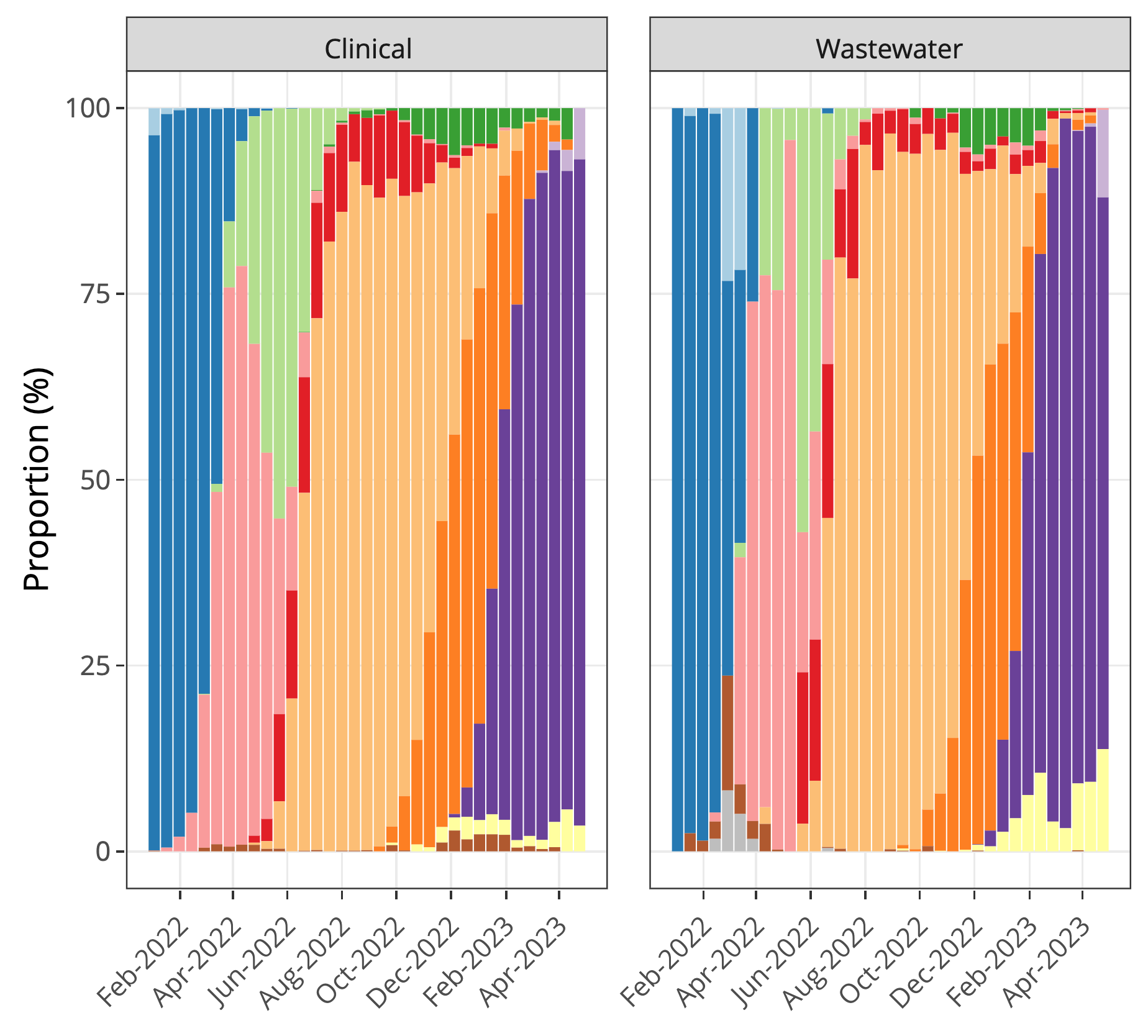 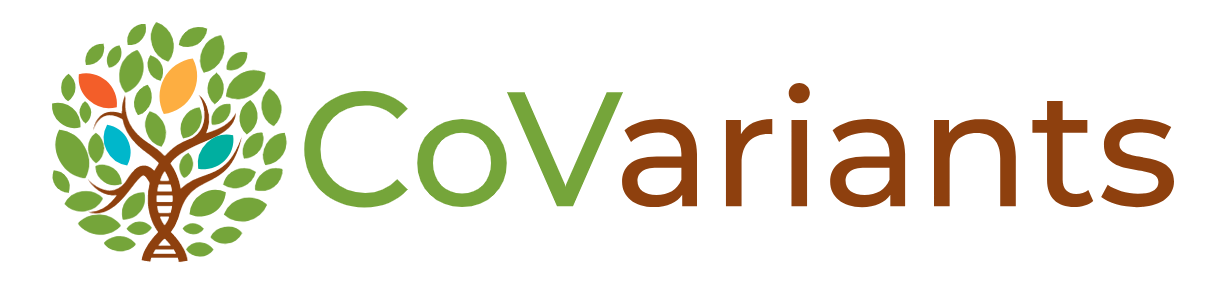 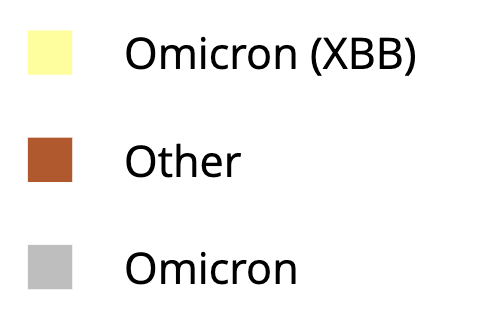 Similar clinical vs wastewater variant profiles
22
Proportion of variants over time per lineage
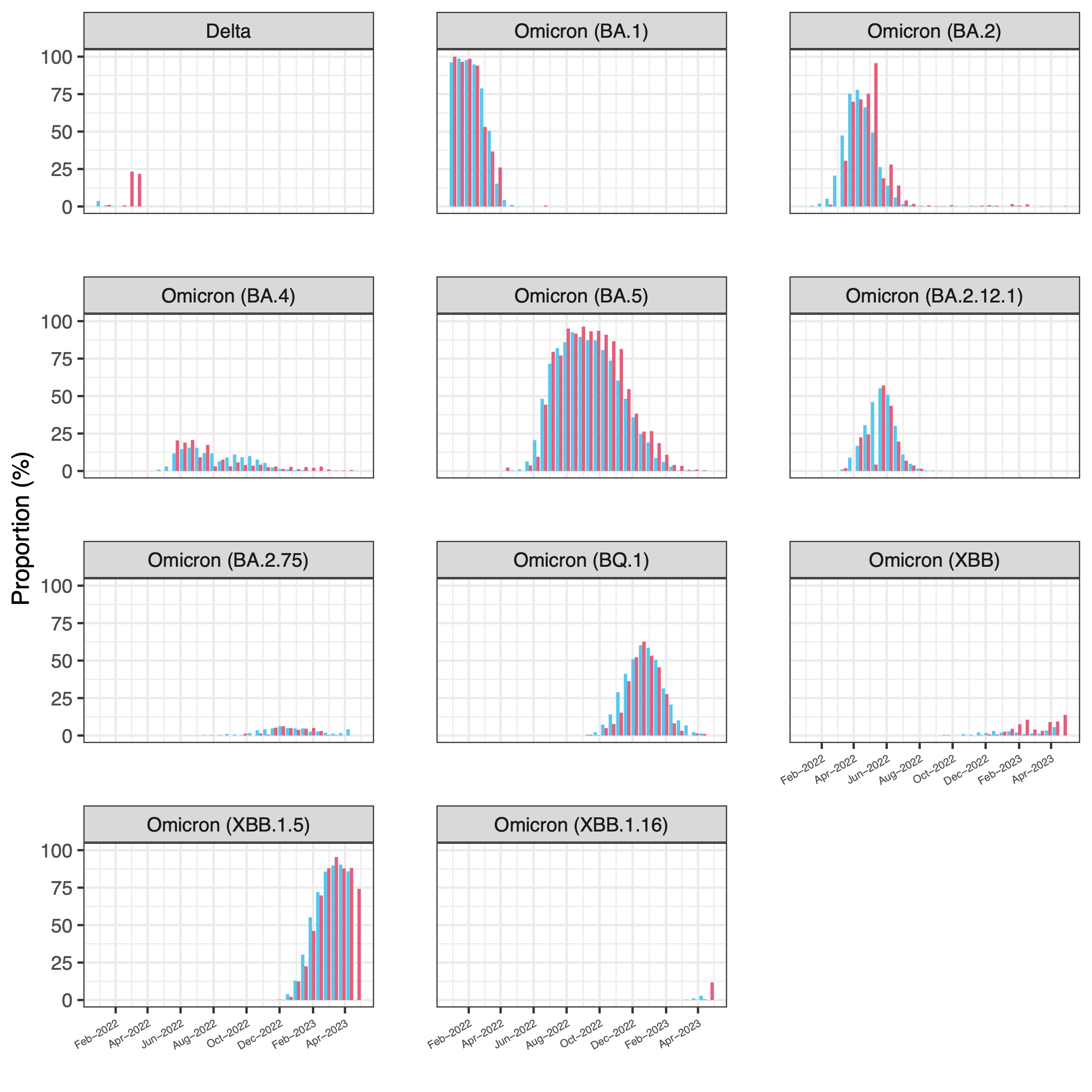 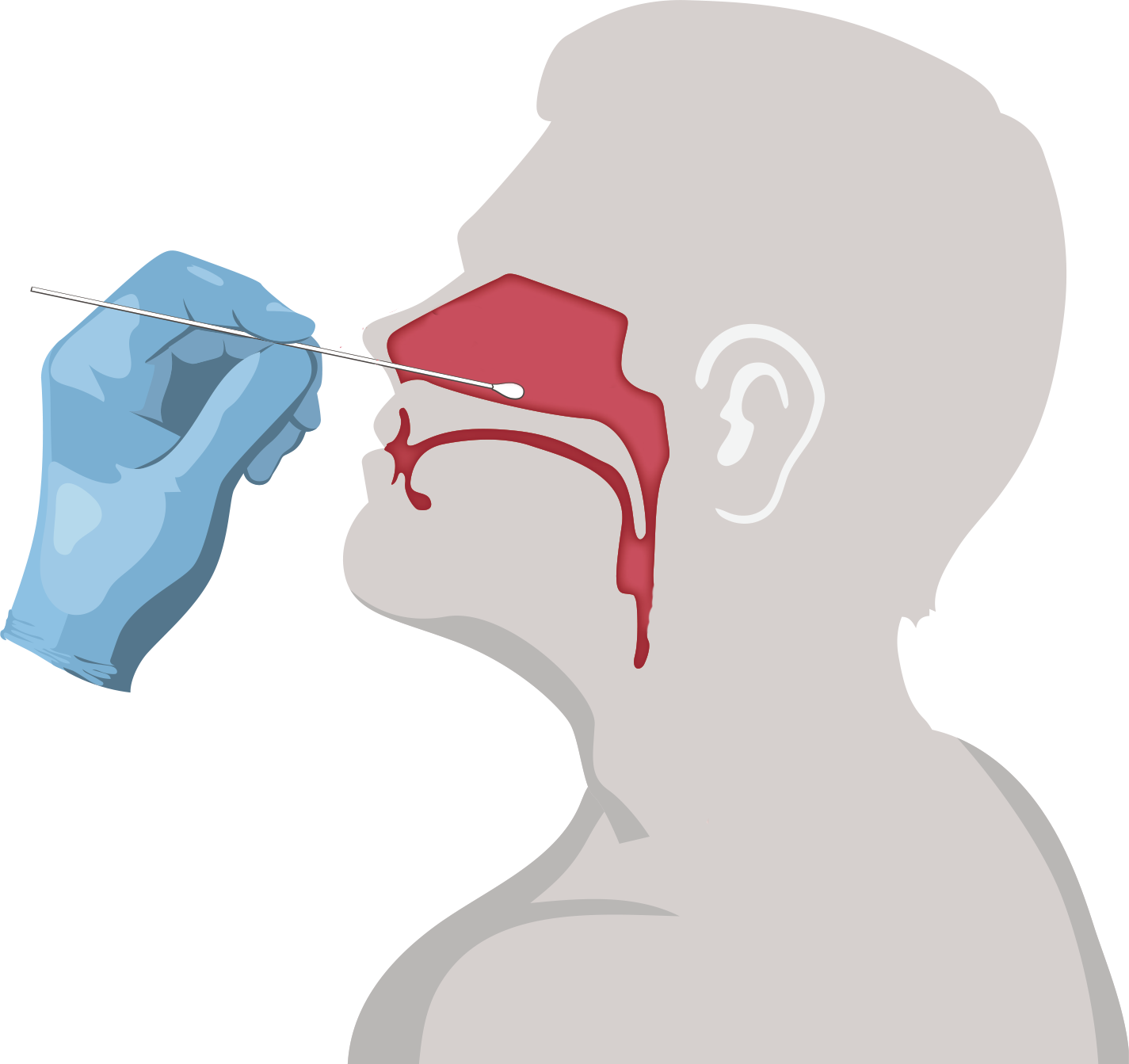 -0.24
0.98
0.84
Signal confirmed by ddPCR
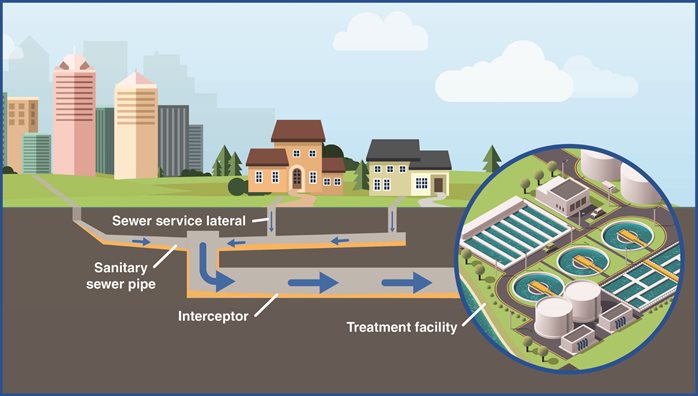 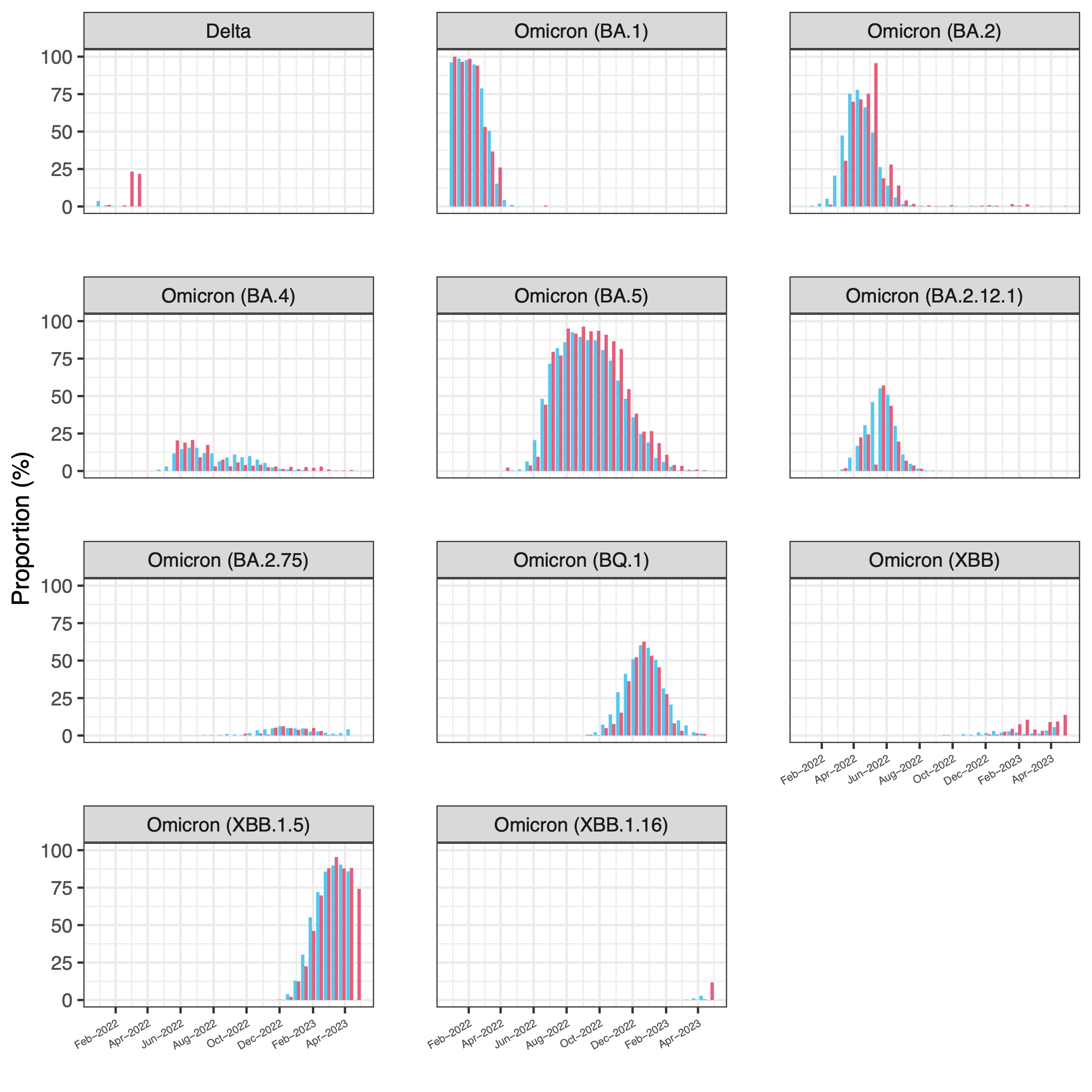 0.77
0.99
0.84
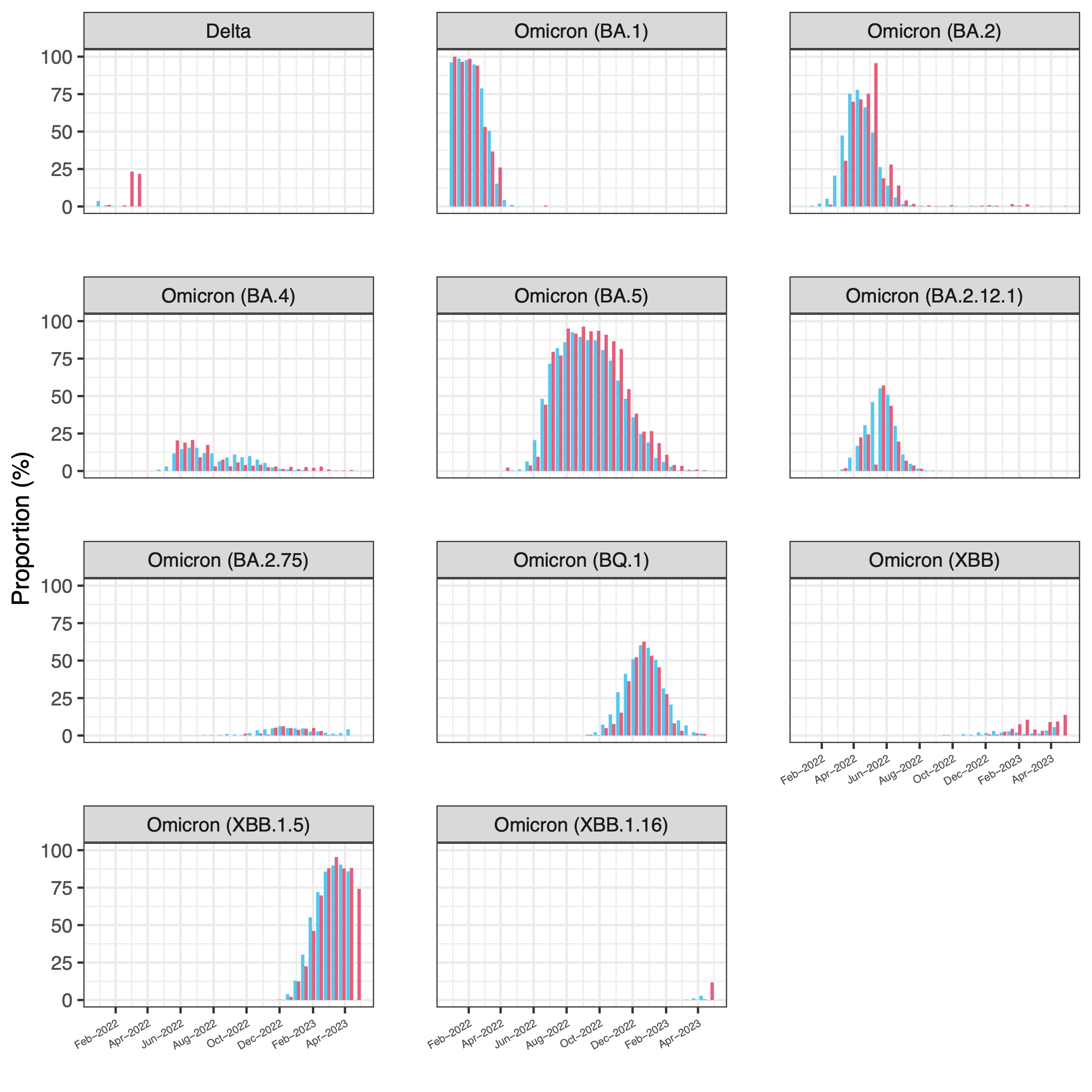 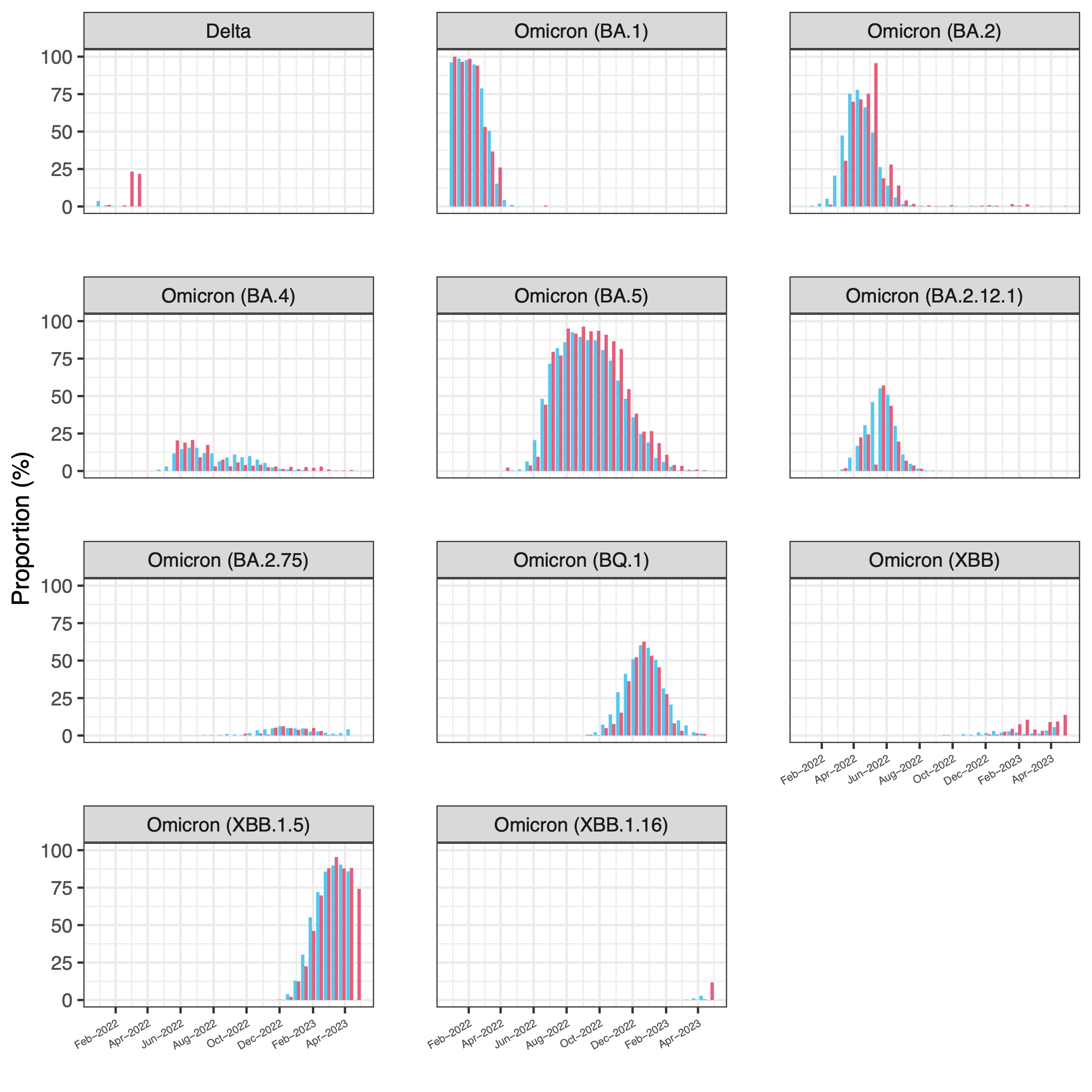 0.98
0.78
0.24
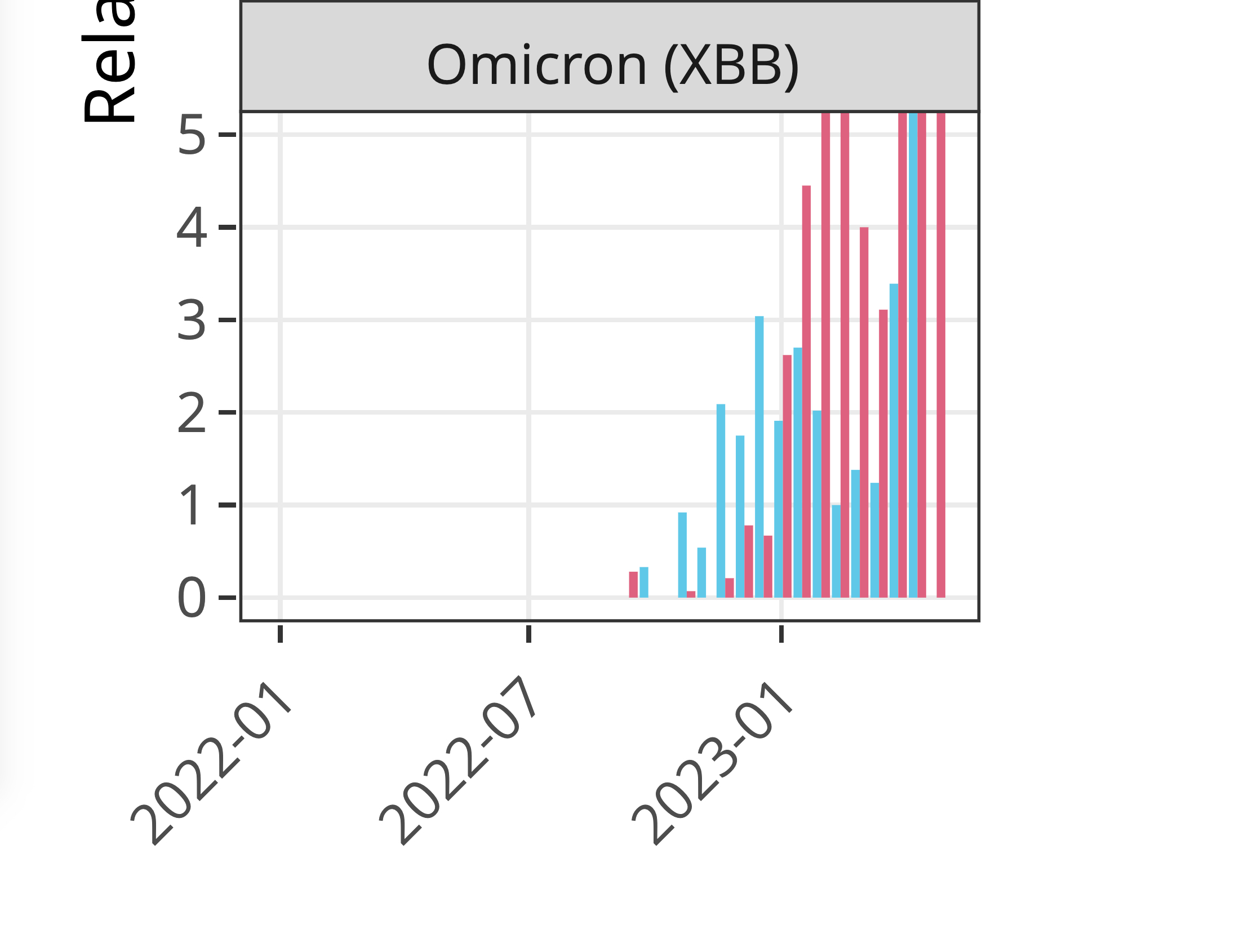 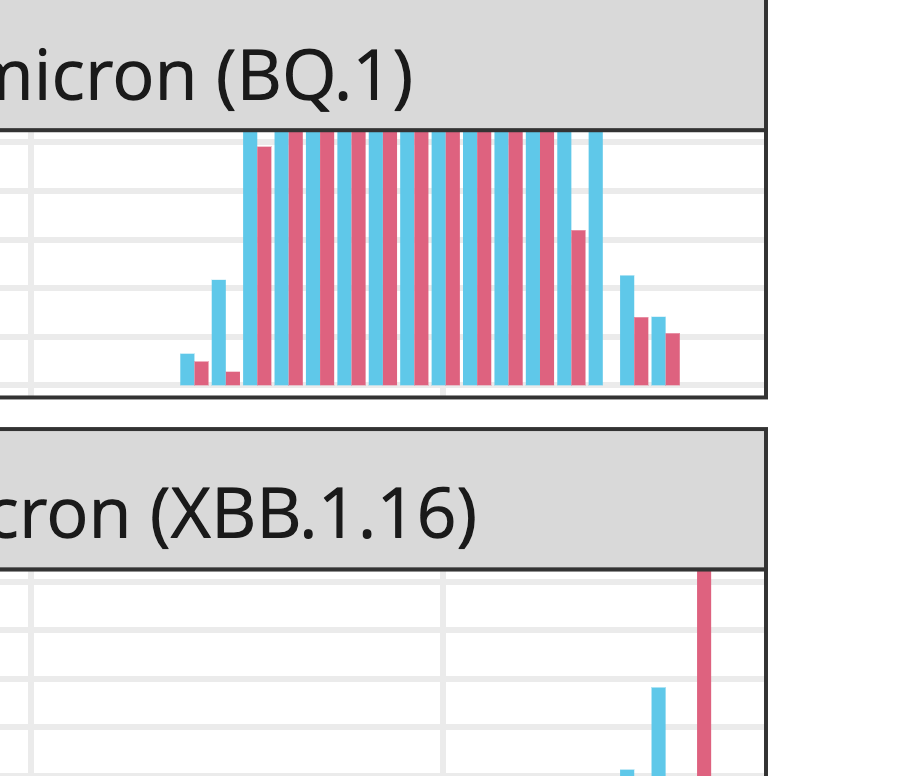 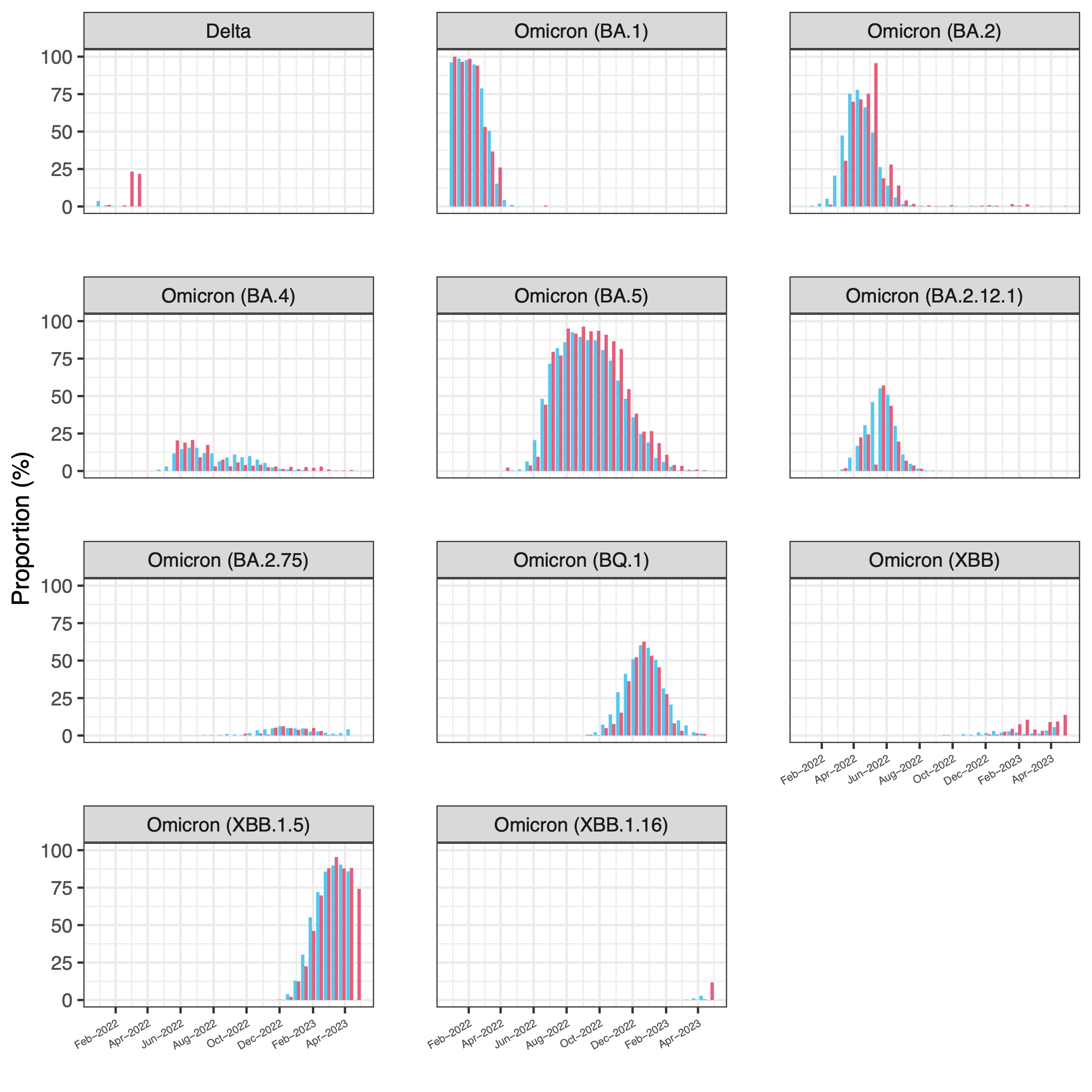 -0.53
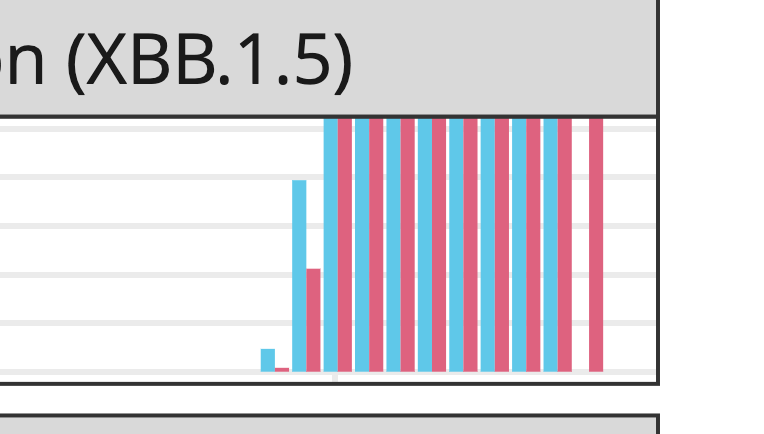 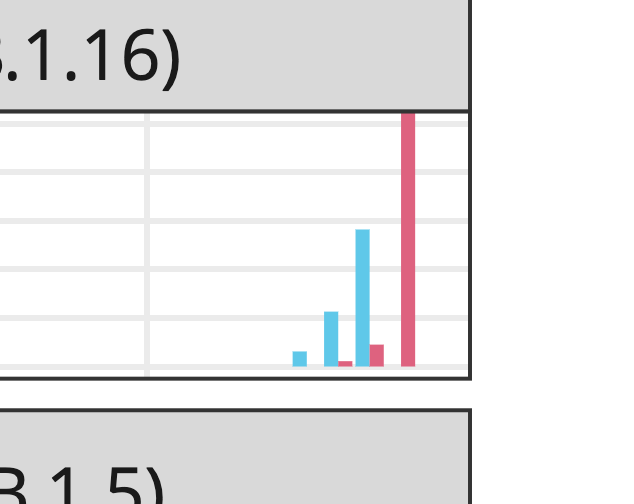 Good correlation between clinical vs wastewater variant proportions
0.82
23
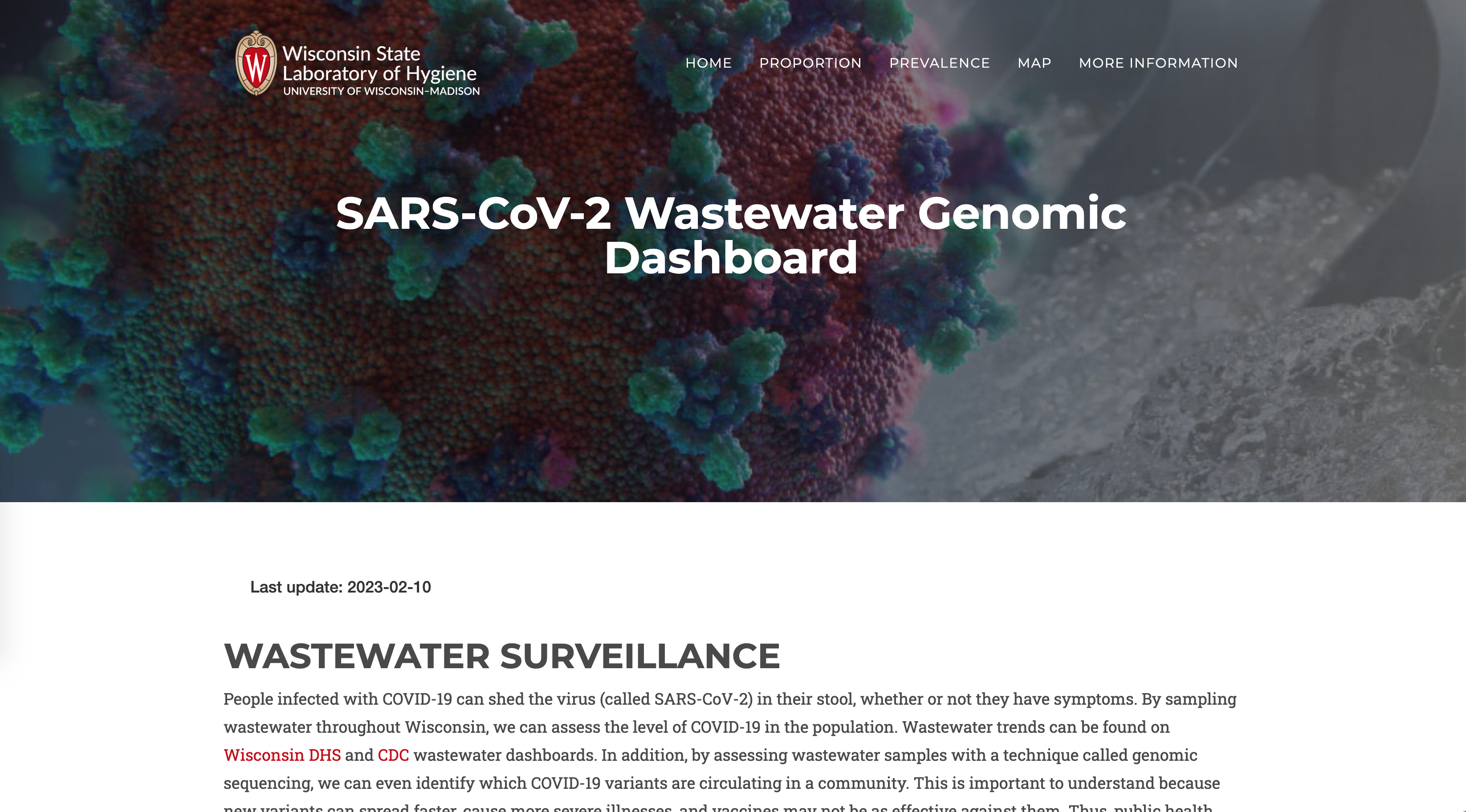 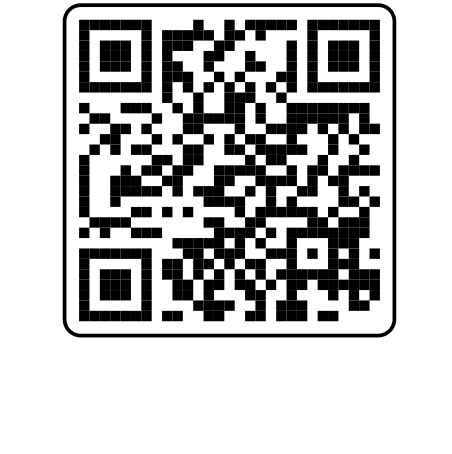 https://dataportal.slh.wisc.edu/sc2-ww-dashboard
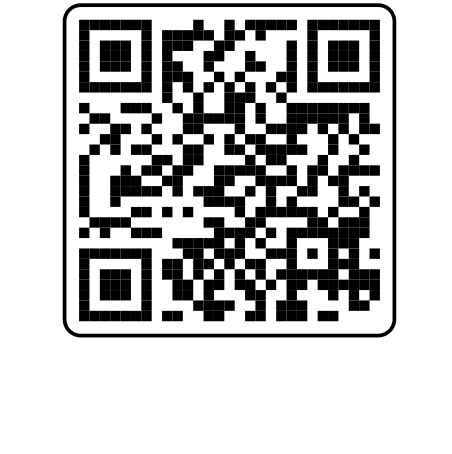 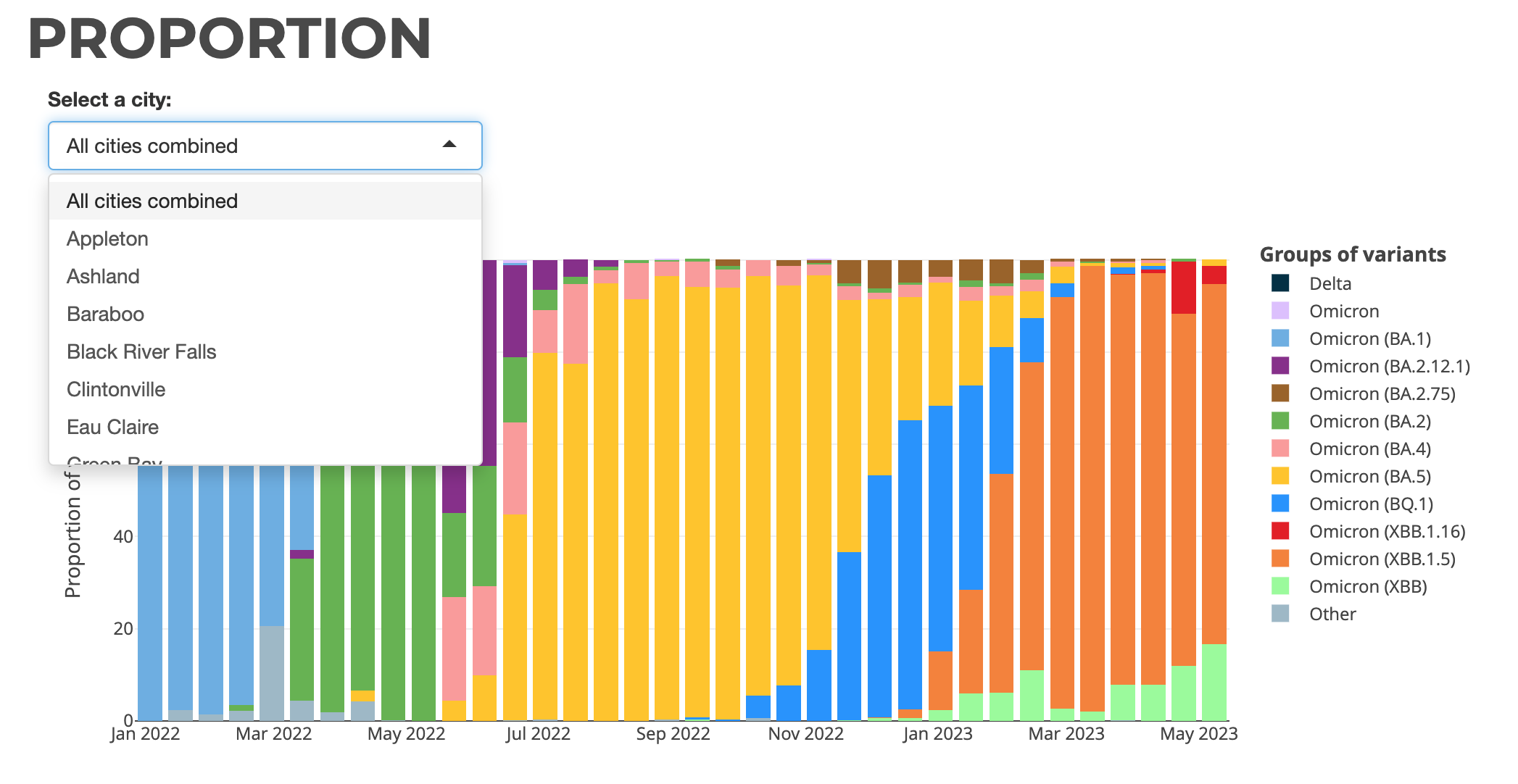 https://dataportal.slh.wisc.edu/sc2-ww-dashboard
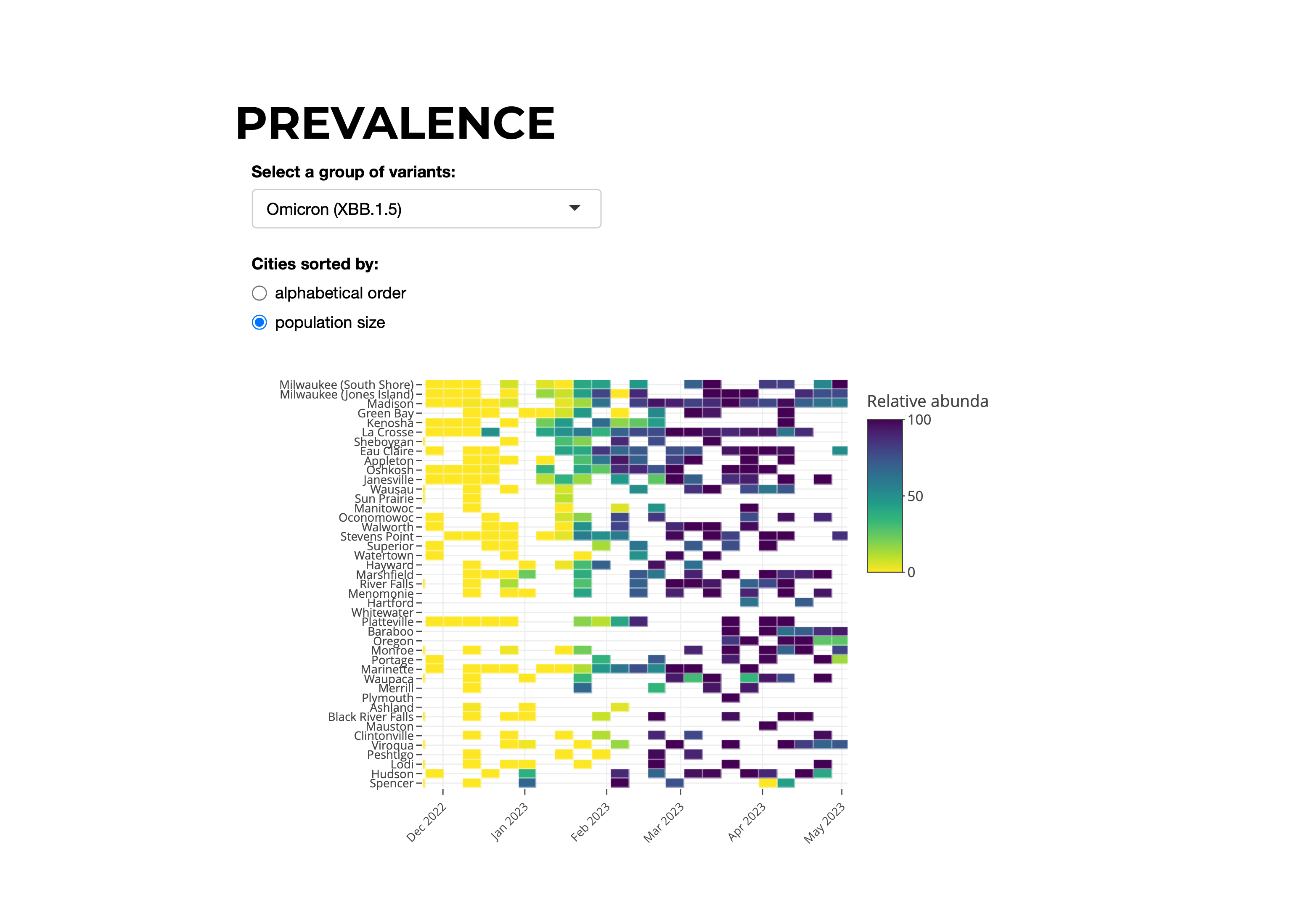 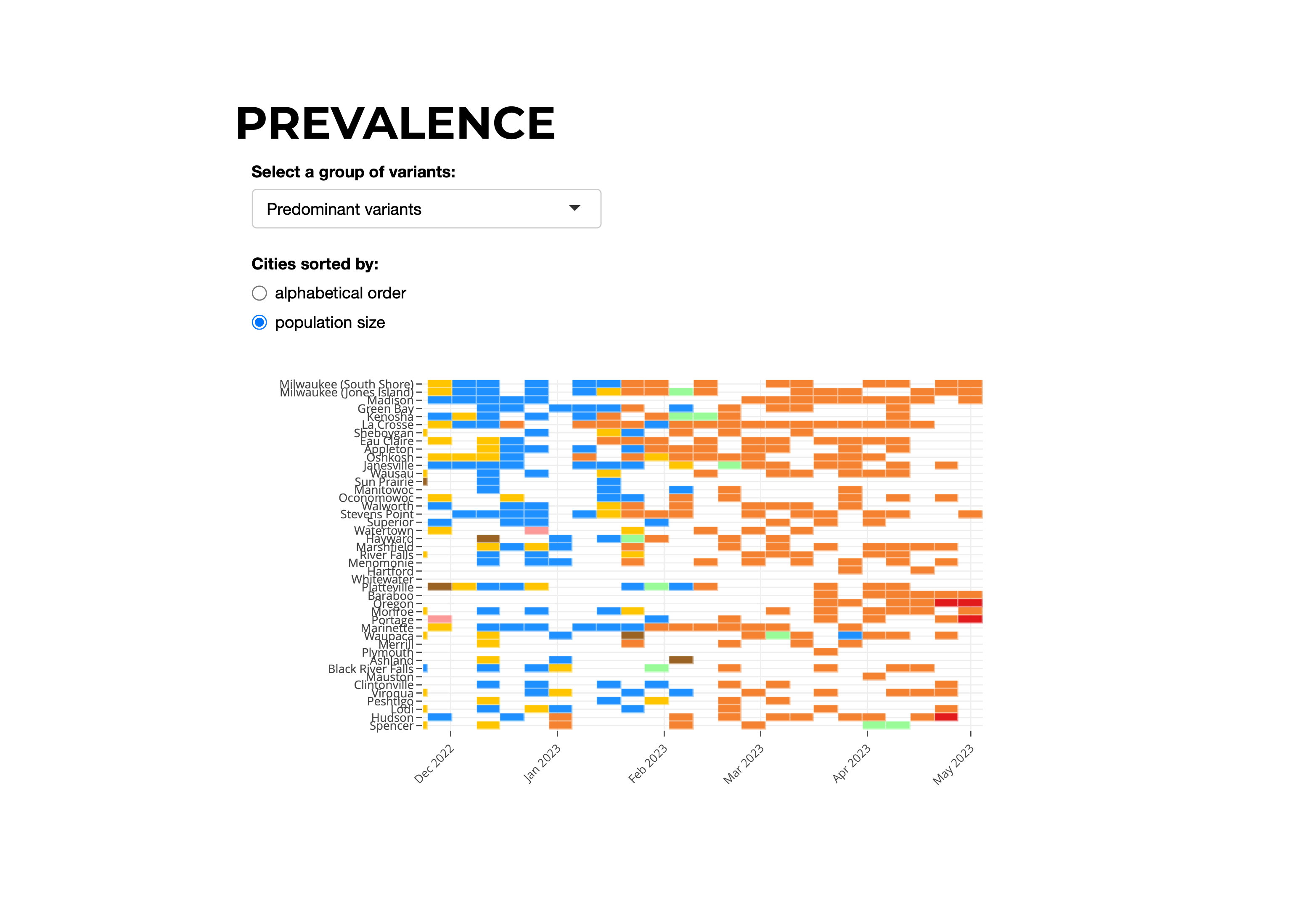 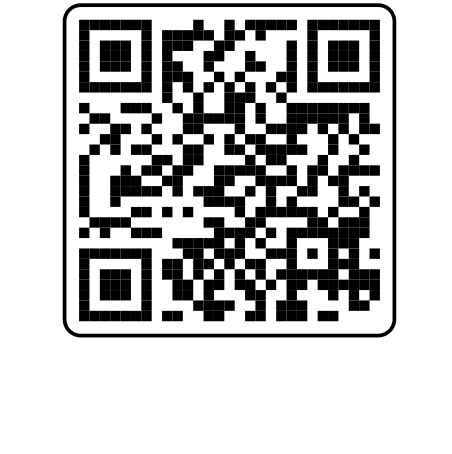 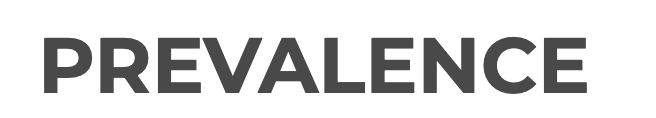 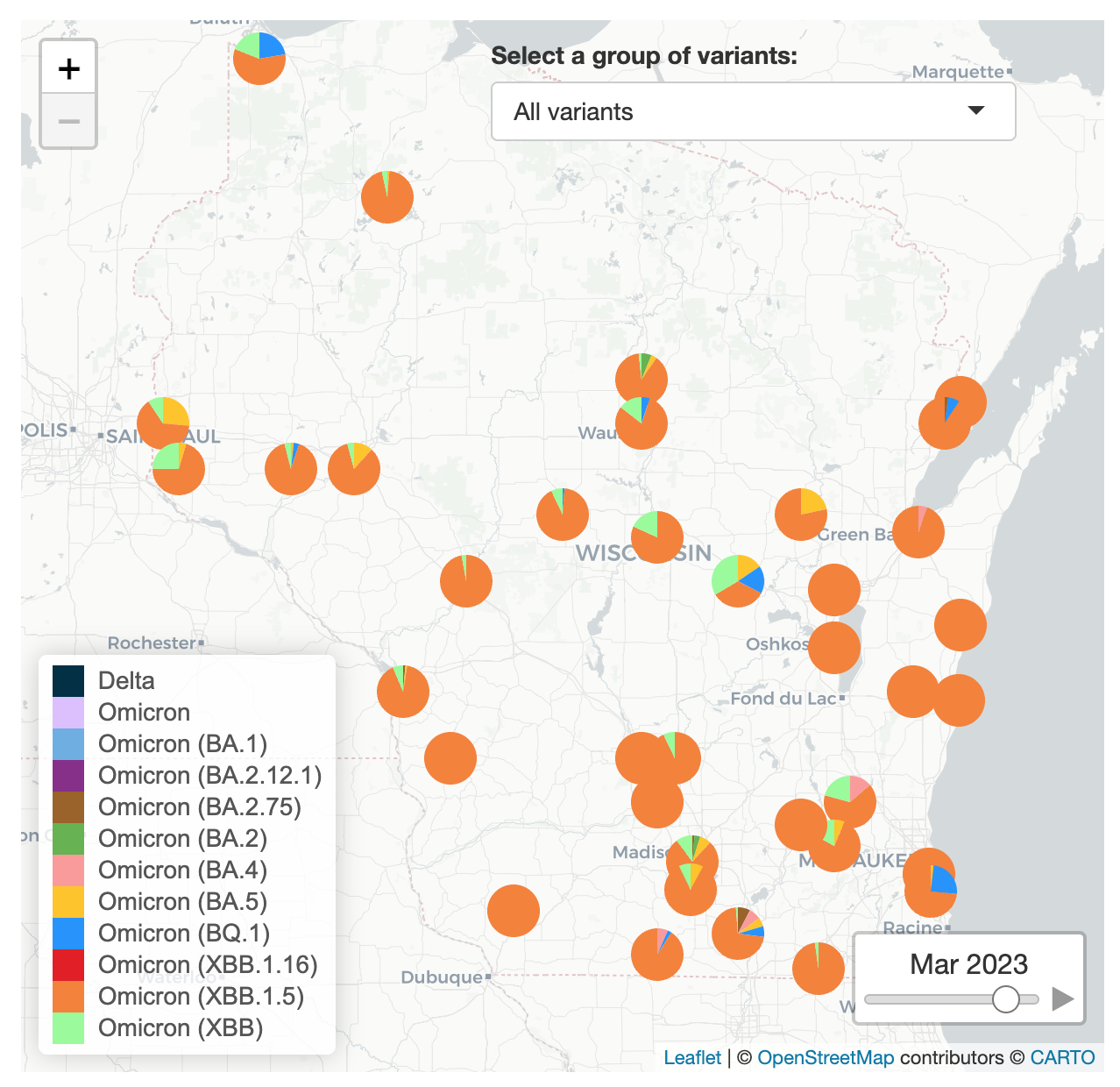 Proportion
XBB.1.5
https://dataportal.slh.wisc.edu/sc2-ww-dashboard
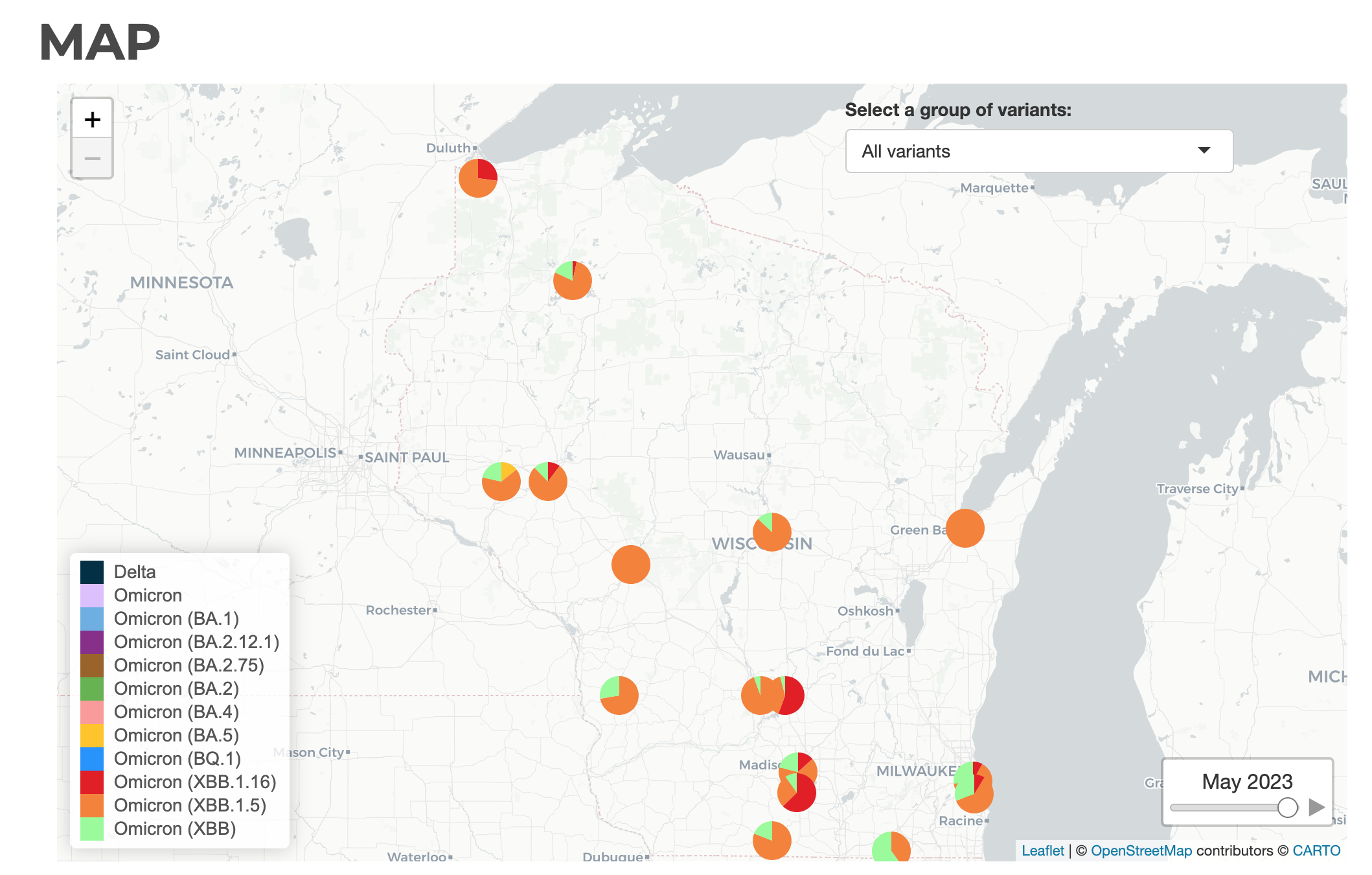 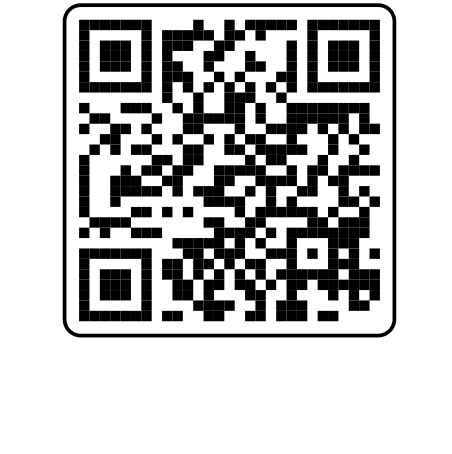 https://dataportal.slh.wisc.edu/sc2-ww-dashboard
Population coverage
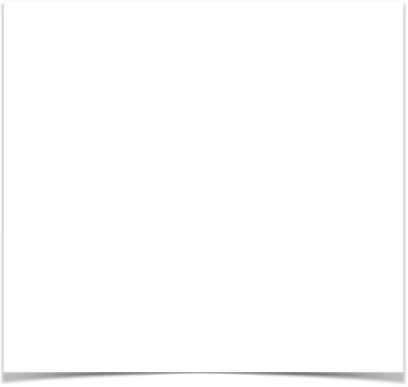 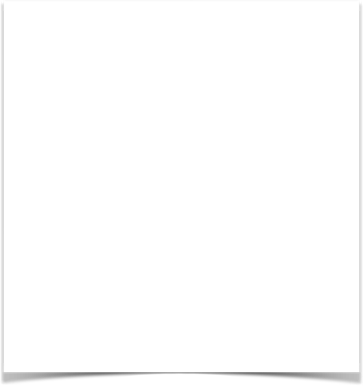 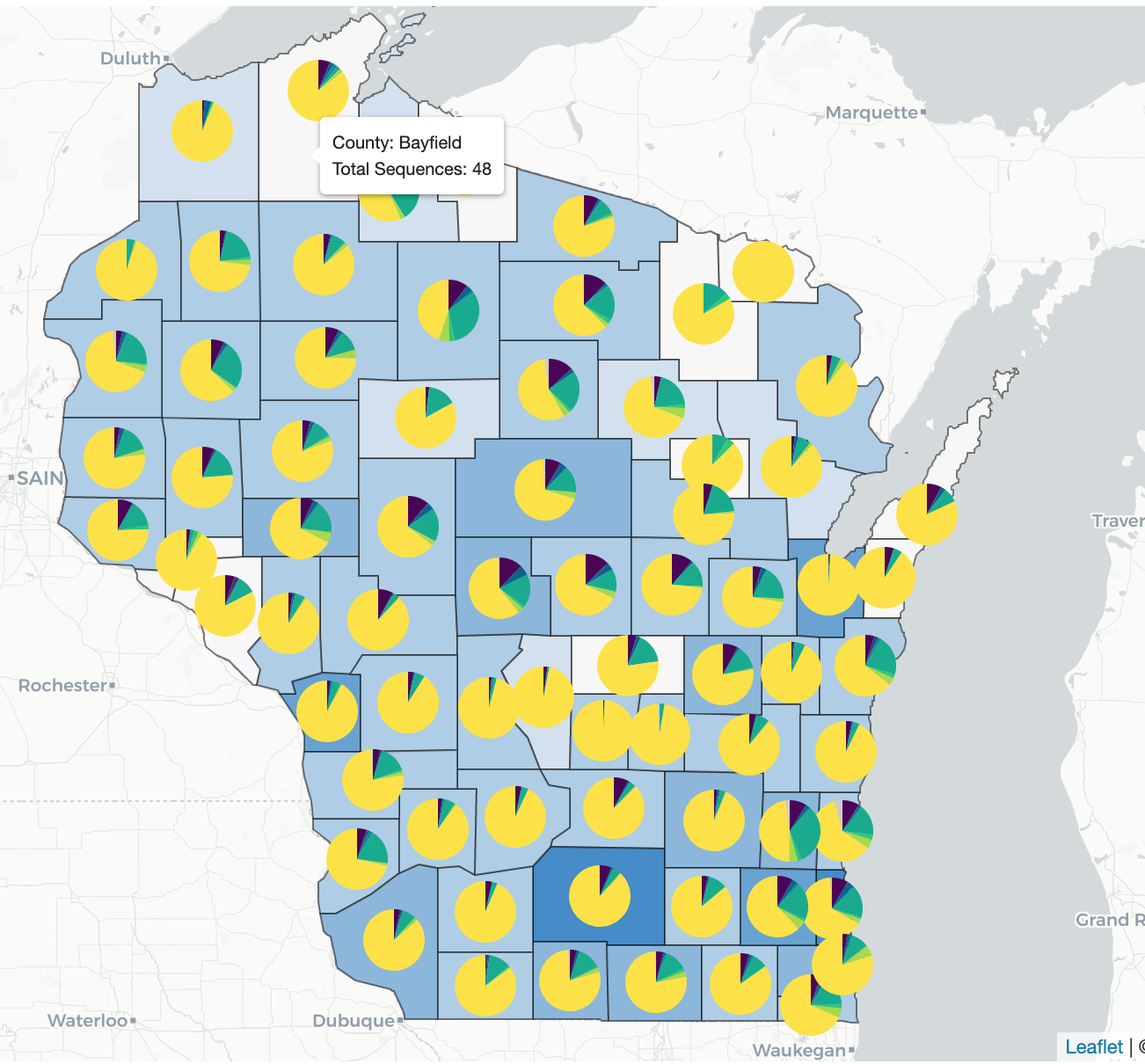 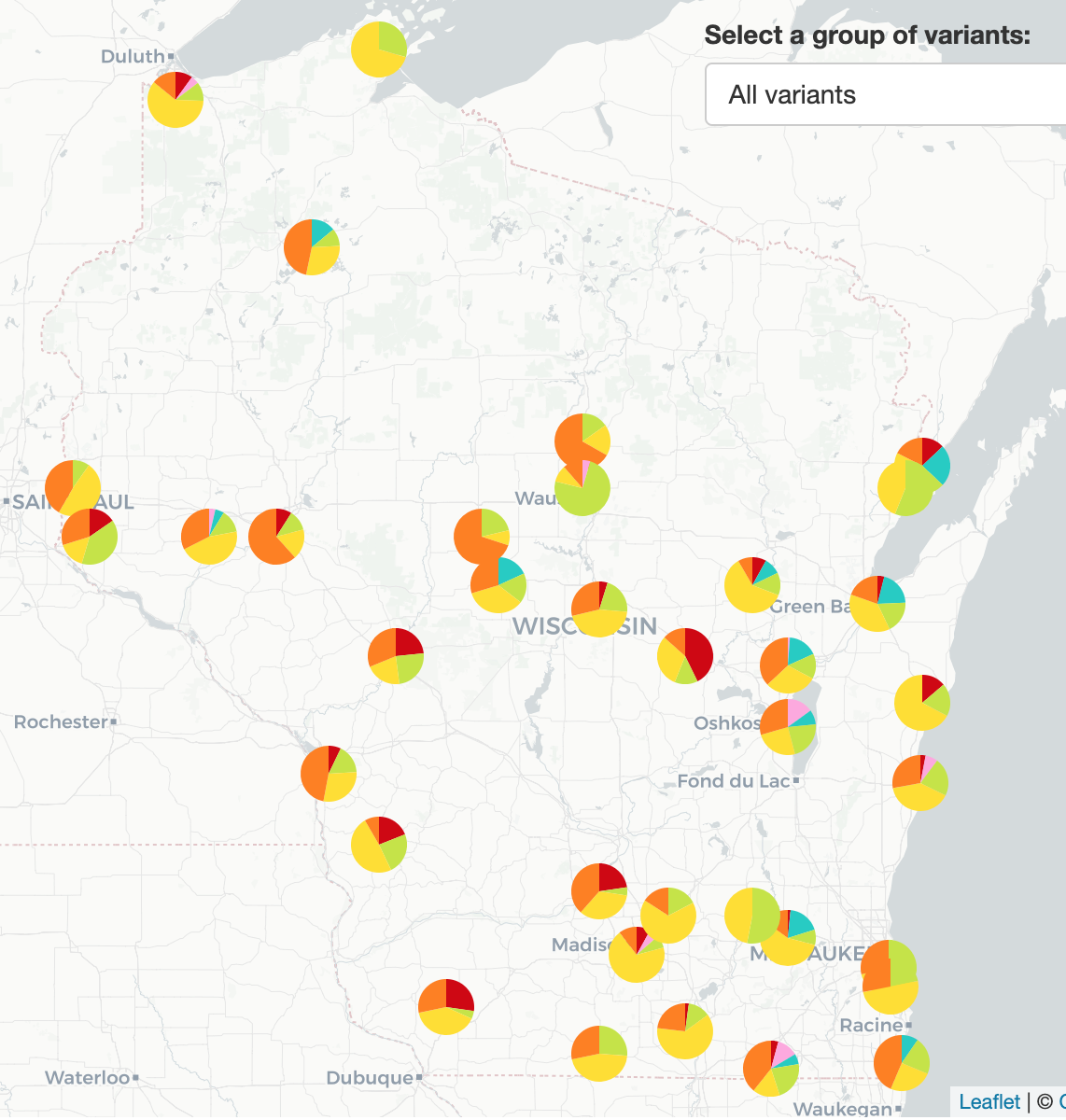 Wastewater surveillance
Clinical surveillance
https://dataportal.slh.wisc.edu/sc2dashboard
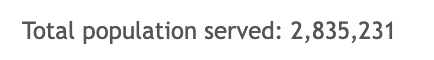 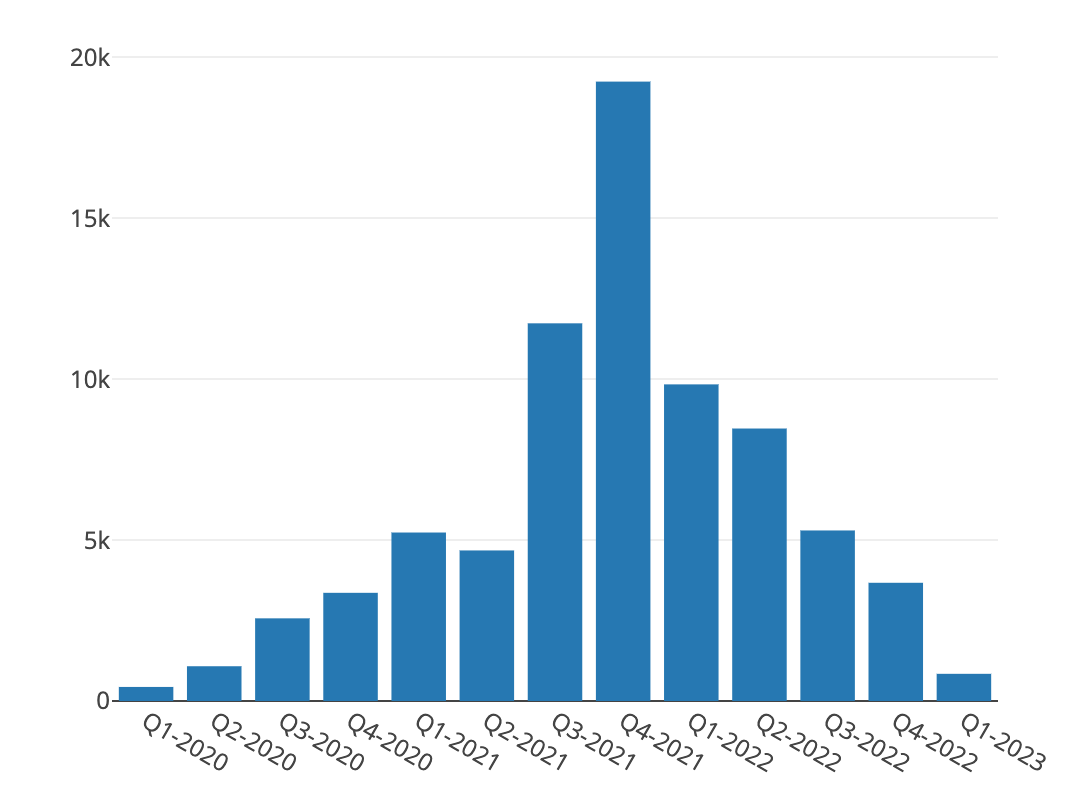 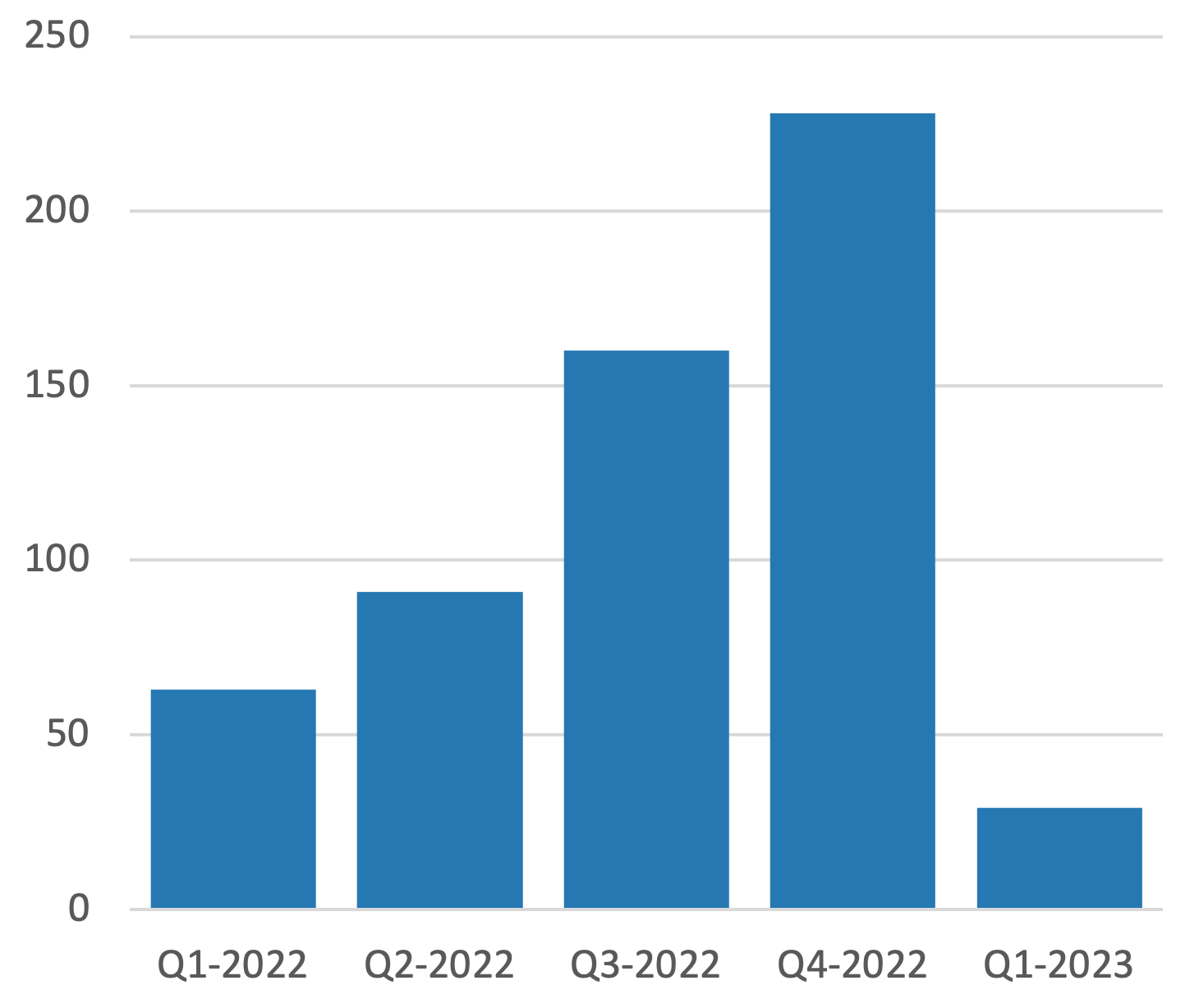 No. samples processed
No. samples processed
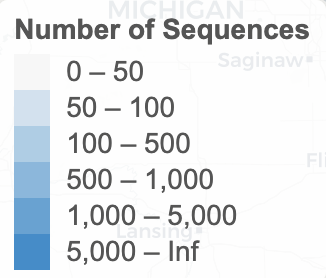 Sequence 20 samples per week
28
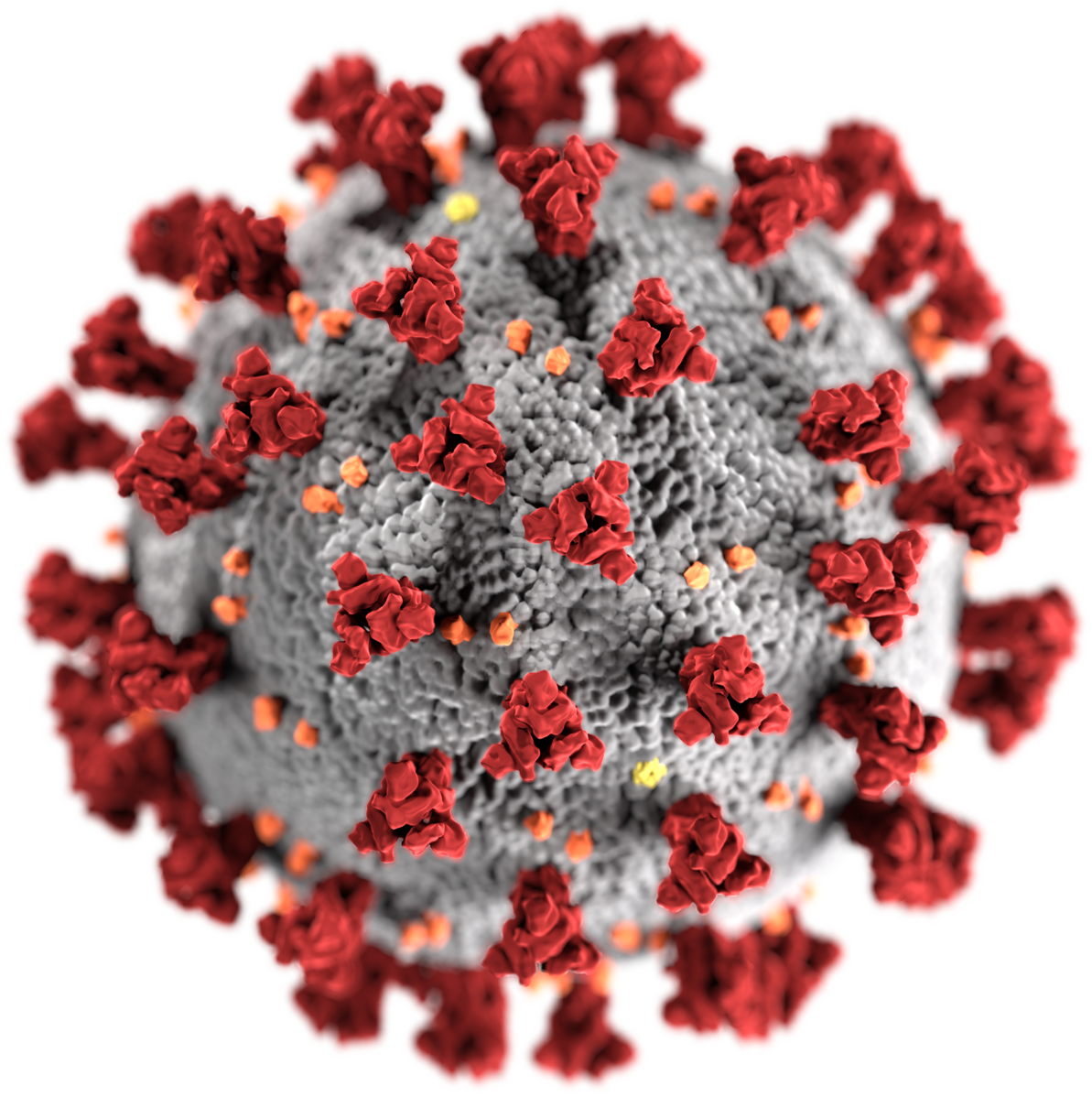 Genomic surveillance
Wastewater surveillance mirrors clinical trends
Pearson correlation coefficient >0.7 
    Challenging to validate the presence of low prevalence lineages.

Wastewater represents integrated samples representative of the entire serviced population.
Less bias induced by low clinical testing coverage of certain communities (e.g., urban vs rural).
Independent and complementary to traditional clinical tools
Promising powerful epidemiological tool
Independent and complementary to traditional clinical tools

Promising powerful epidemiological tool
29
3
SARS-CoV-2 levels

SARS-CoV-2 variants

Beyond SARS-CoV-2 monitoring
Wastewater surveillance in Wisconsin
SARS-CoV-2
September
Routine sampling (72 WWTFs)
December
DHS dashboard launched
July
Transition to (48 WWTFs)
January
Begin routine genomic surveillance
December
WW genomic dashboard launched
Begin sequencing development
2020
2022
2023
2024
2021
January-June
Flu surveillance
September-…
Flu/RSV surveillance
Influenzagenomic surveillance
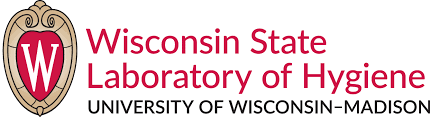 Influenza/RSV
Norovirus/Adenovirus
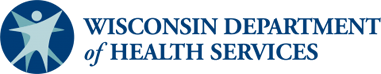 MDRO/HepA/Rotovirus
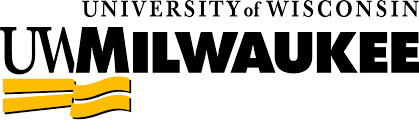 31
31
Influenza/RSV wastewater surveillance
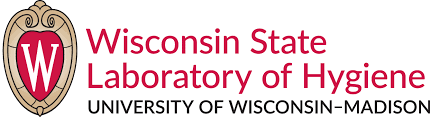 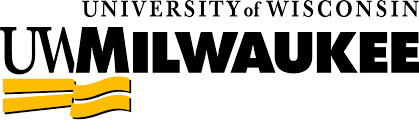 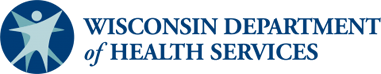 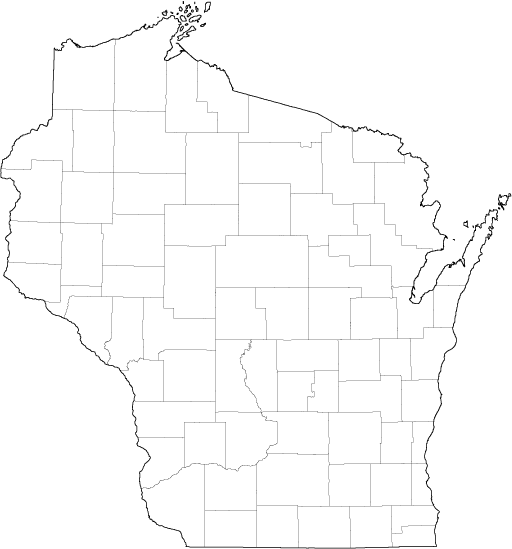 44 WWTFs
48% WI population
~15 WWTFs monitored for      ……………………..     flu/RSV
(UWM + WSLH)
2x per week
Funded by
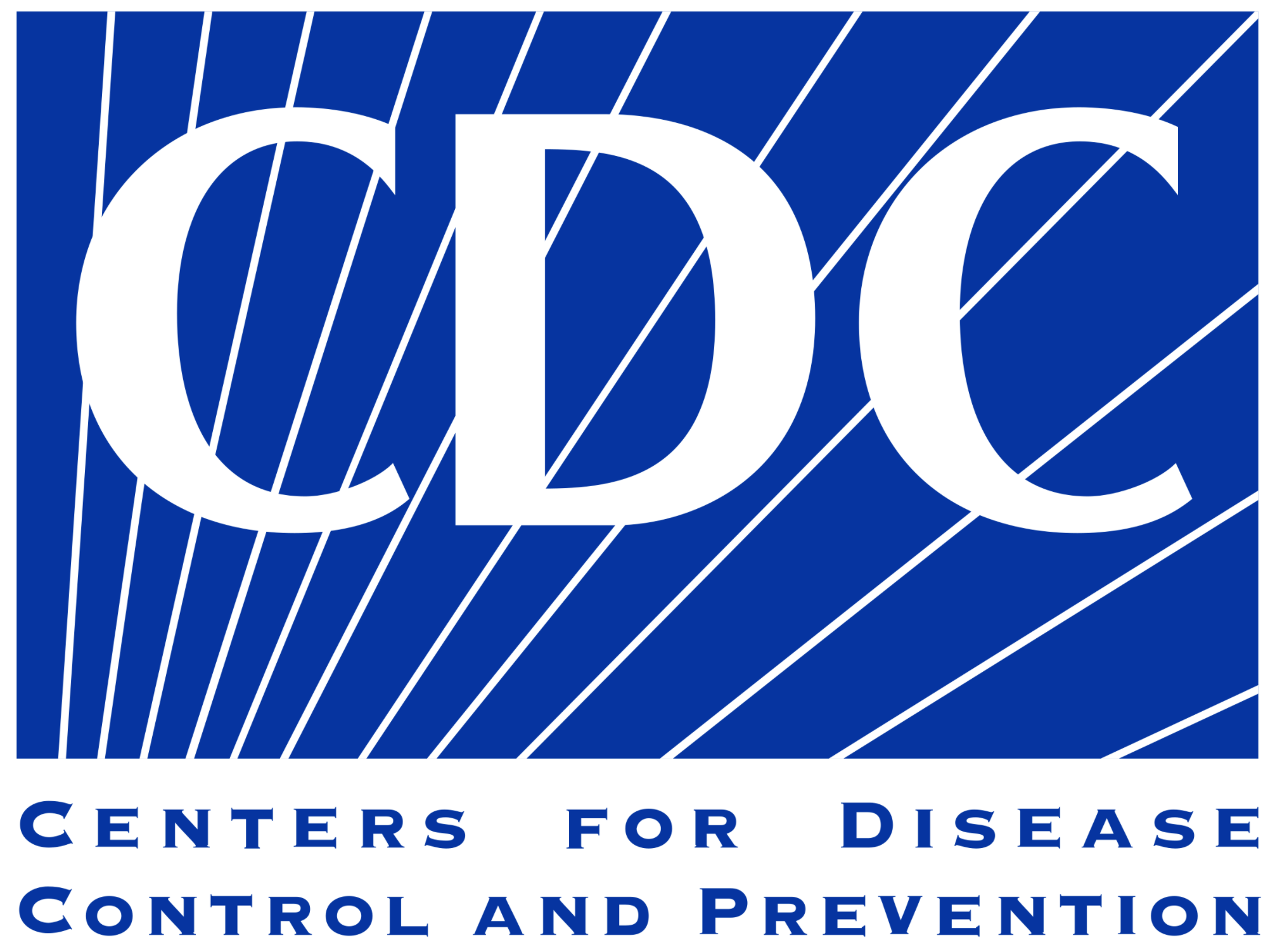 32
Flu/RSV surveillance in Wisconsin
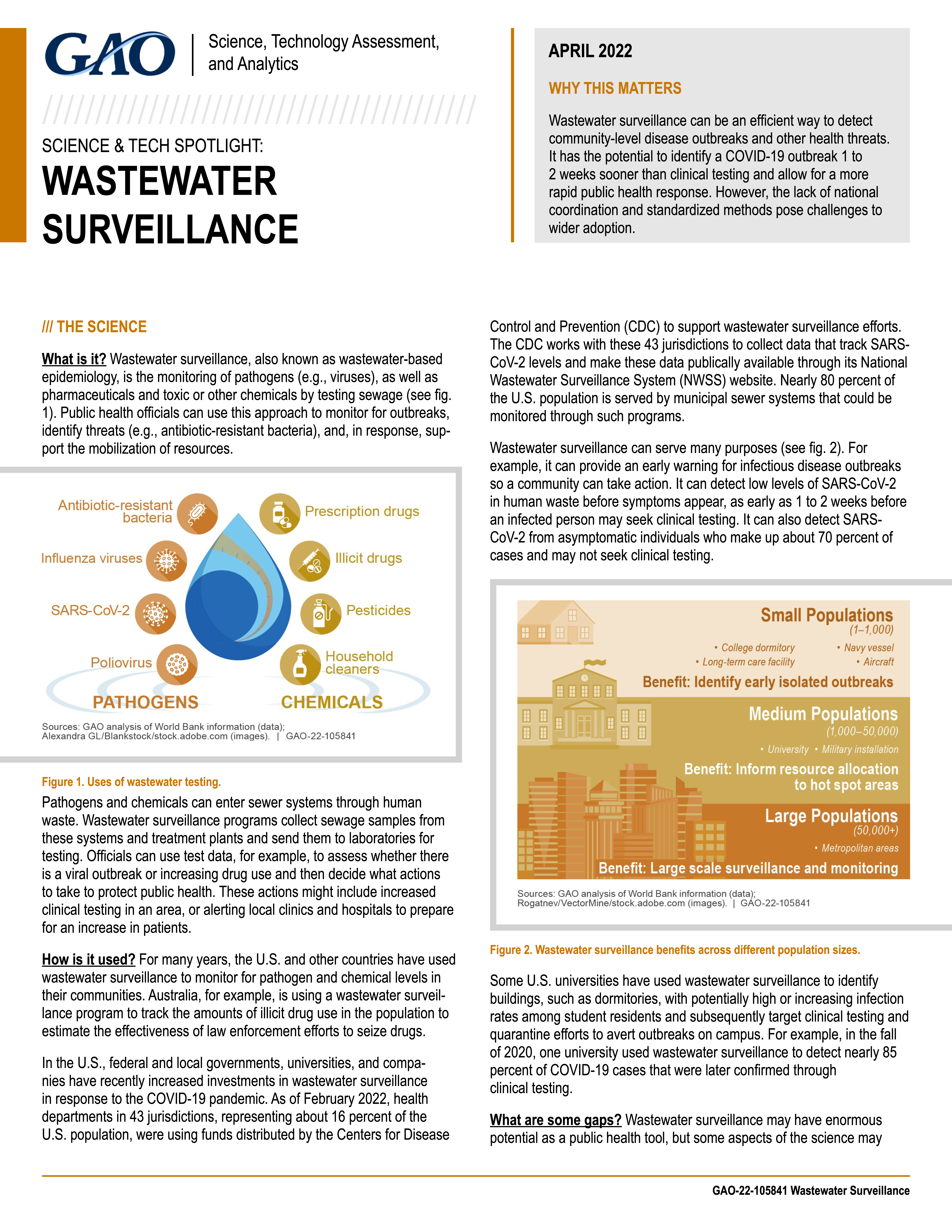 Hughes et al. 2022 (WW)
Chung et al. 2021 (Clinical)
Influenza A and BdPCR (CDC assays):  - InfA: matrix protein (M1) gene
                                  - InfB: nonstructural 2 (Ns2) gene
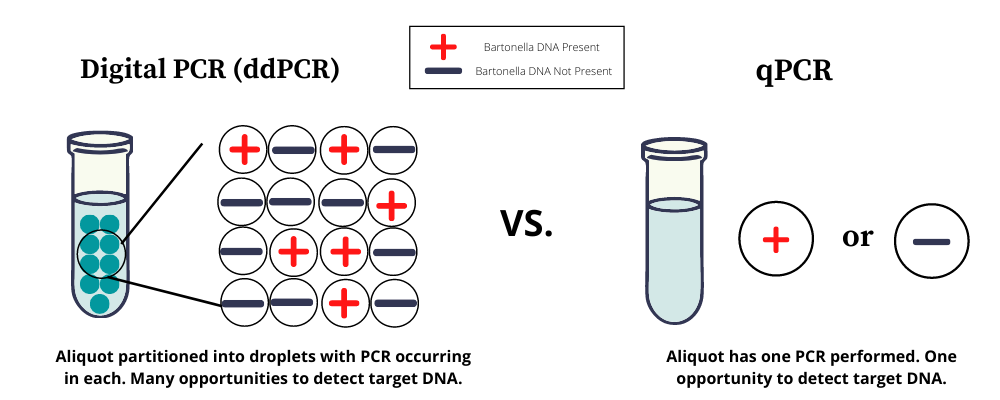 Assay sensitivity is fundamental for wastewater
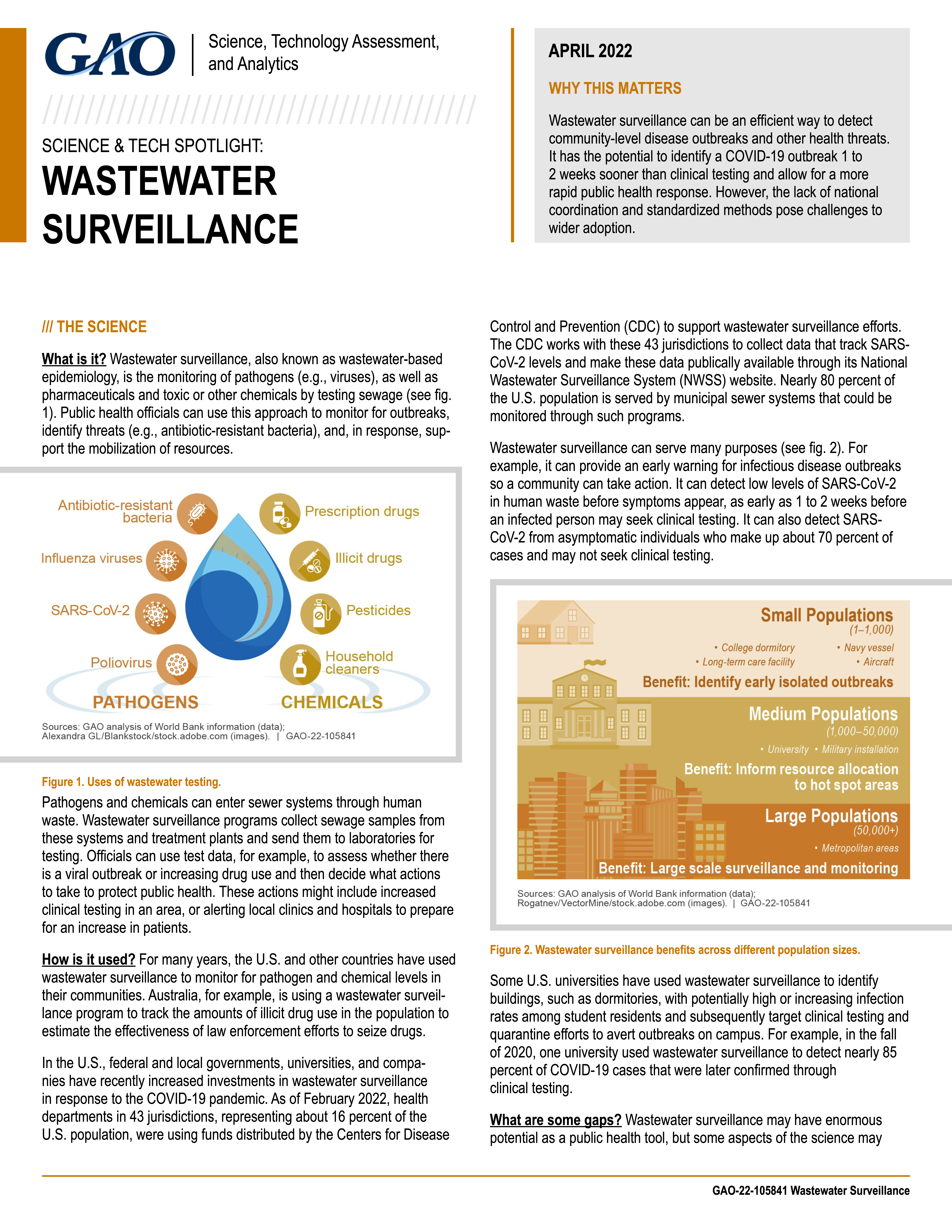 RSV (subtypes A and B)dPCR target nucleoprotein (N) gene (Hughes et al. 2022)
33
33
[Speaker Notes: Flu is a contagious respiratory illness caused by influenza viruses that infect the nose, throat, and sometimes the lungs. It can cause mild to severe illness, and at times can lead to death. Influenza C virus infections generally cause mild illness and are not thought to cause human epidemics. Influenza D viruses primarily affect cattle and are not known to infect or cause illness in people.]
dPCR level classification
Flu/RSV surveillance in Wisconsin
Not detected
Trace
Detected
Detected (high)
LOD
LOQ
34
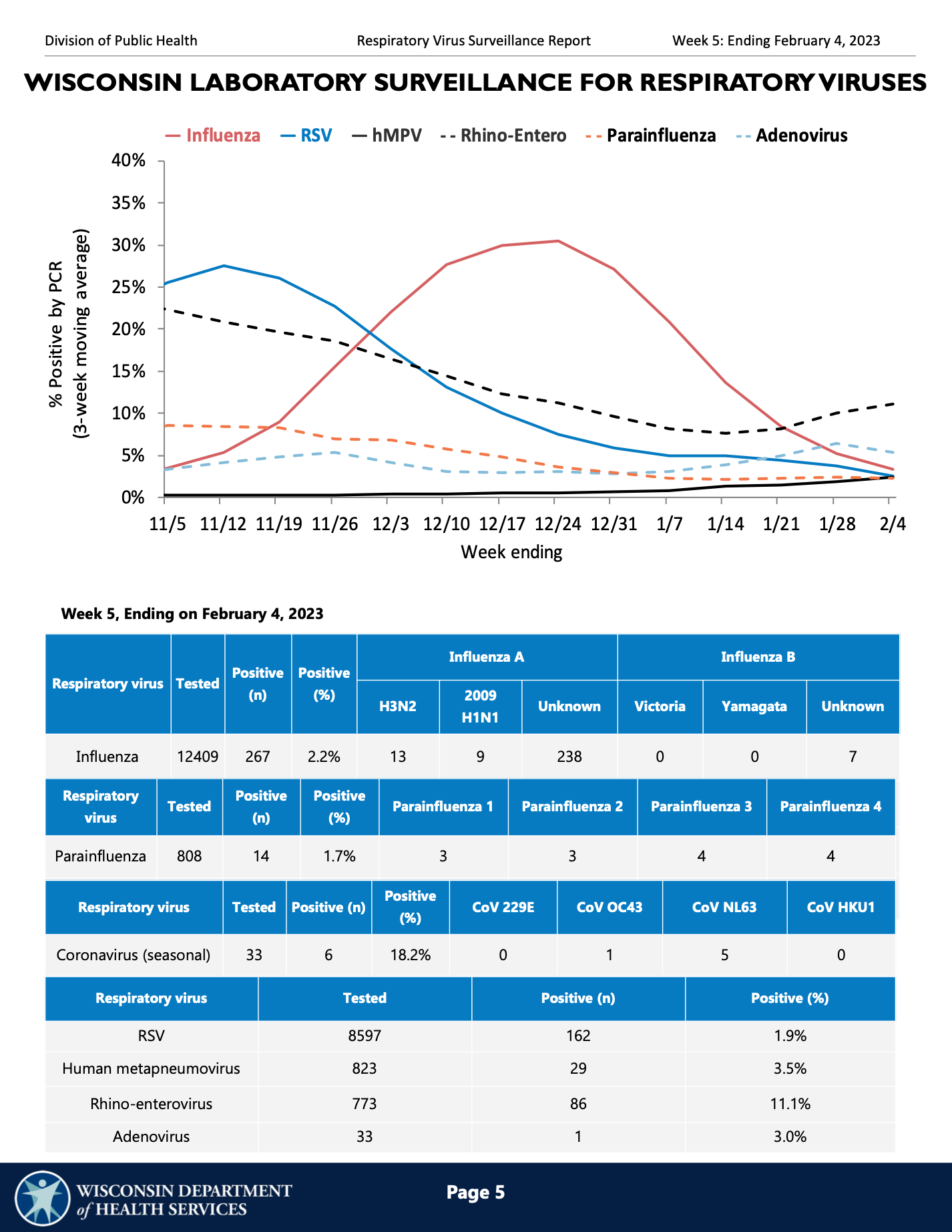 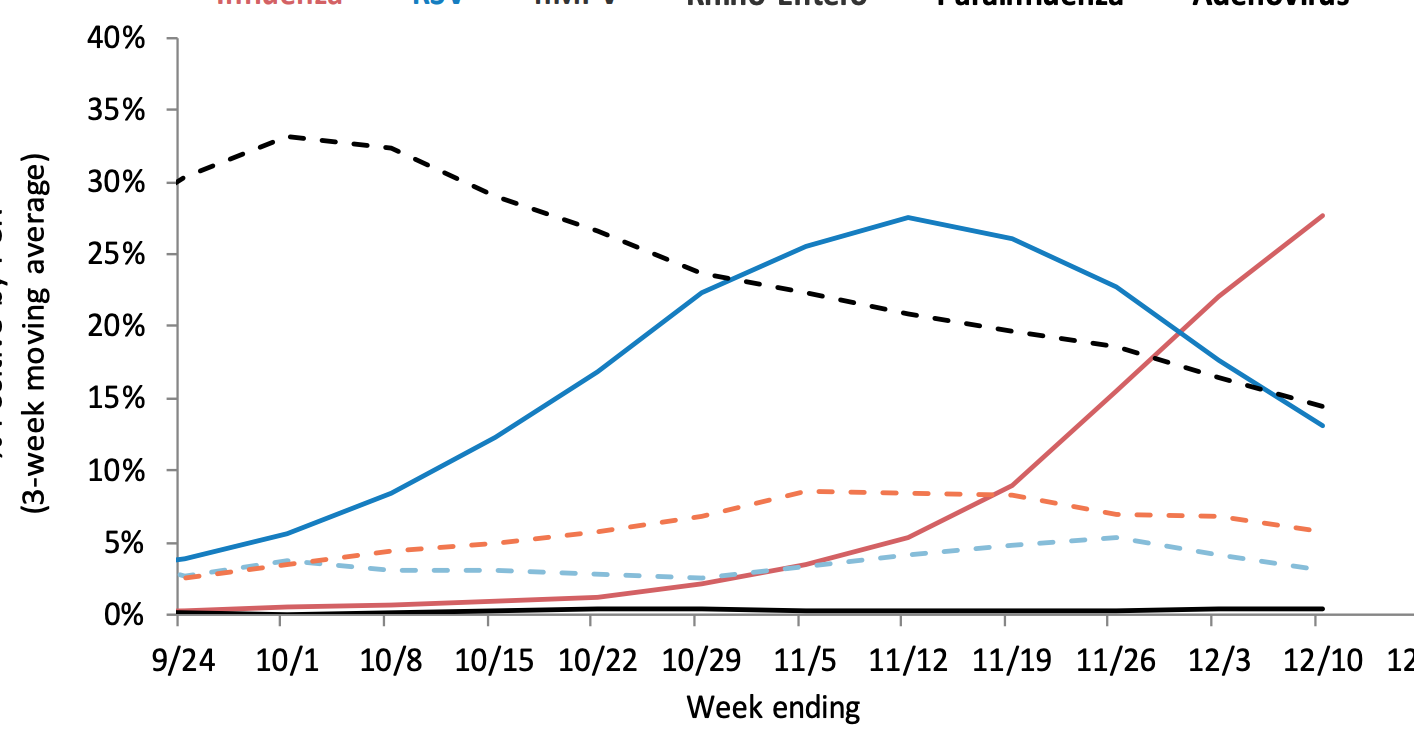 34
Flu/RSV surveillance in Wisconsin
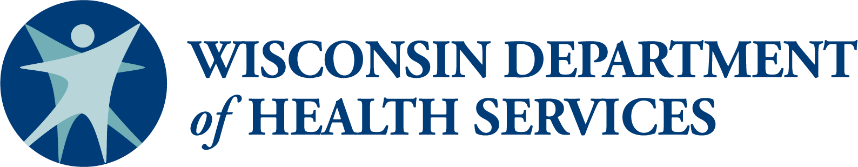 Not detected
Trace
Detected
Detected (high)
RESPIRATORY VIRUS SURVEILLANCE REPORT
40%
40%
LOD
LOQ
30%
30%
% Positive by PCR
% Positive by PCR
2022-2023 season
20%
20%
10%
10%
Influenza B
Influenza A
RSV
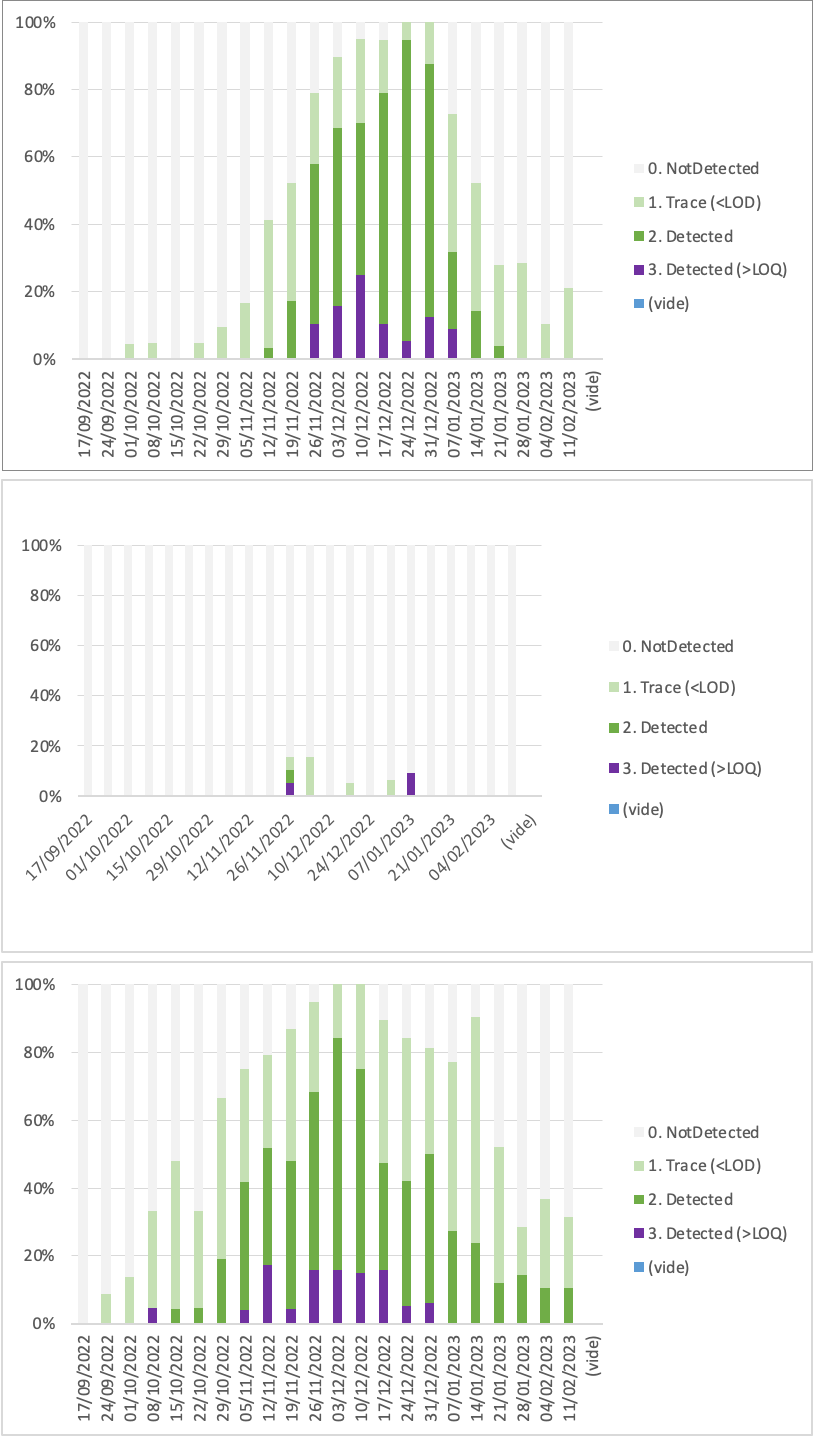 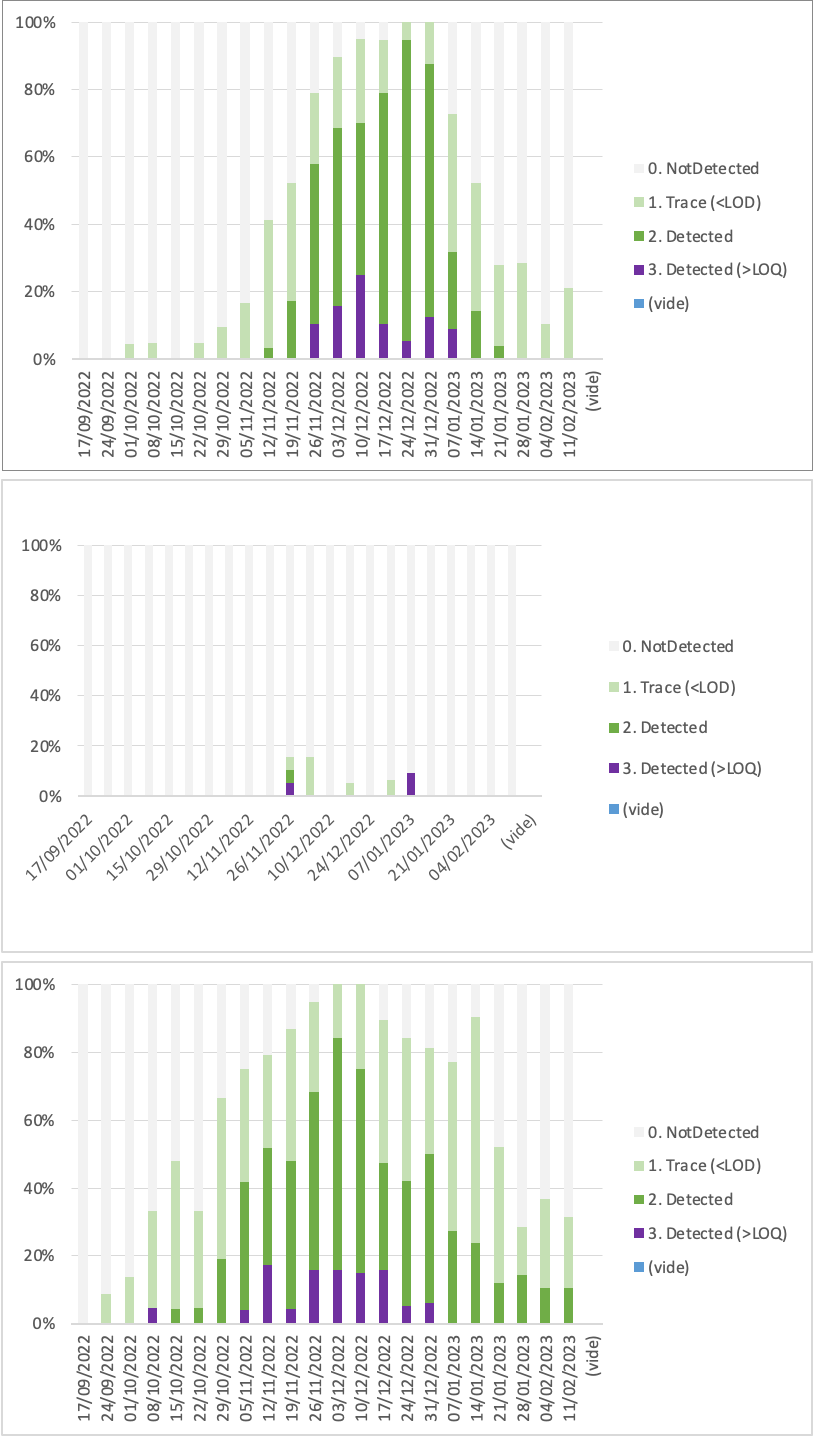 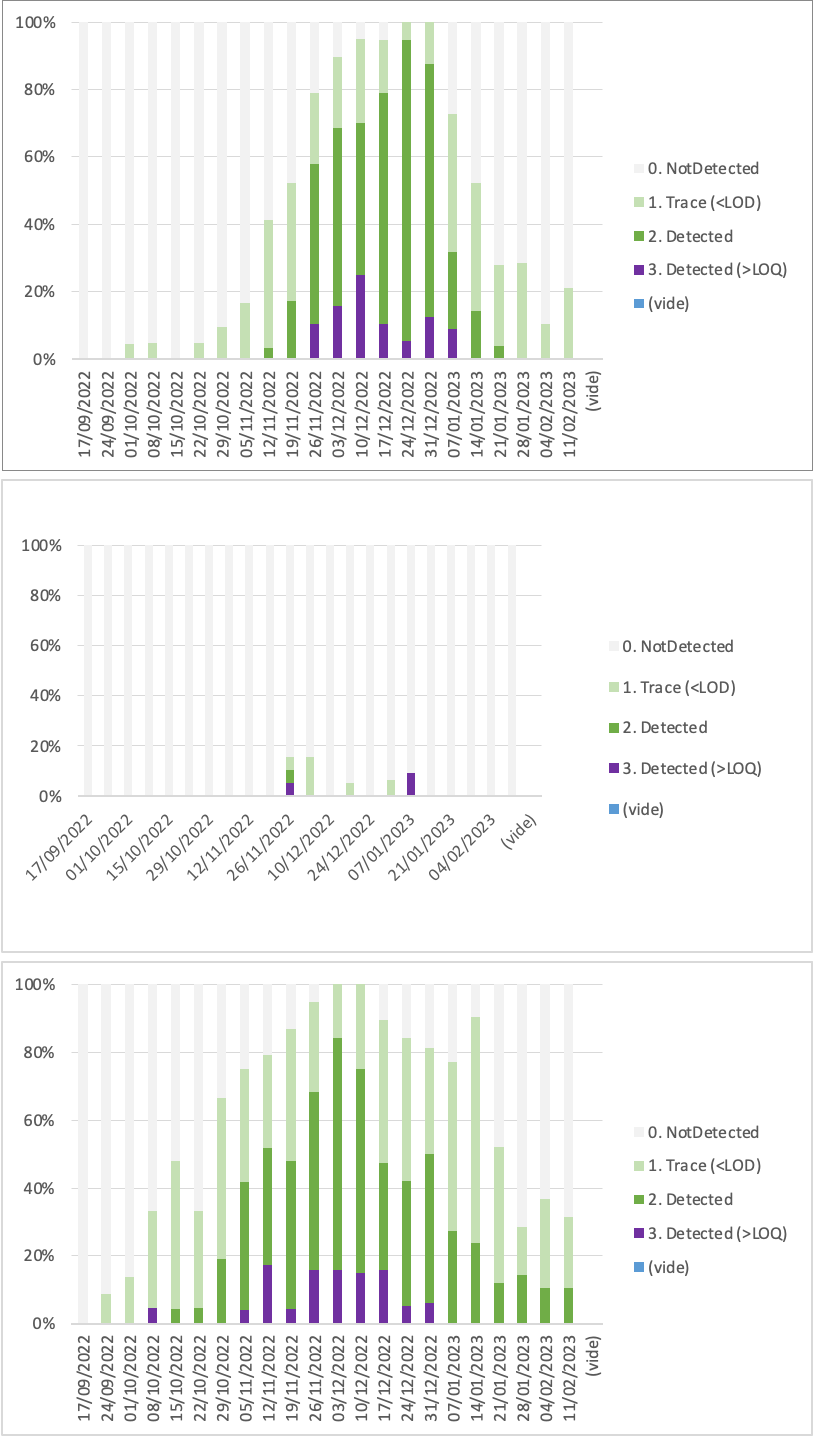 Sample classification (%)
Week ending
Week ending
Week ending
Wastewater data follow clinical trends (PCR and syndromic data). Early warning for influenza
35
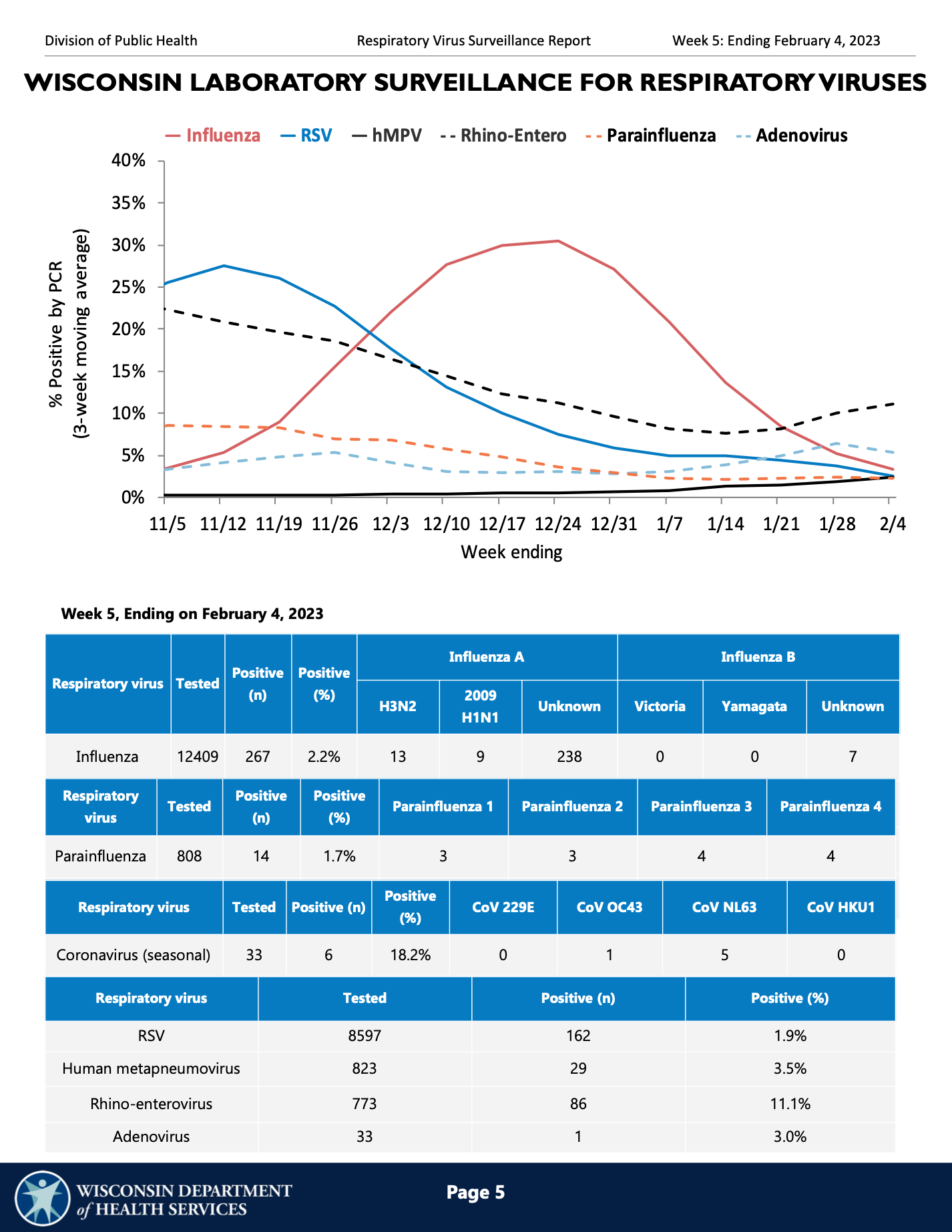 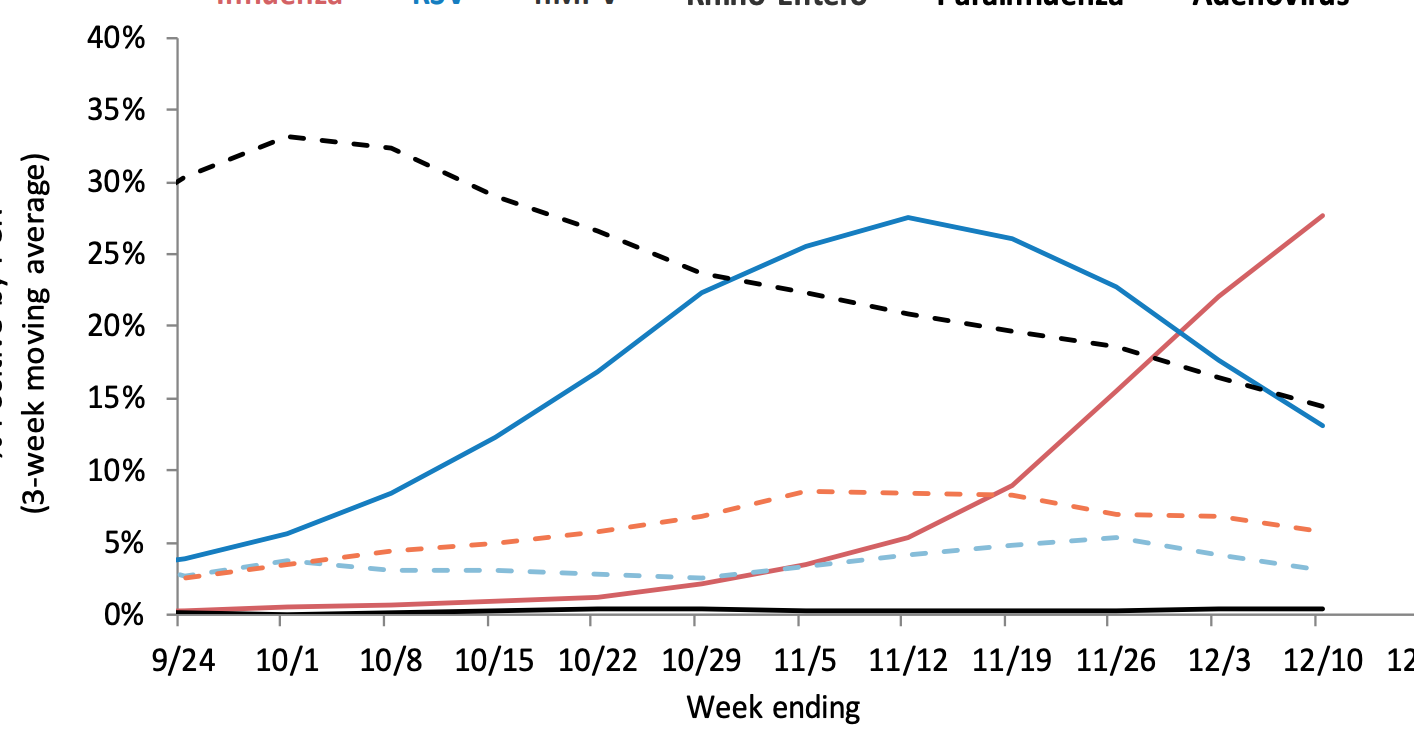 35
Conclusion
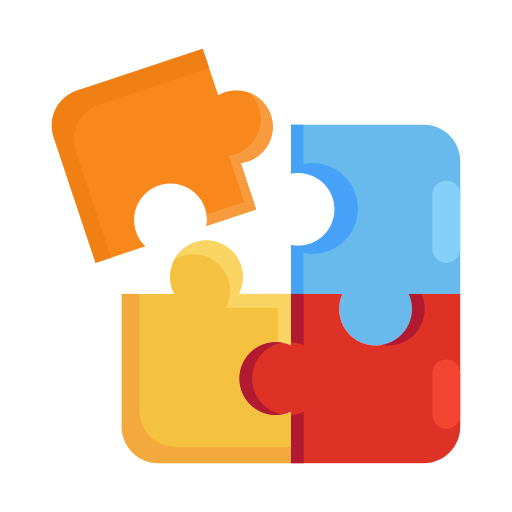 Monitor entire
     community in a
     sewershed
Wastewater surveillance
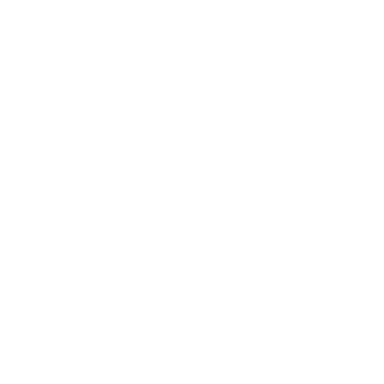 Public health surveillance
Public health surveillance
No geographic/ 
                 demographic/
                    testing bias
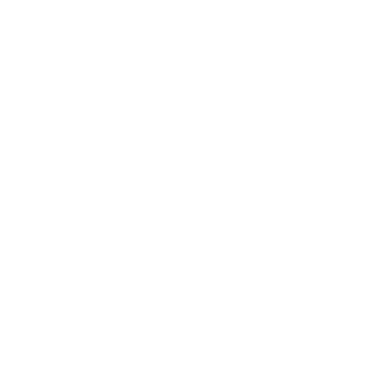 Complementary & independent
epidemiological tool
Development/Optimization needed
Wastewater surveillance
Timeefficient
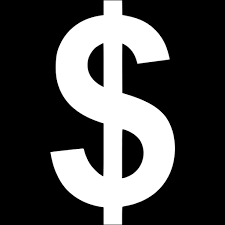 Test symptomatic & asymptomatic
Lowcost
Statistical modeling
Method sensitivity
Decay in sewer network
Shedding variability
36
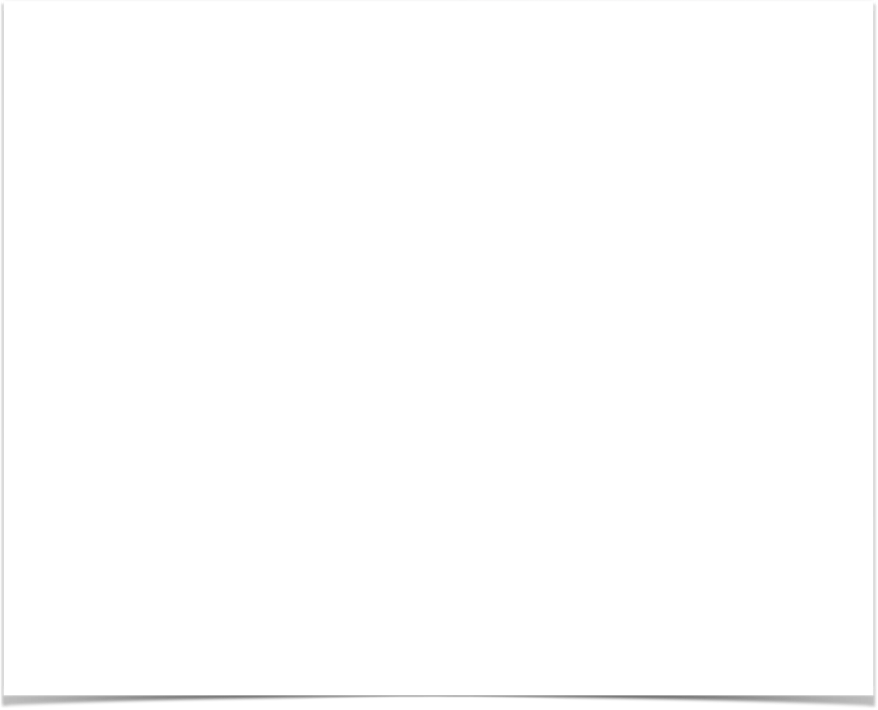 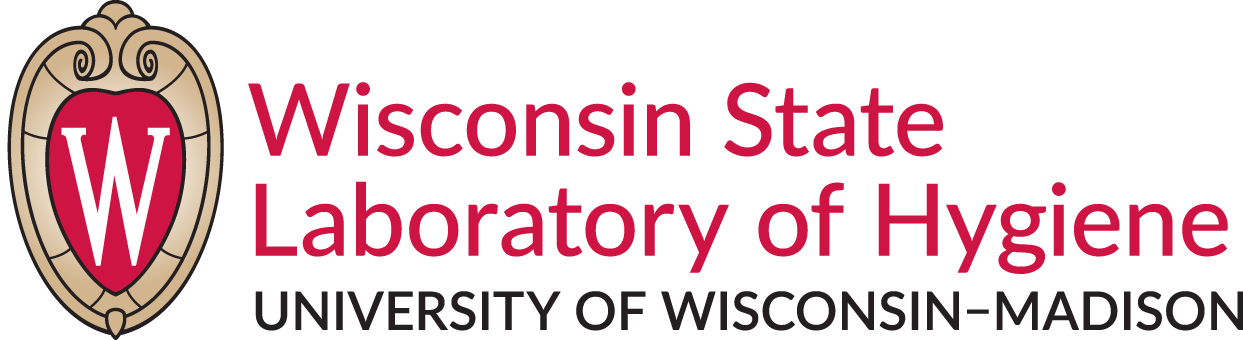 Acknowledgment
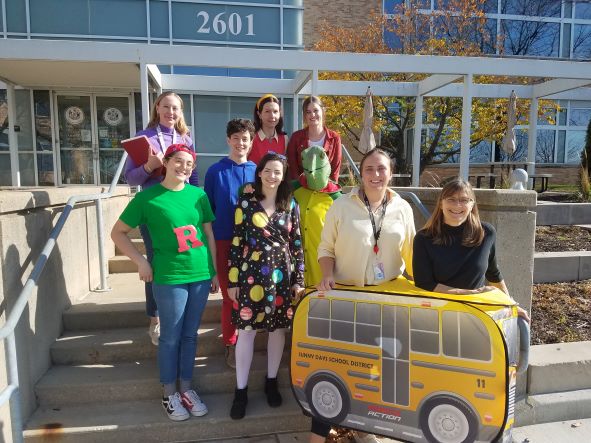 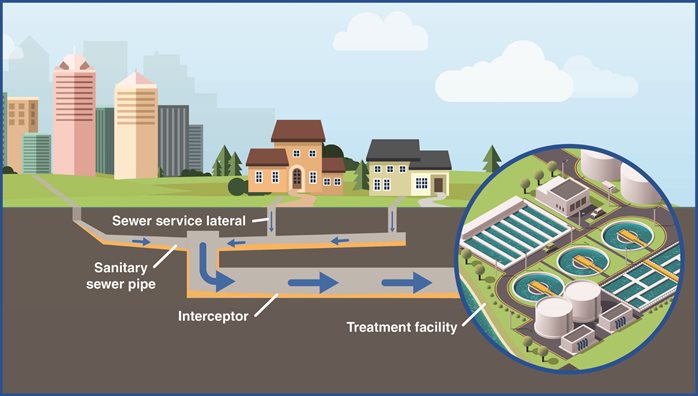 Jocelyn Hemming
Martin Shafer
Dagmara Antkiewicz
Kayley Janssen
Angellica, Becca, Devin, Evelyn, Griffin, Hannah, Kaitlyn, Paige, Ellie, Dash

Clinical Division:
Florek Kelsey
Jossart Christopher
Shockey Abigail
WWTF operators
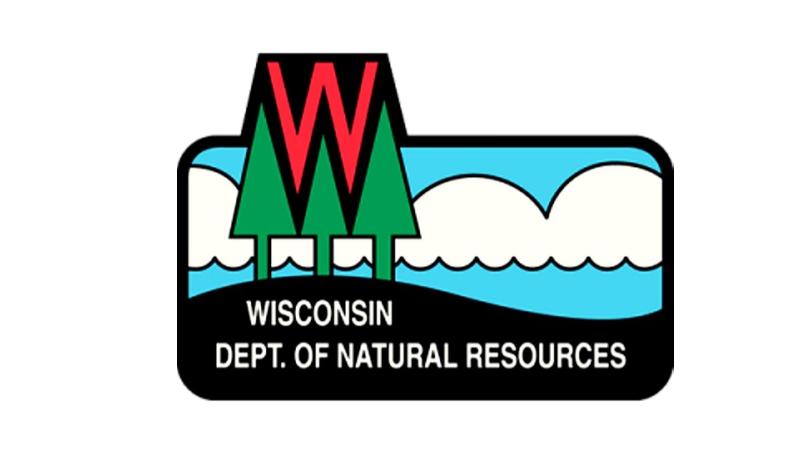 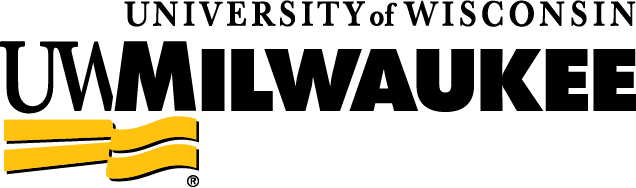 Amy Garbe
Sandra McLellan
Melissa Schussman
Angie Schmoldt
Shuchen, Melinda, Brooke
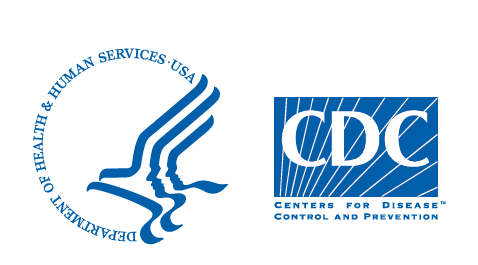 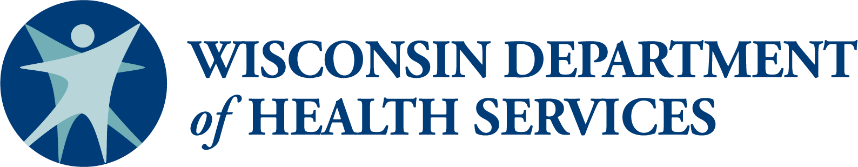 Jon Meiman
Nathan Kloczko
Matthew Schinwald
Peter DeJonge
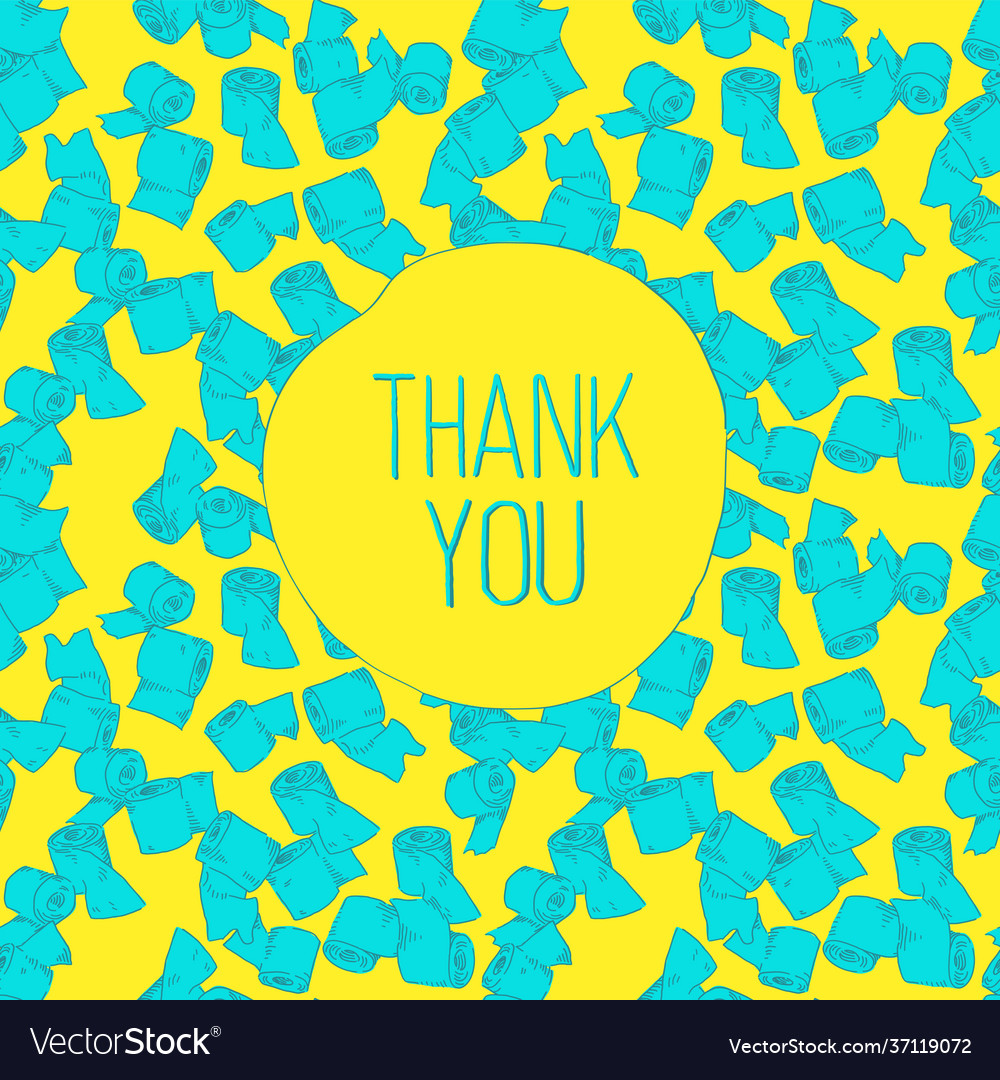 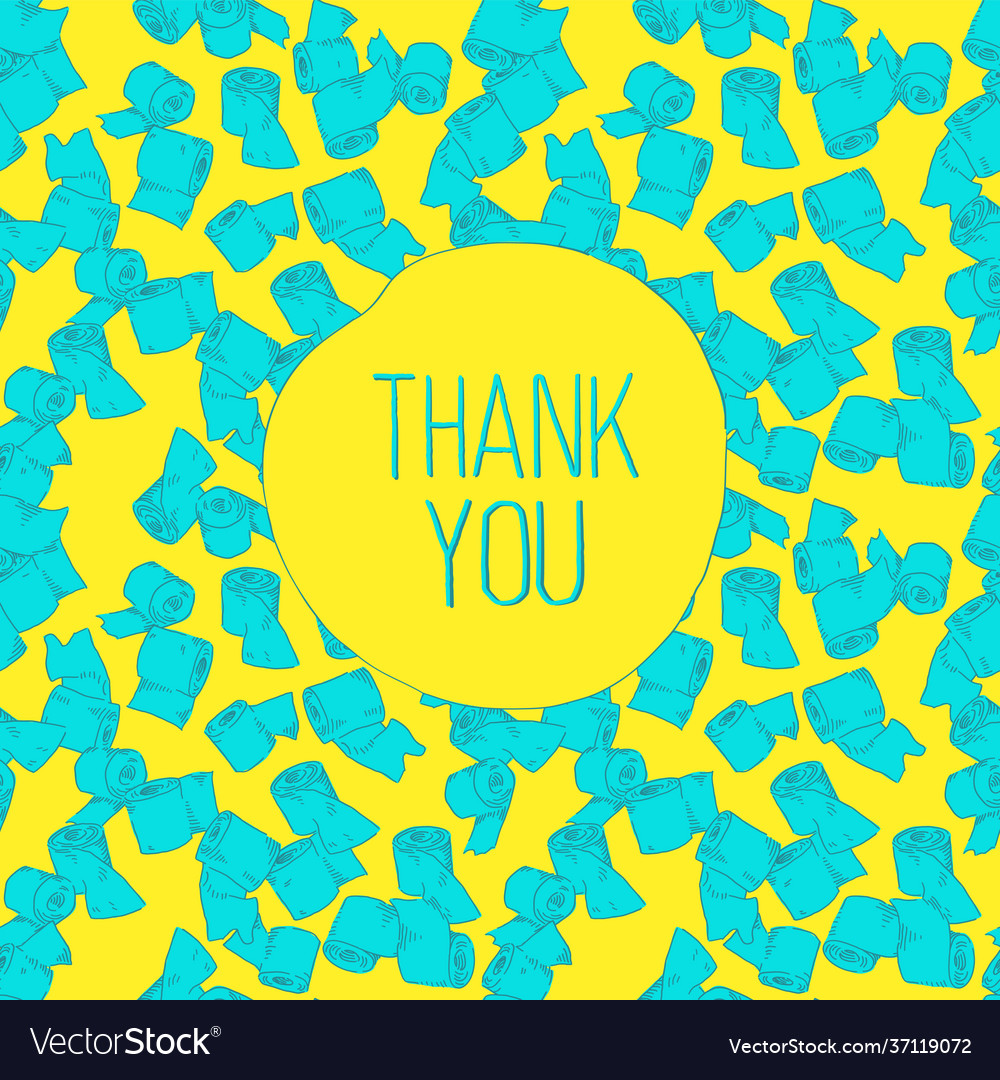 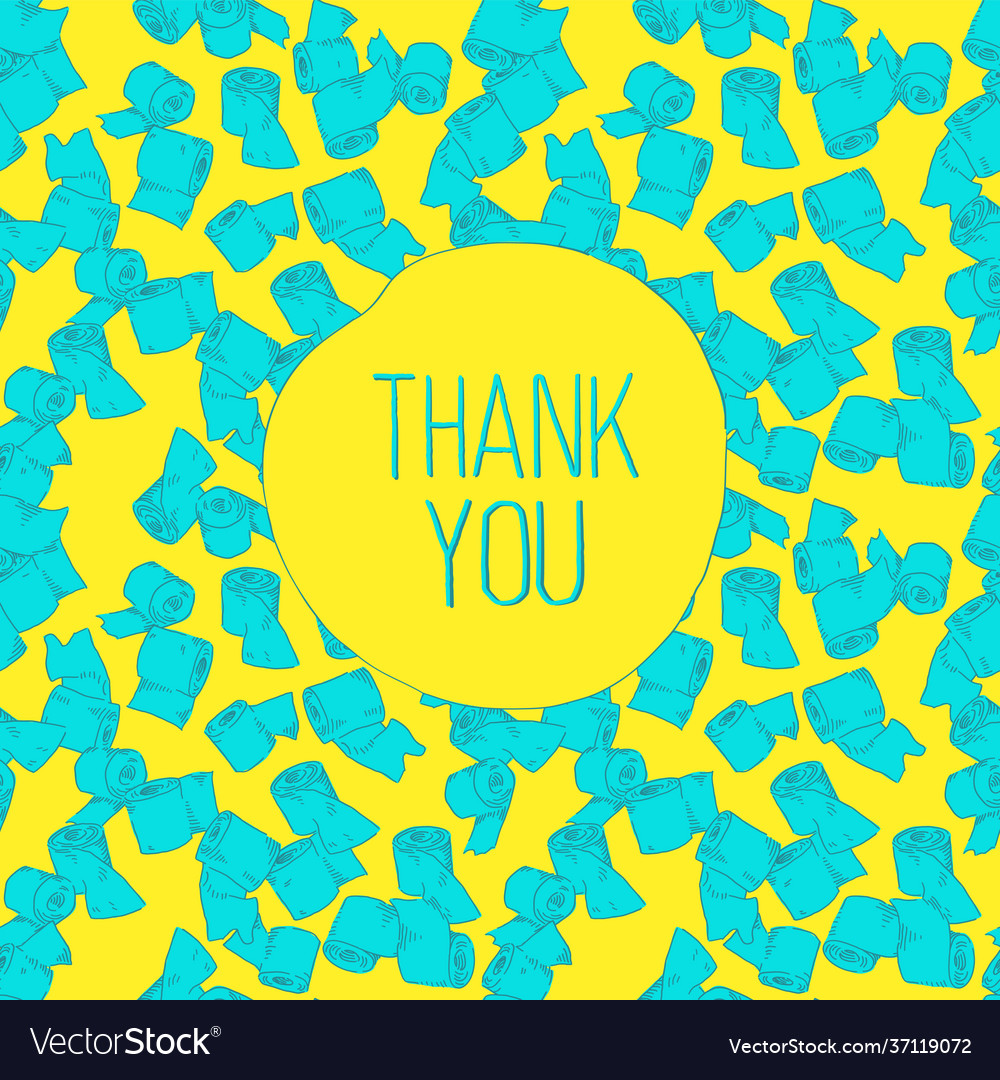 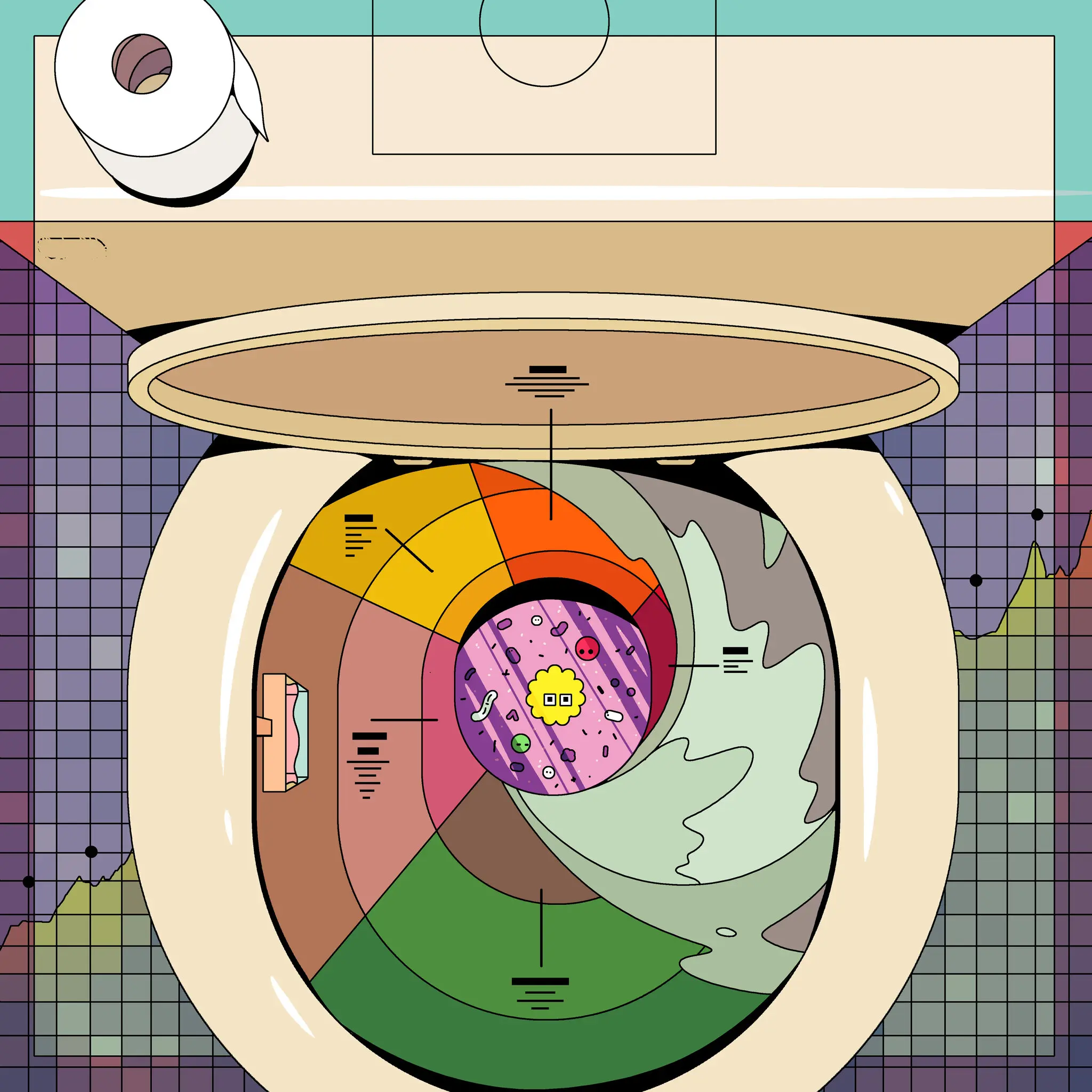 Thank you
https://www.nytimes.com/2020/11/24/magazine/coronavirus-sewage.html
38
Concentration step
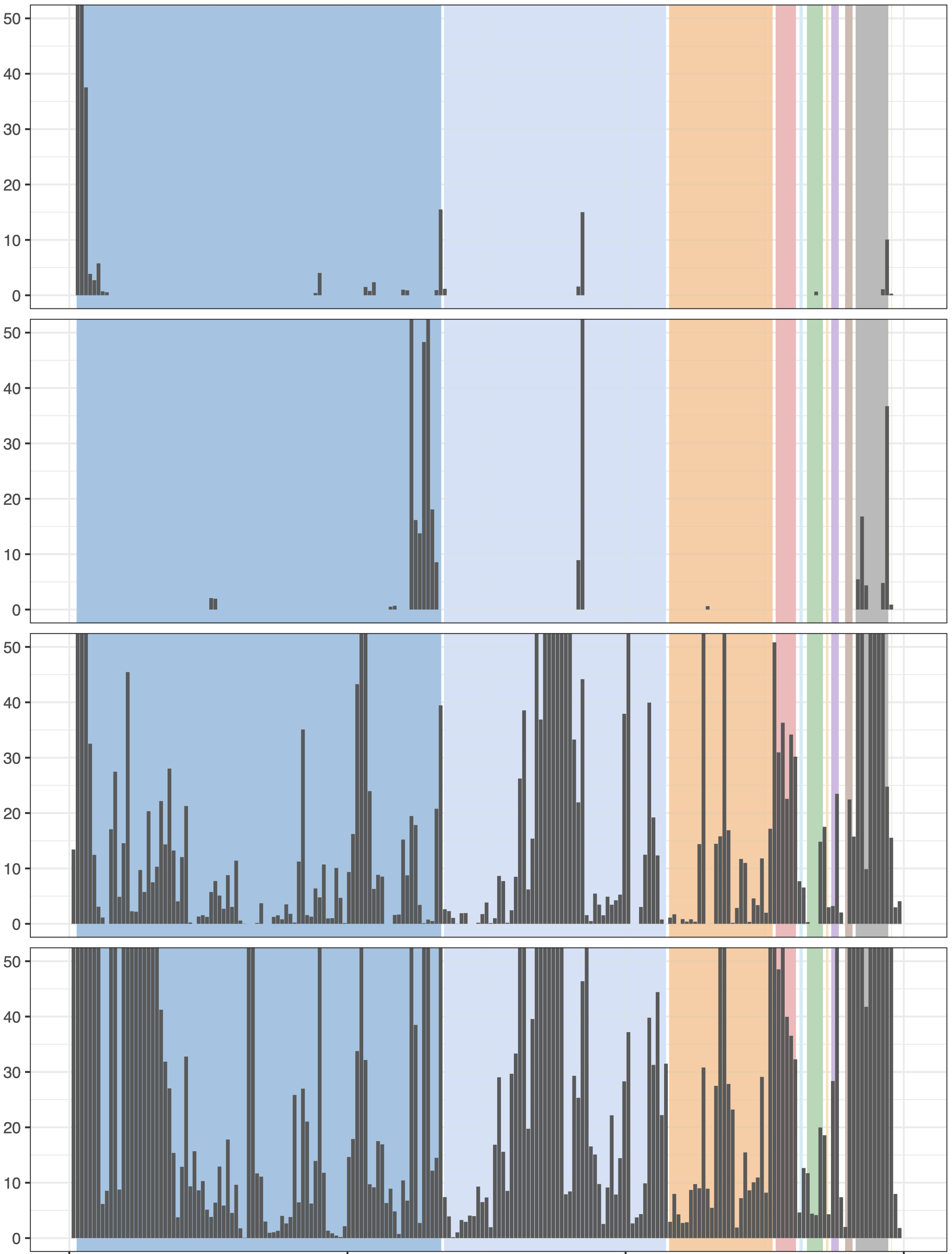 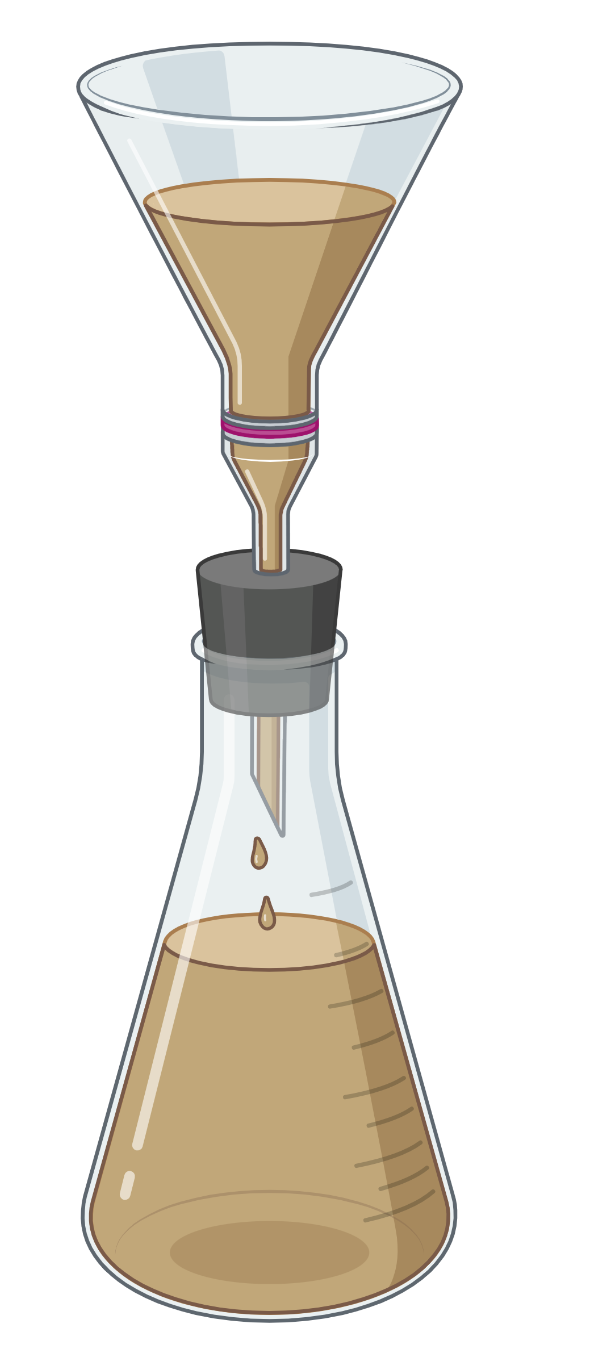 Depth (X)
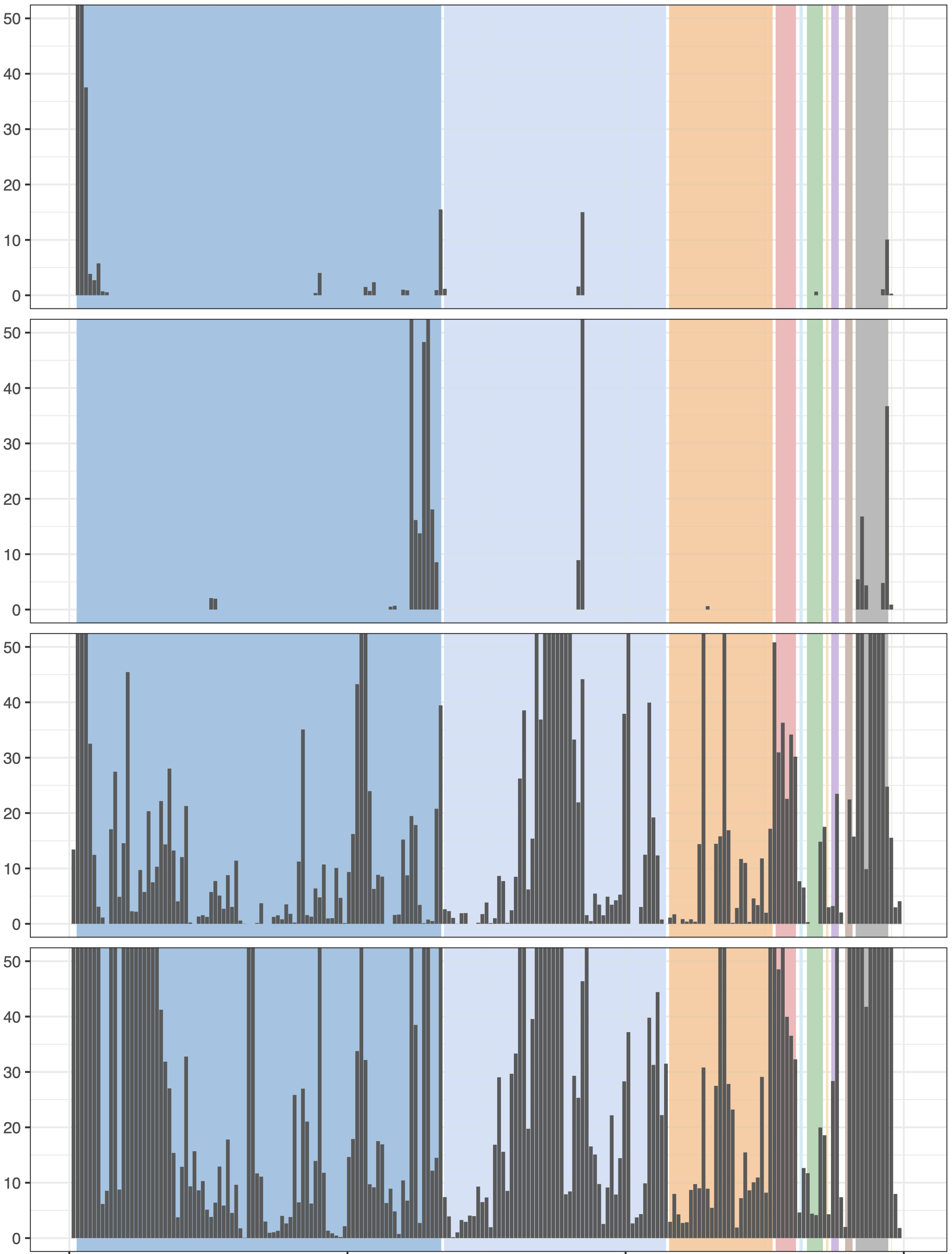 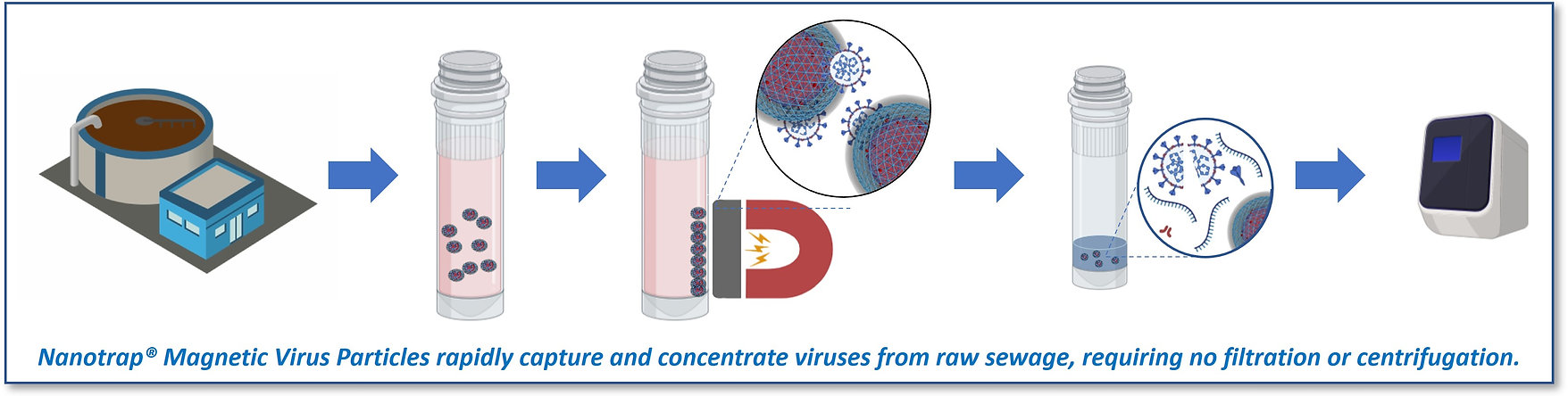 Better: 
depth
genome coverage
The concentration step affects sequencing data quality
39
Extraction step
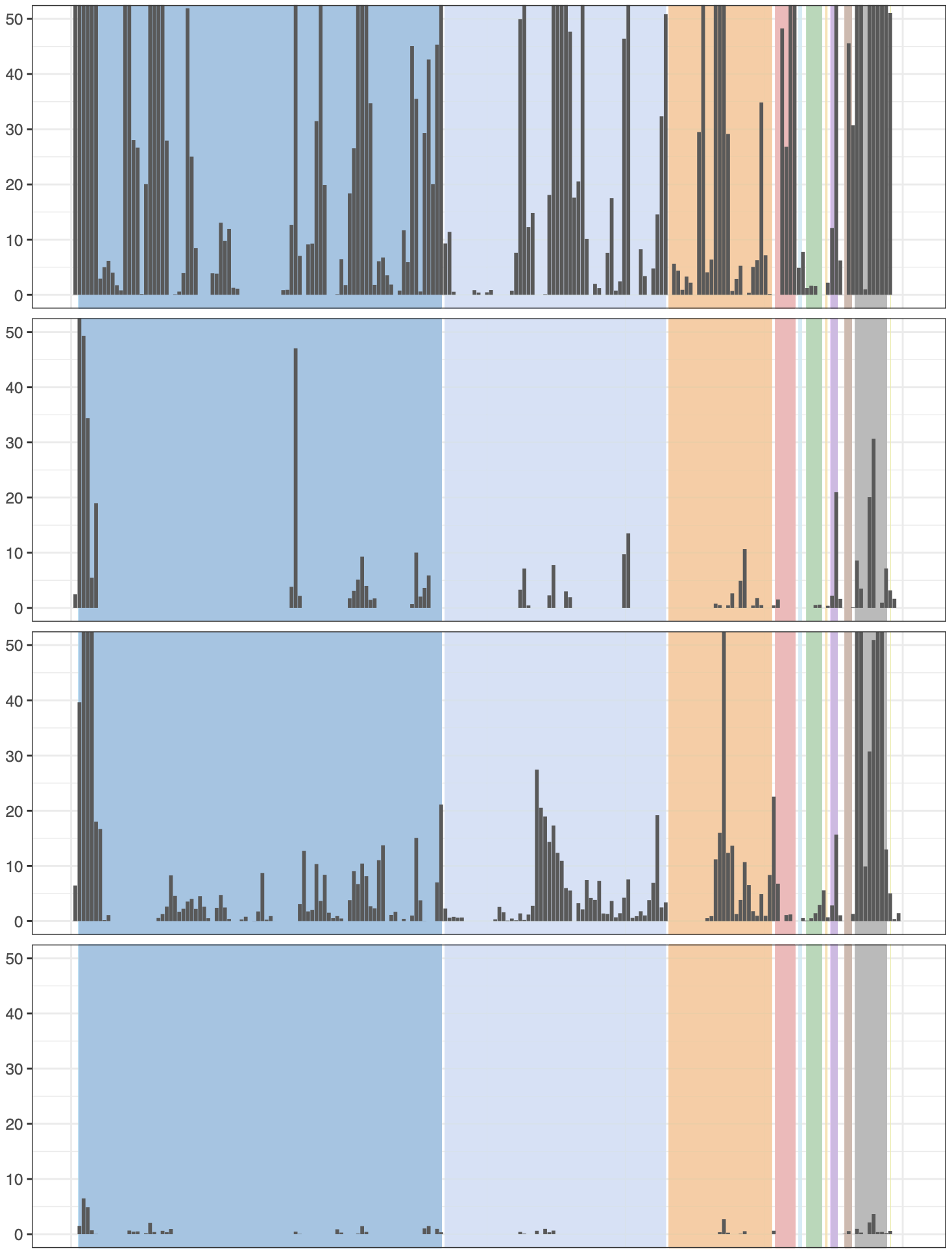 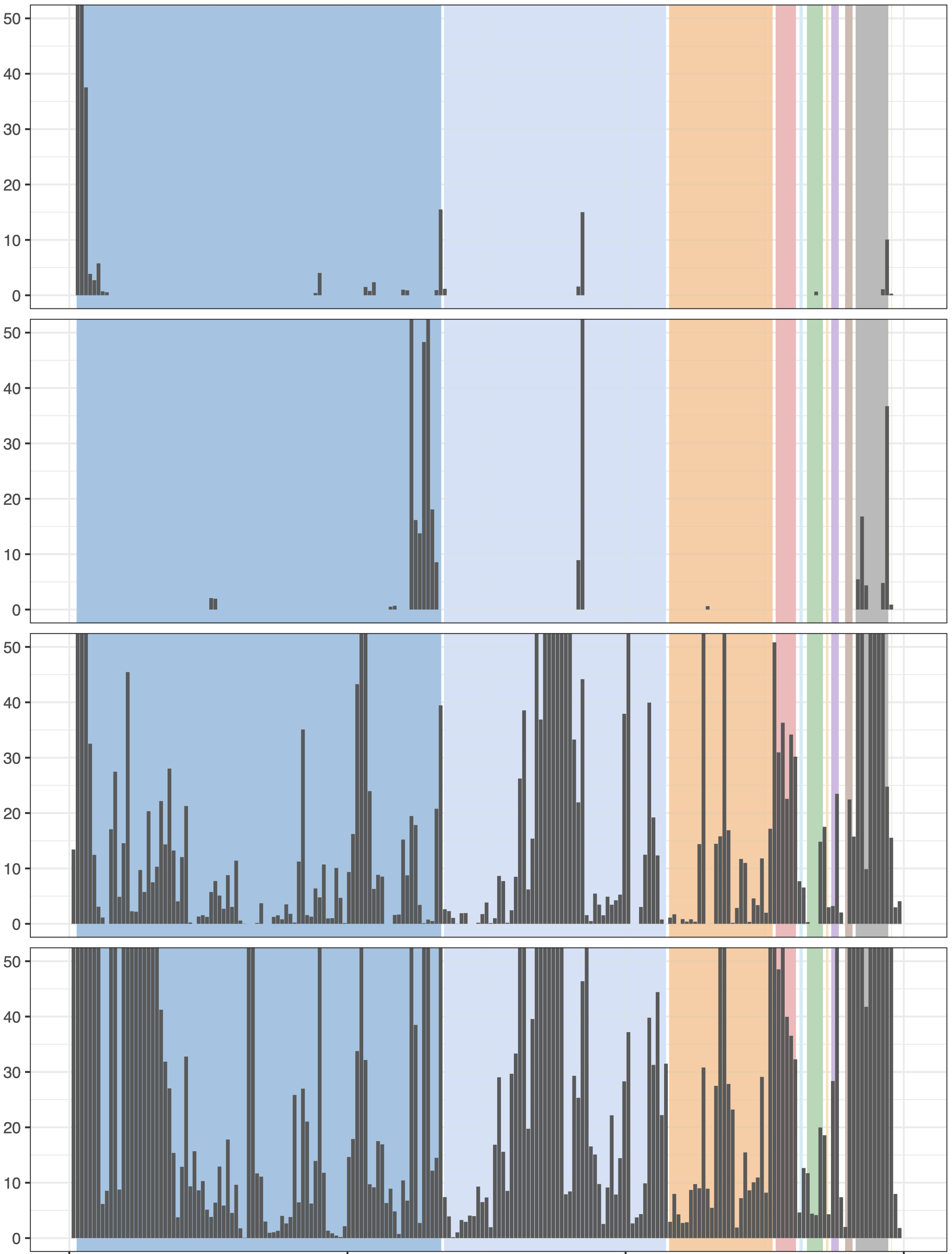 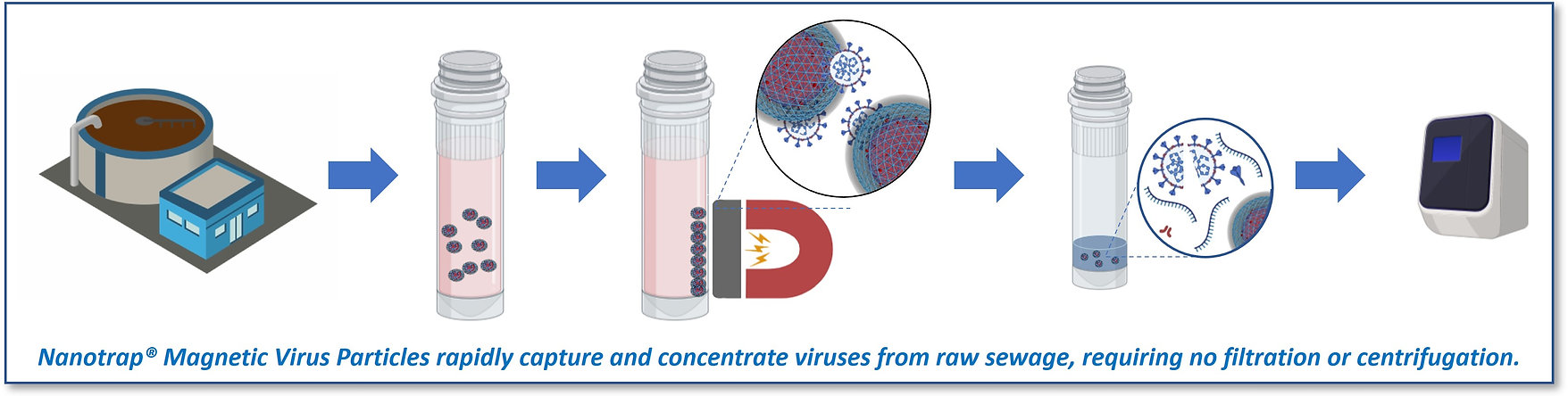 Sample 1
Sample 2
Better: 
depth
genome coverage
Automated extraction(Promega kit)
Depth (X)
Manual extraction(Promega kit)
The extraction step affects sequencing data quality
40
Tracking SARS-CoV-2 variants
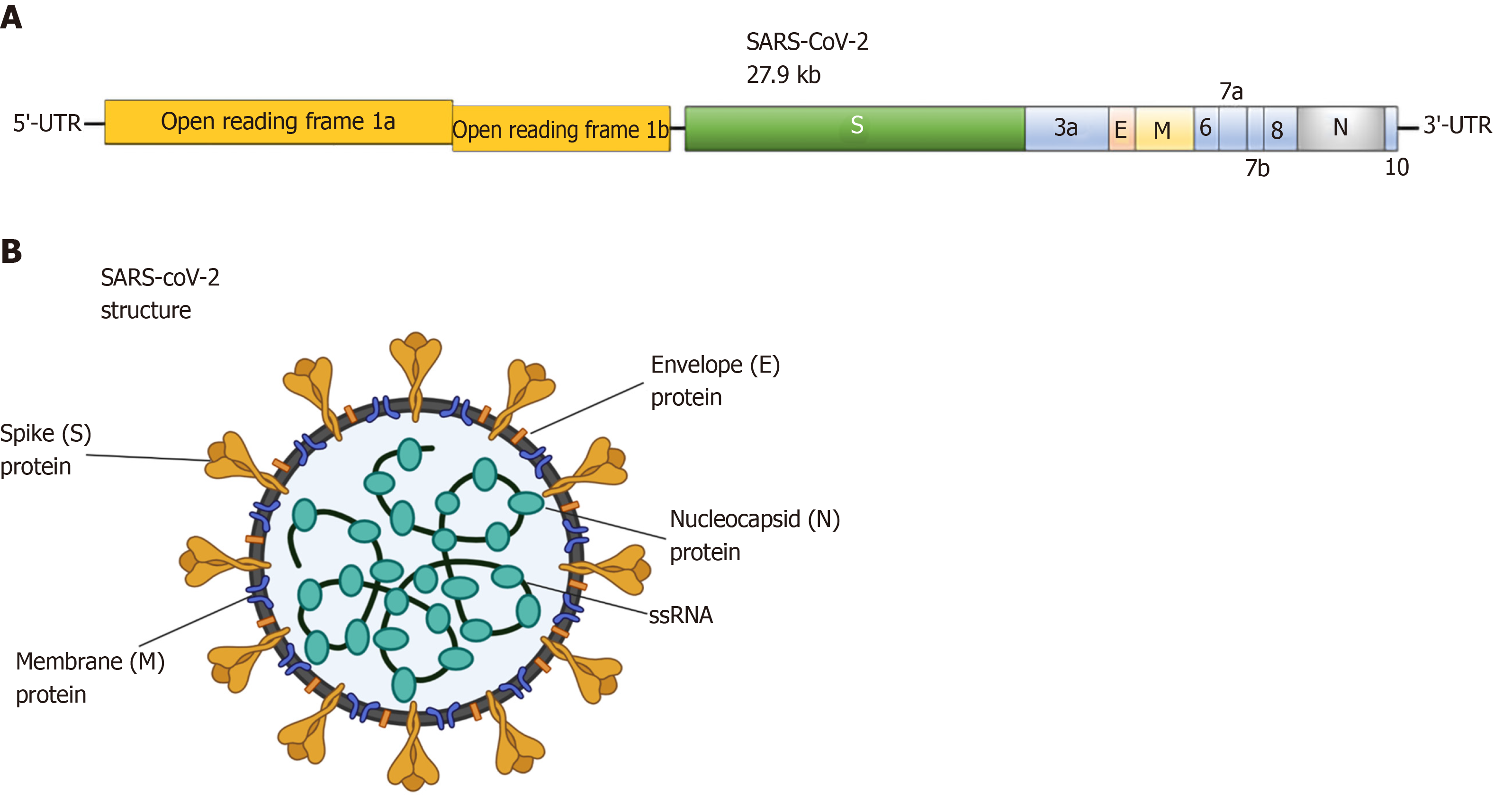 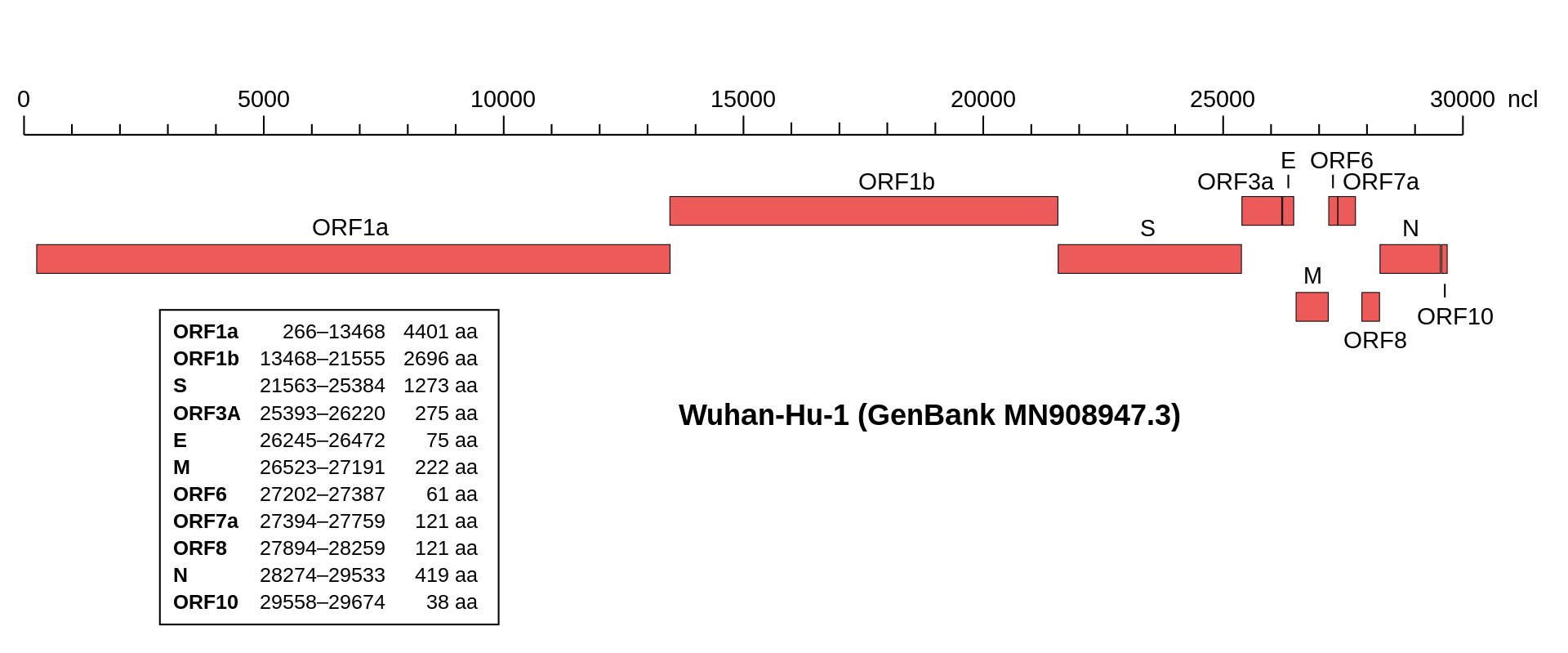 SARS-CoV-2 
Genome
41
Tracking SARS-CoV-2 variants
Delta
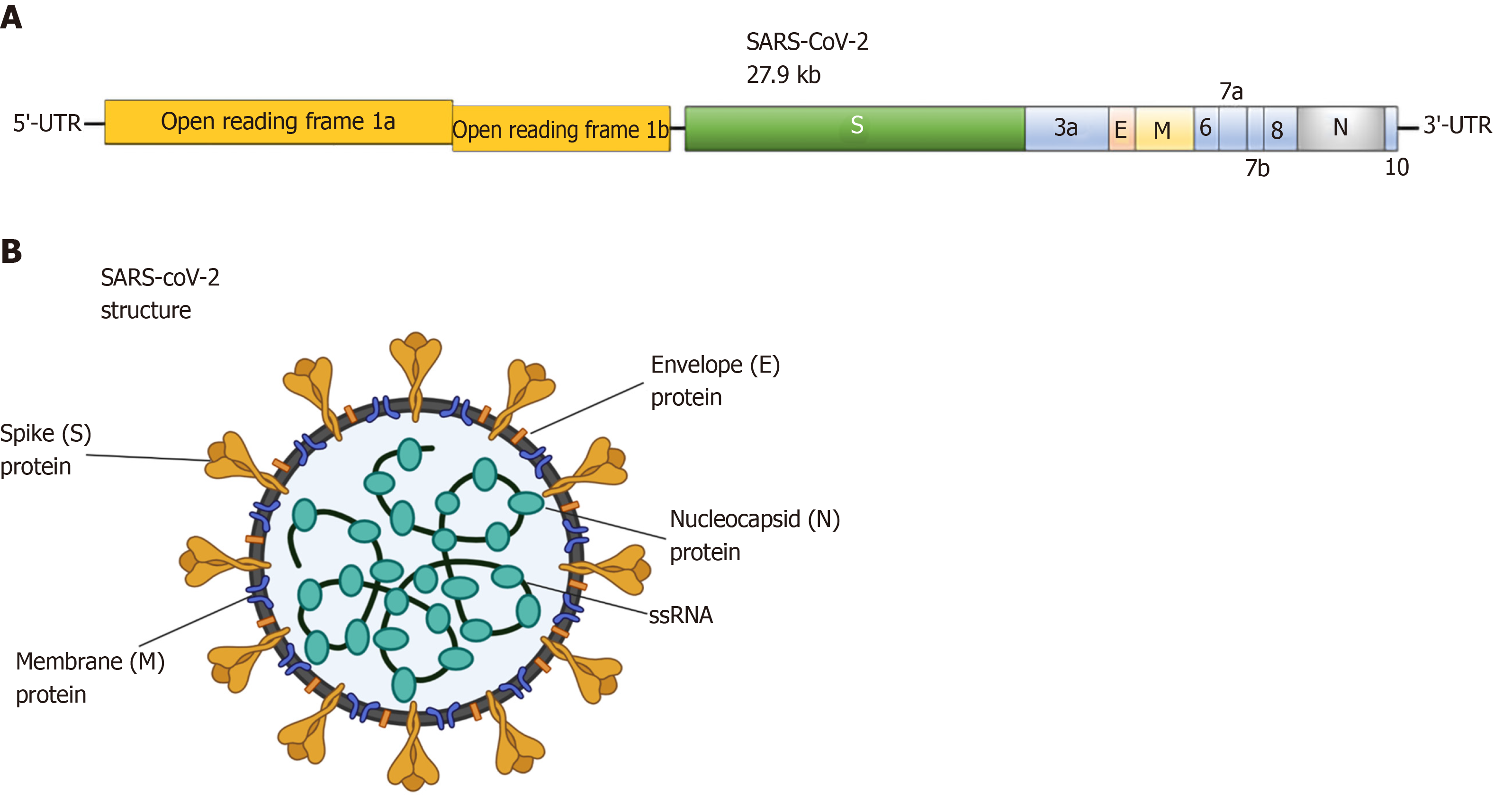 Omicron
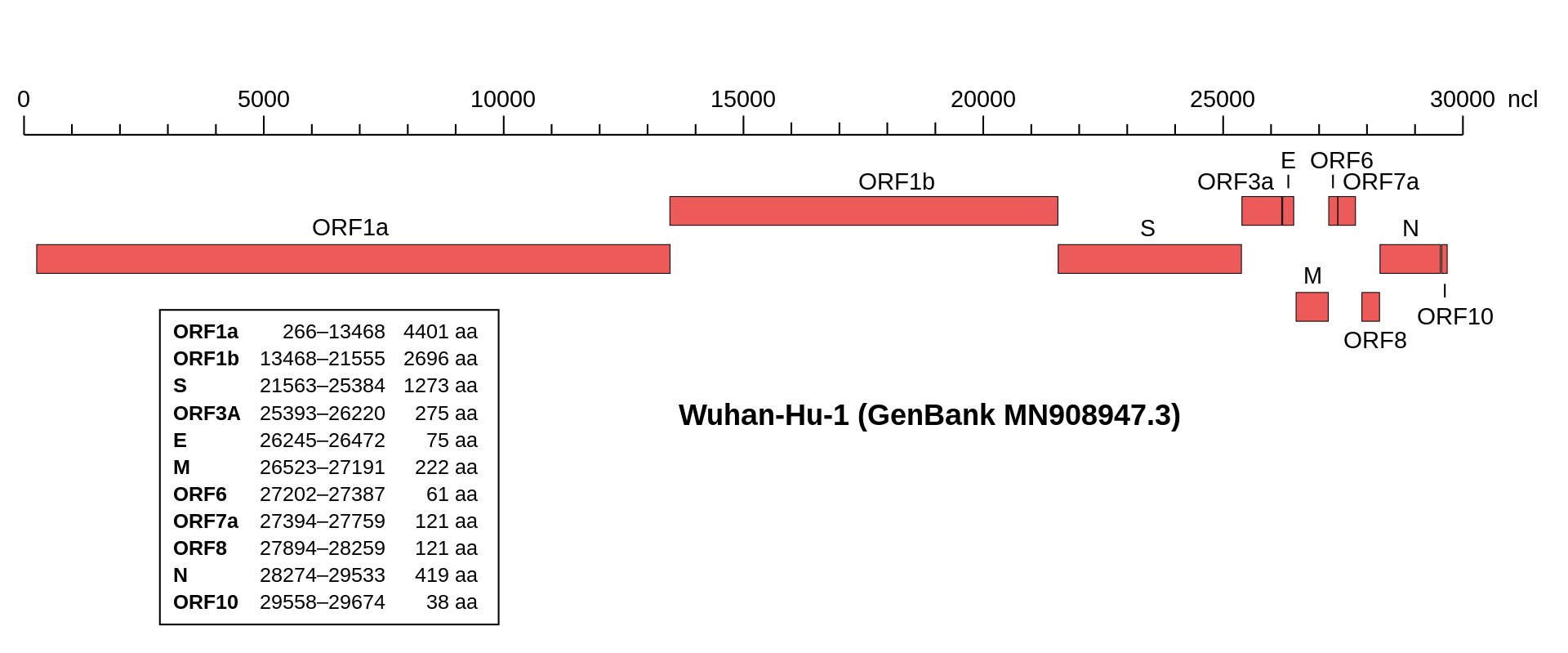 SARS-CoV-2 
Genome
Single-nucleotide polymorphism (SNP) 
Insertion or Deletion (InDel)
42